DESIGN OF STEEL STRUCTURAL ELEMENTS  (18CV61)
MODULE 01 – CHAPTER 01  INTRODUCTION
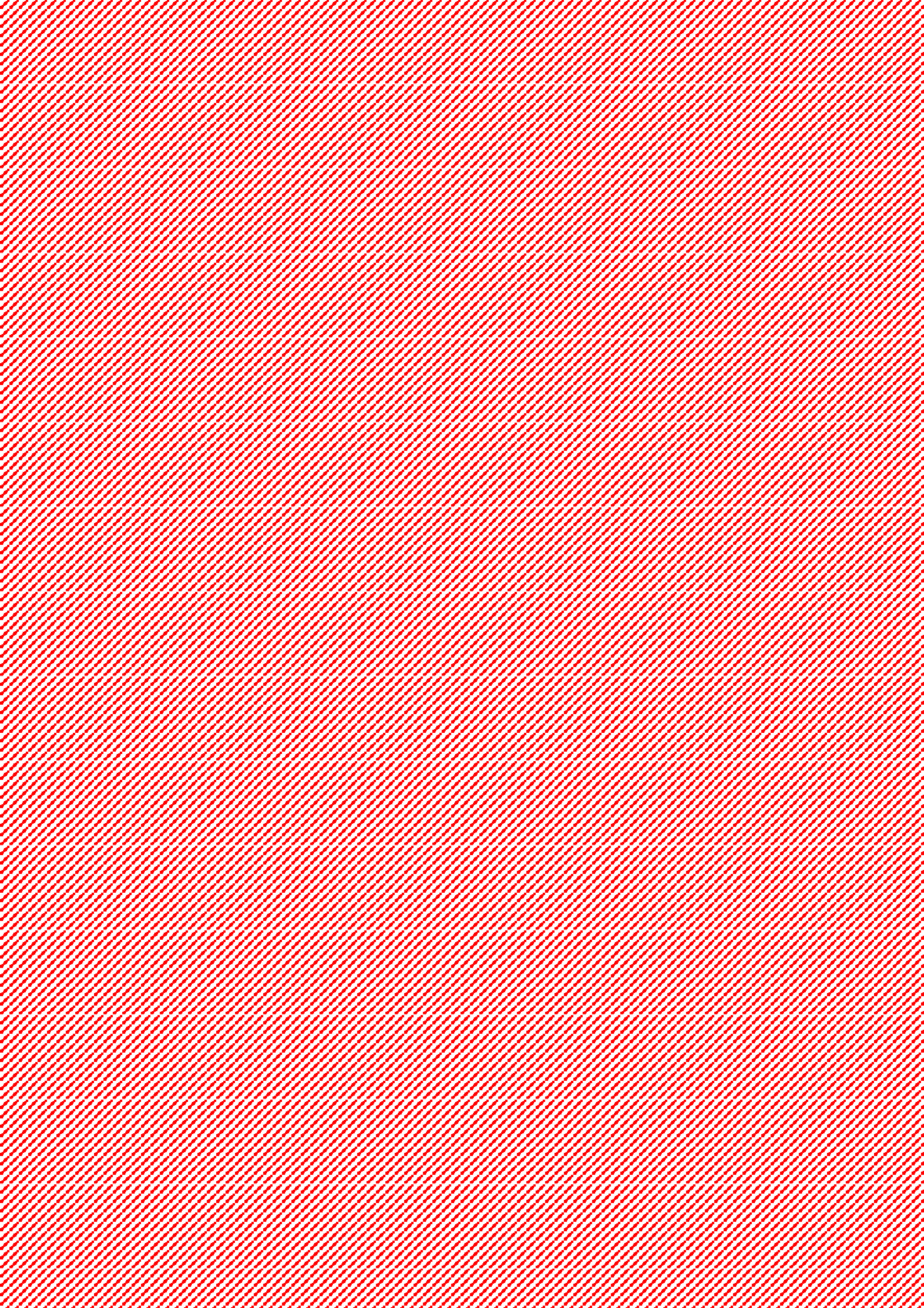 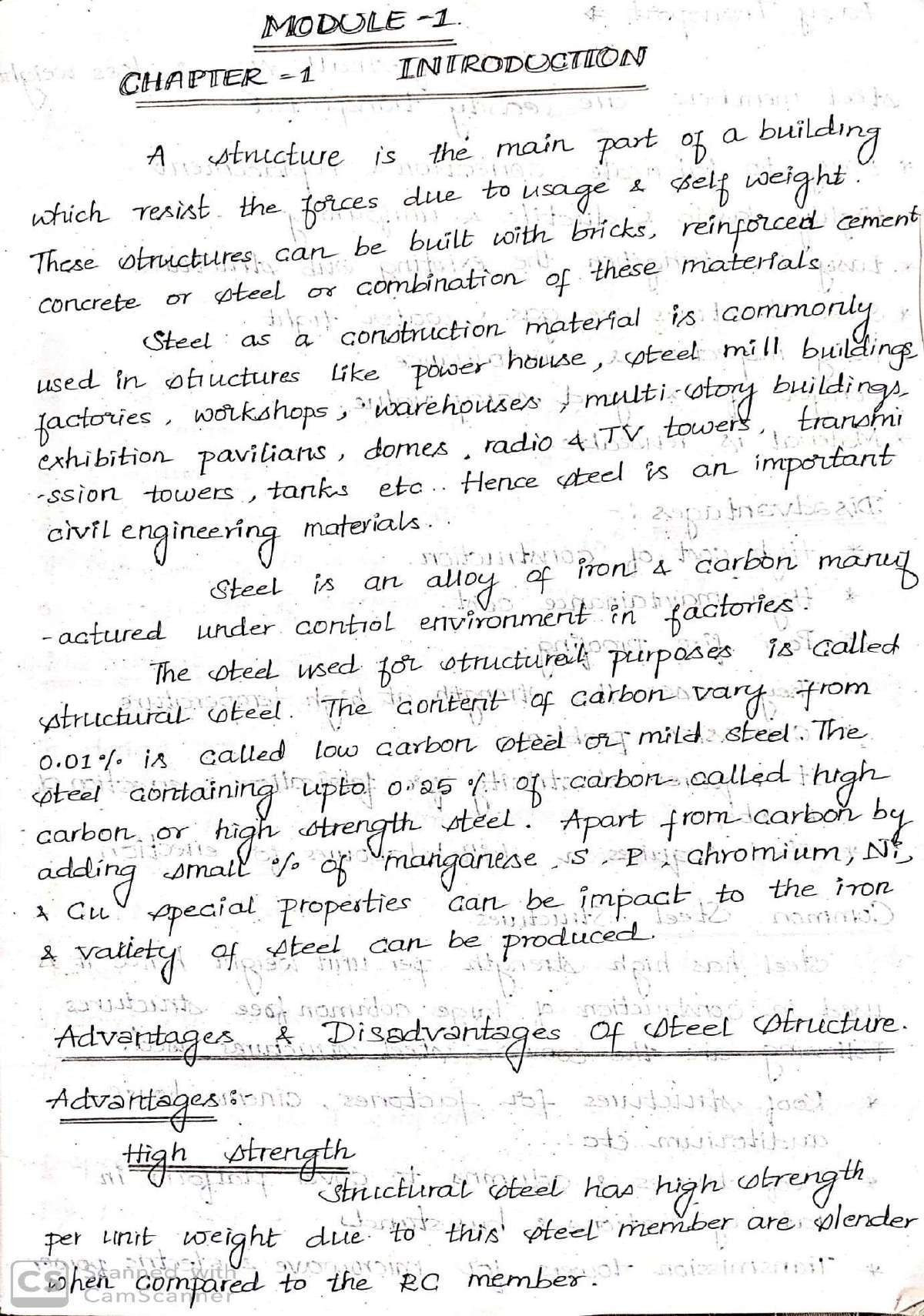 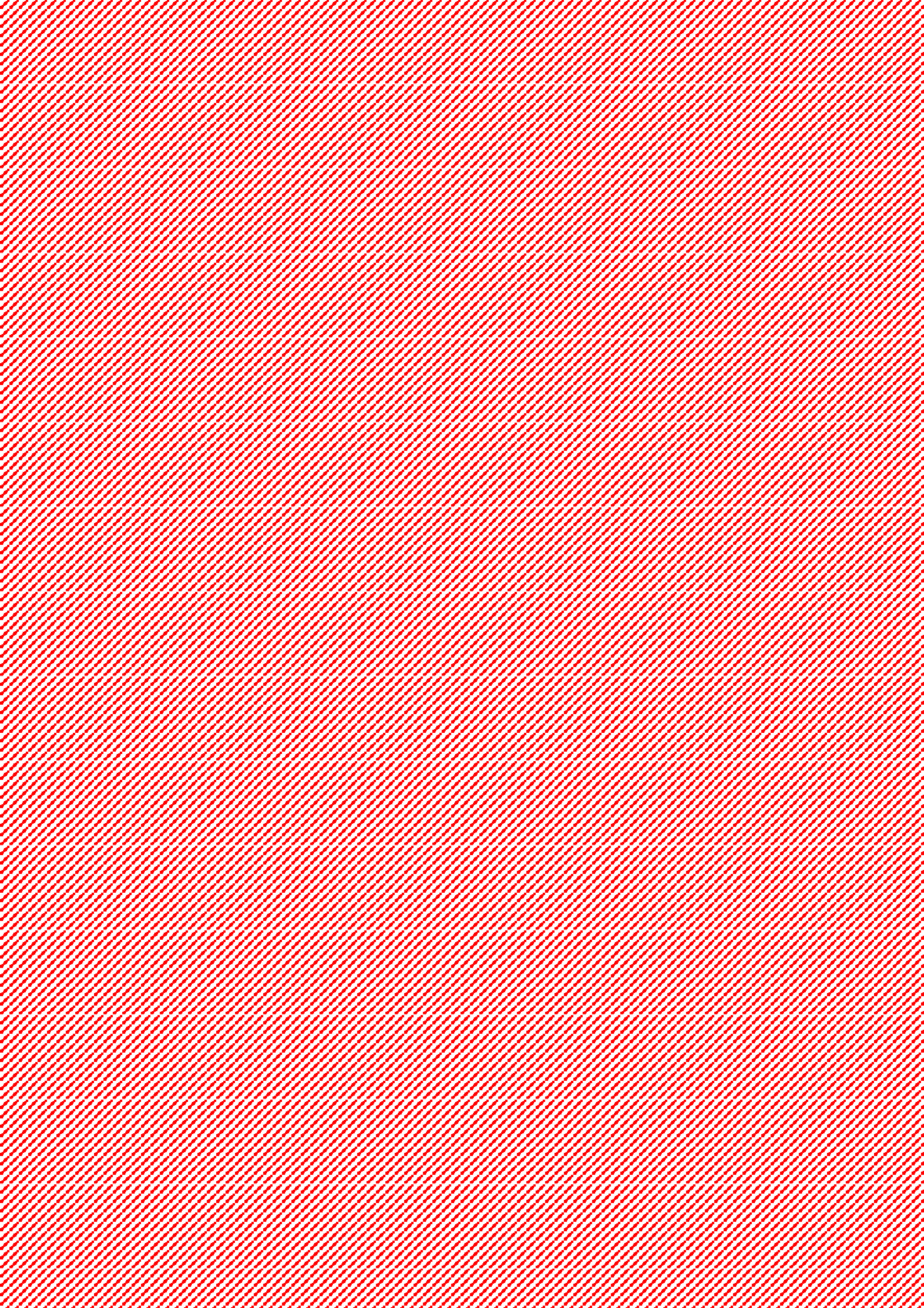 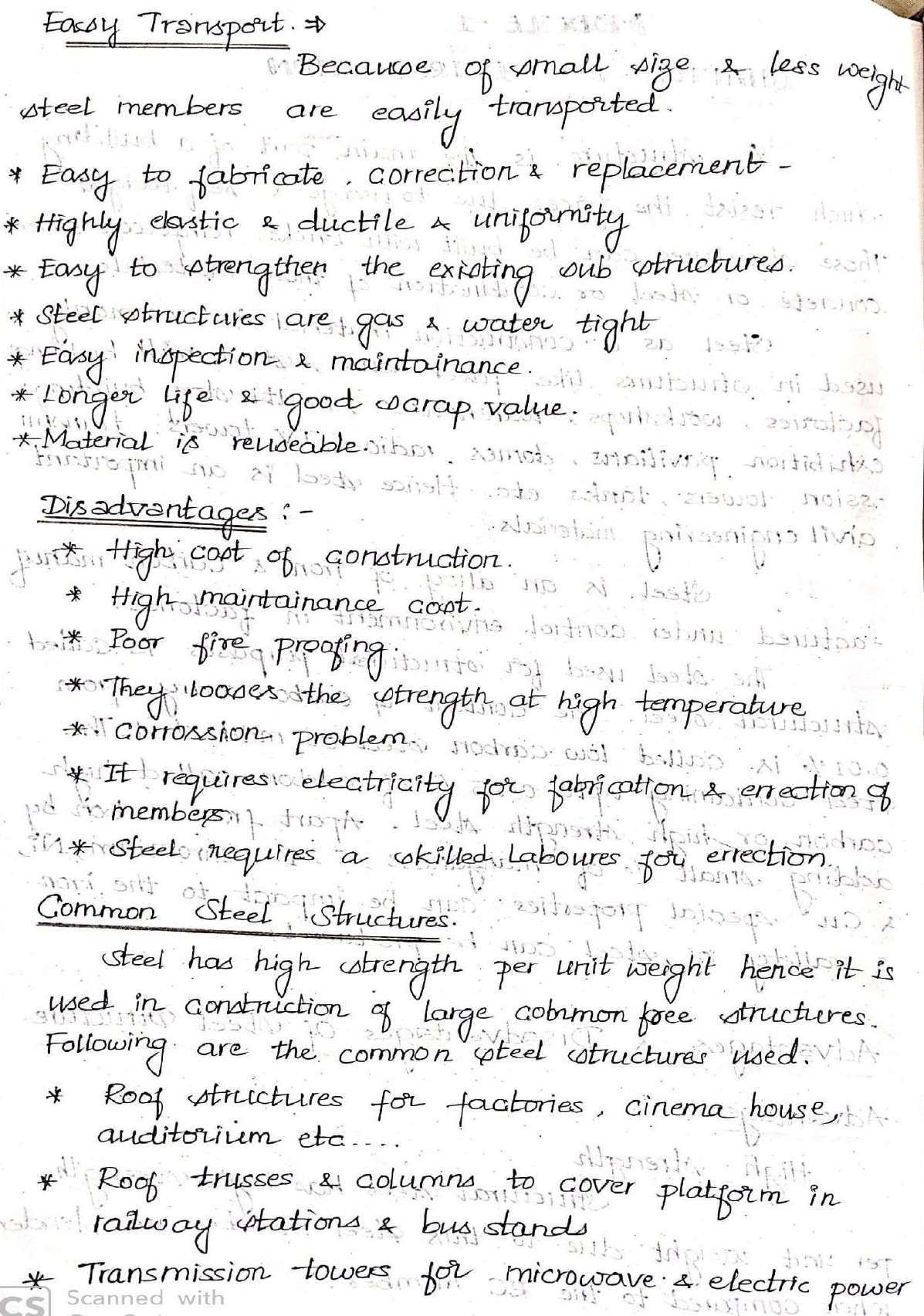 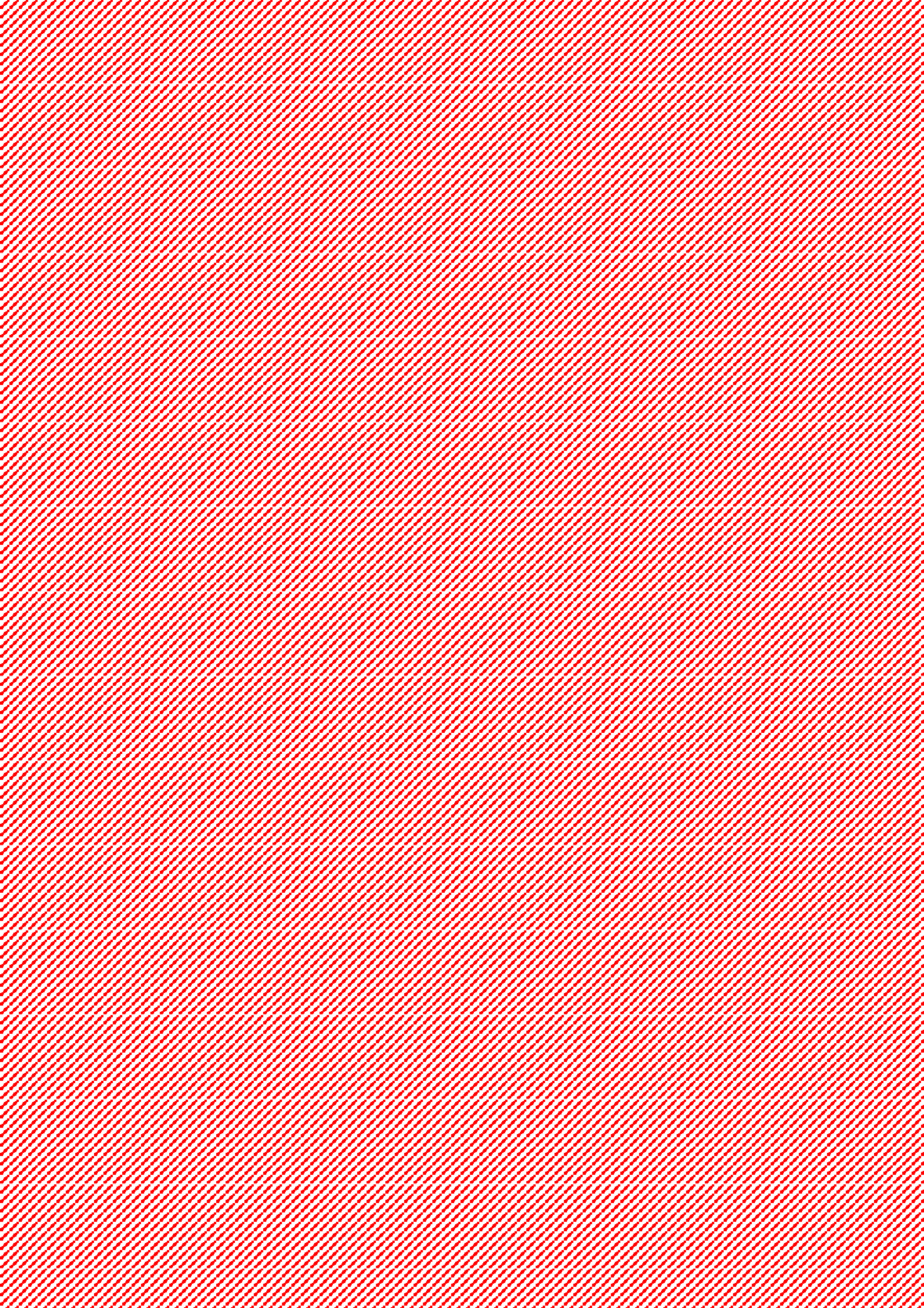 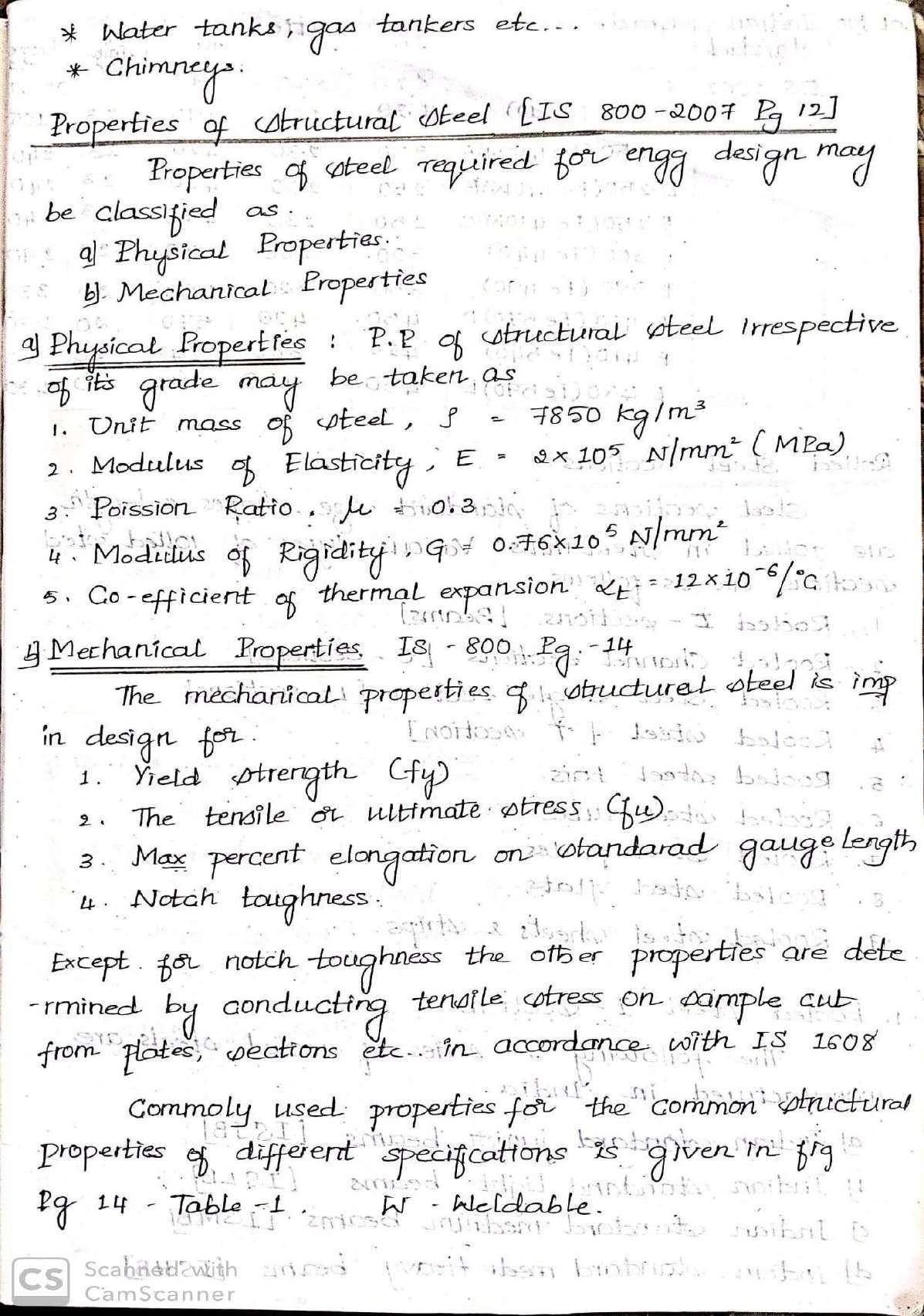 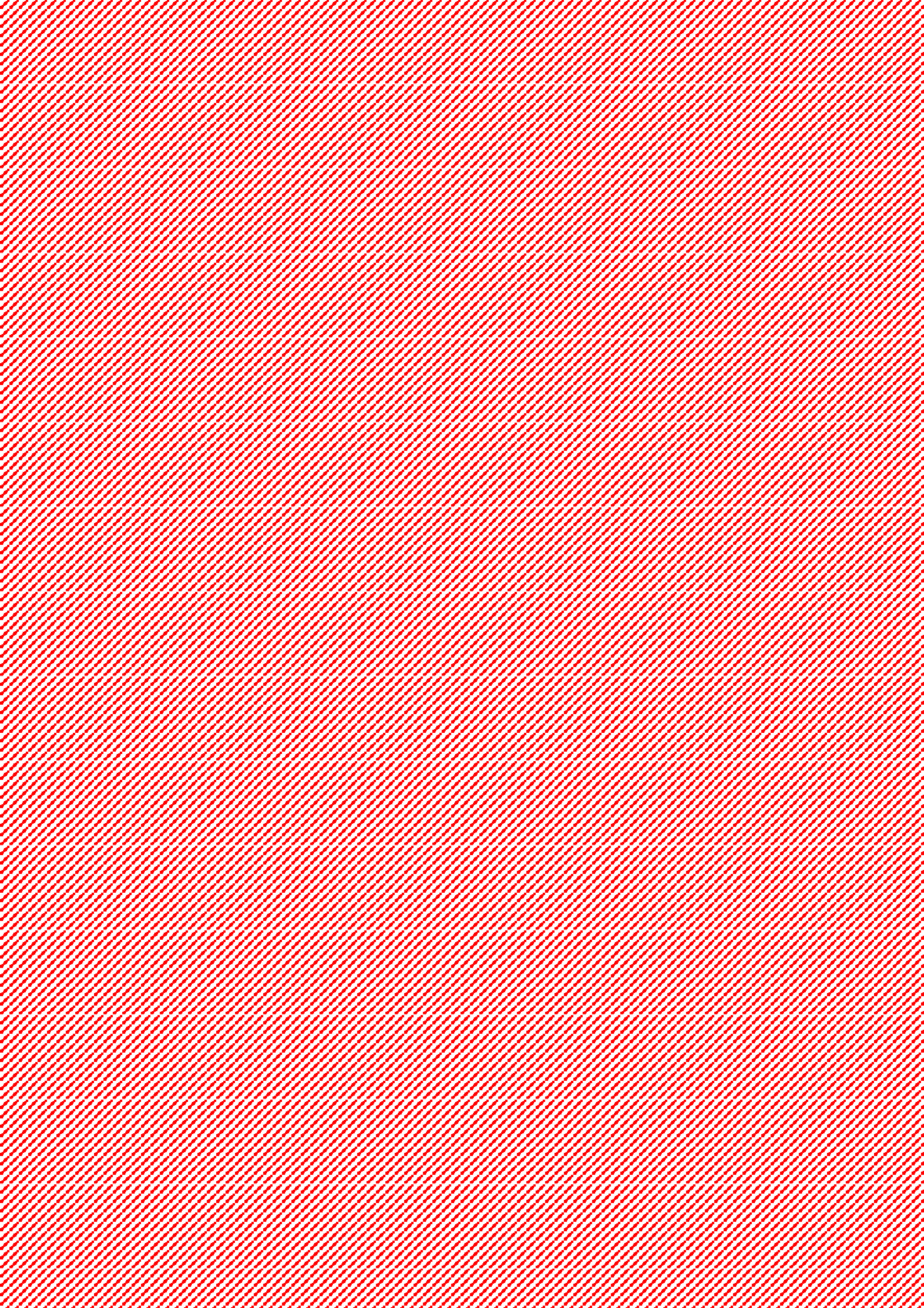 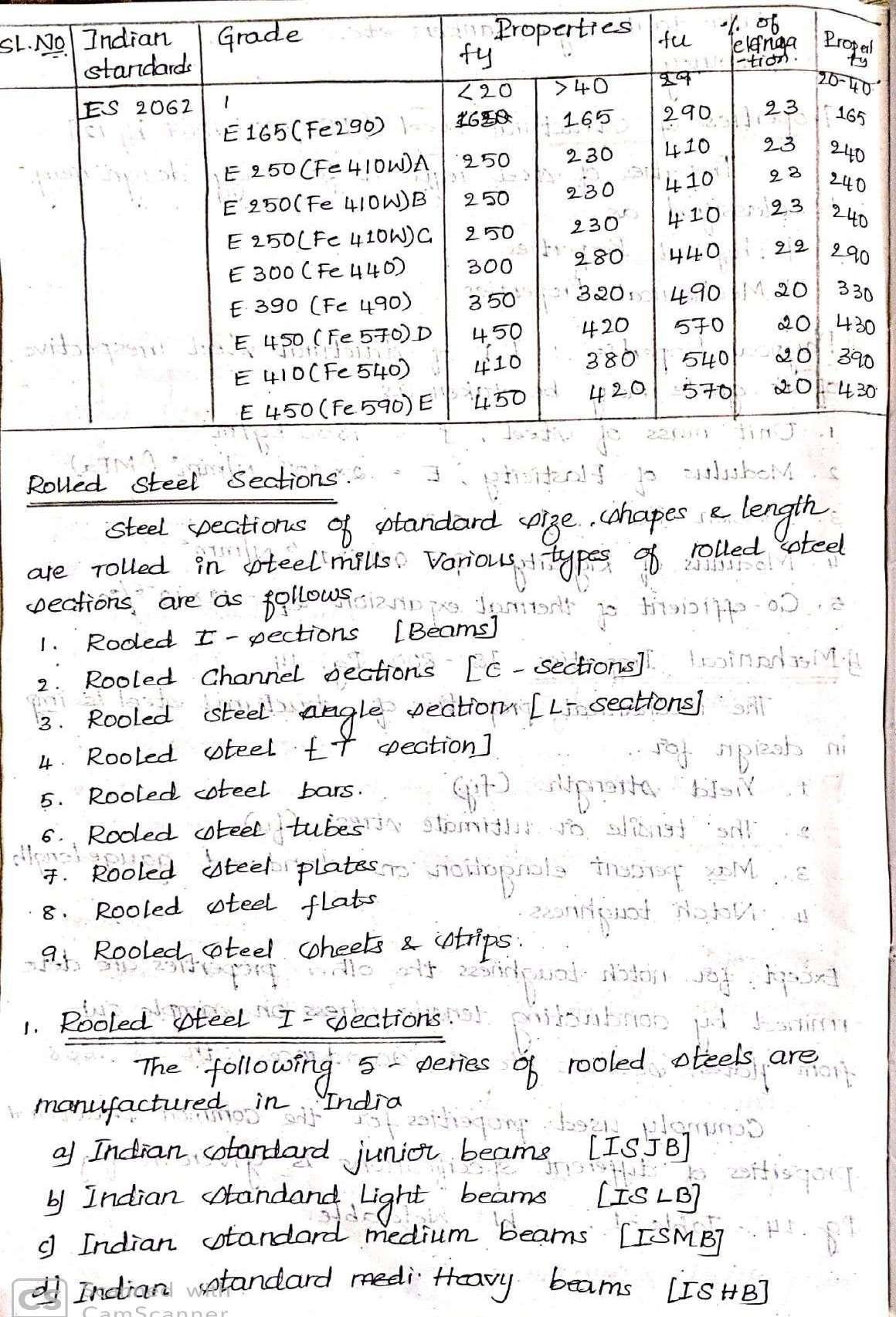 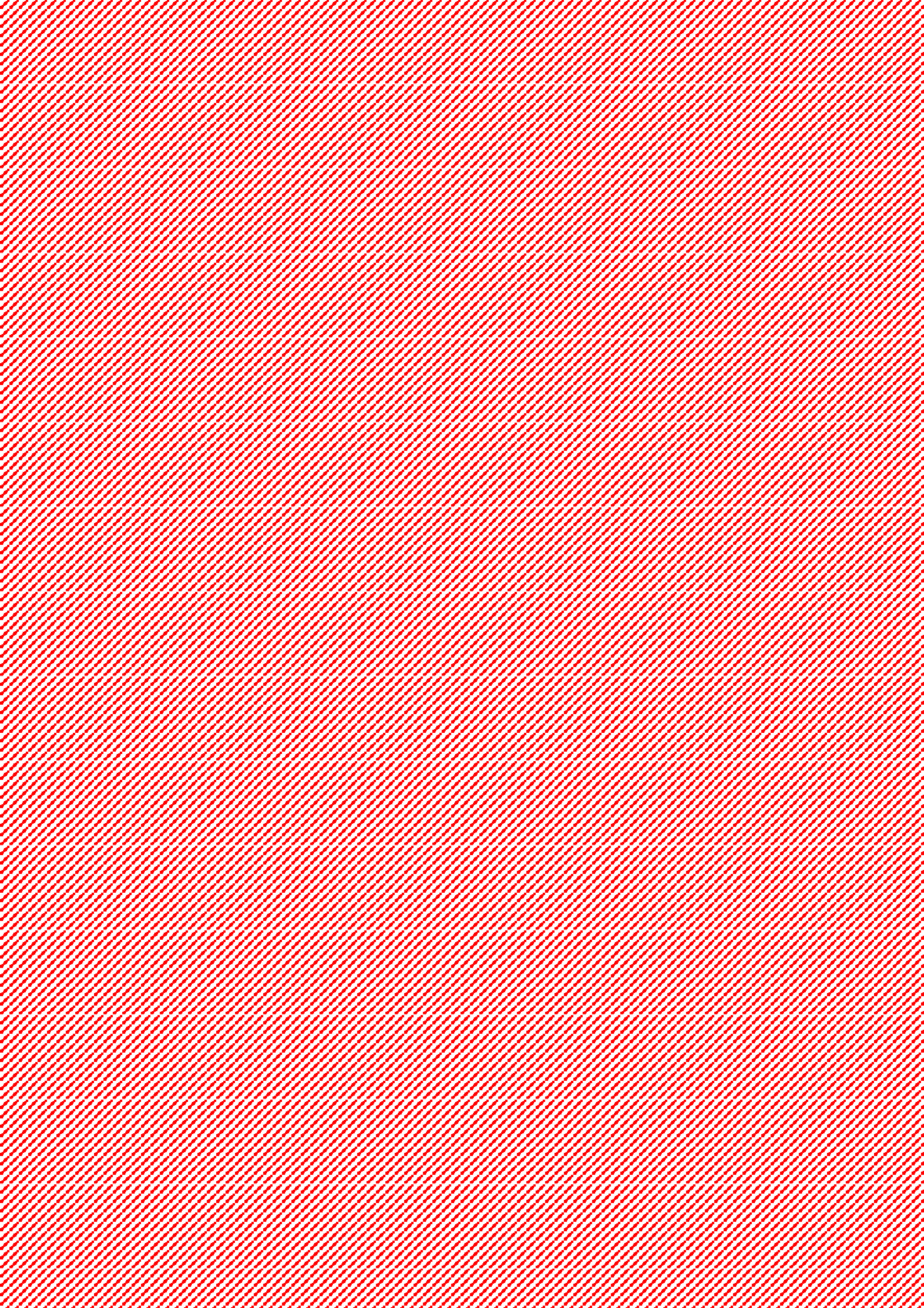 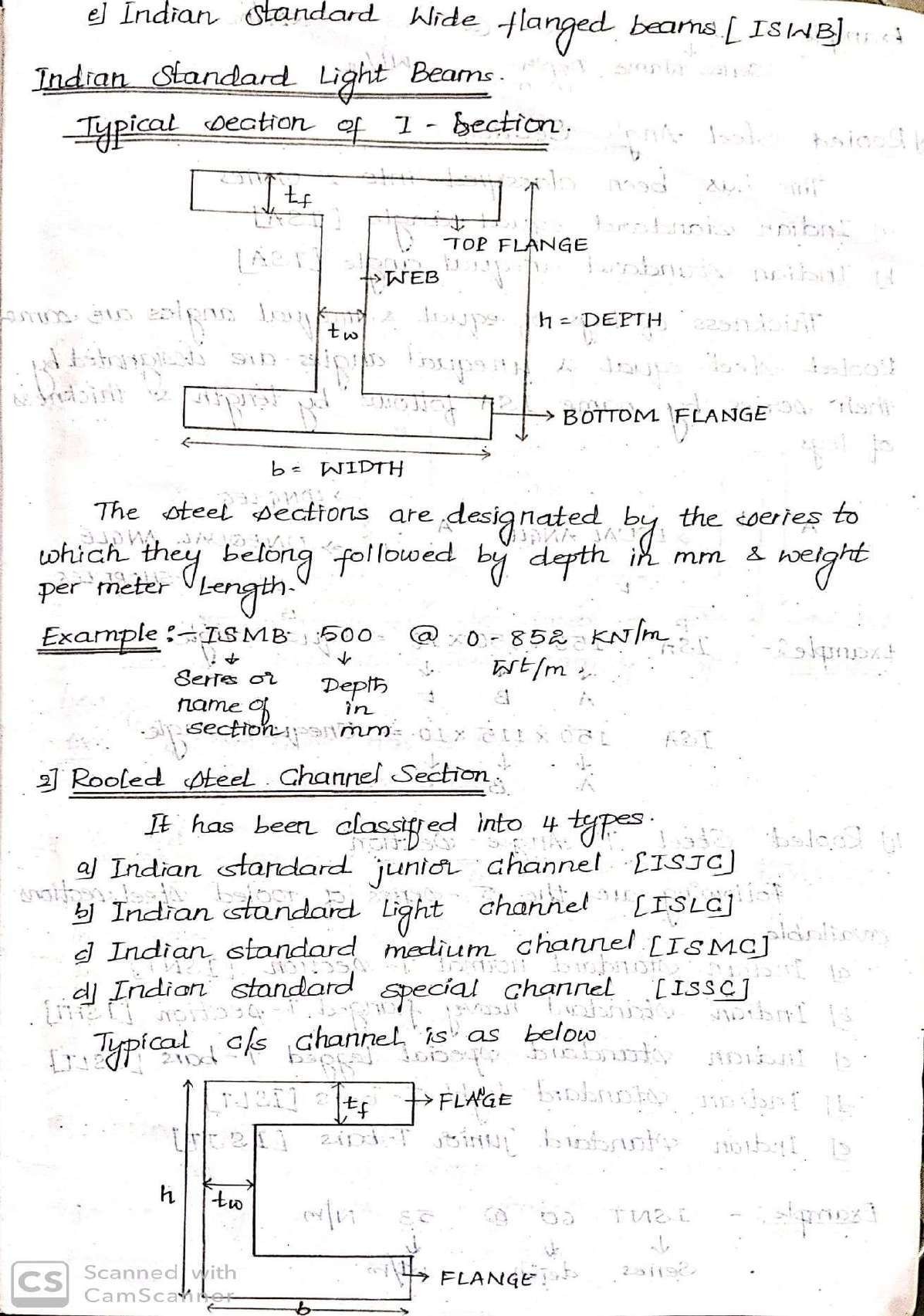 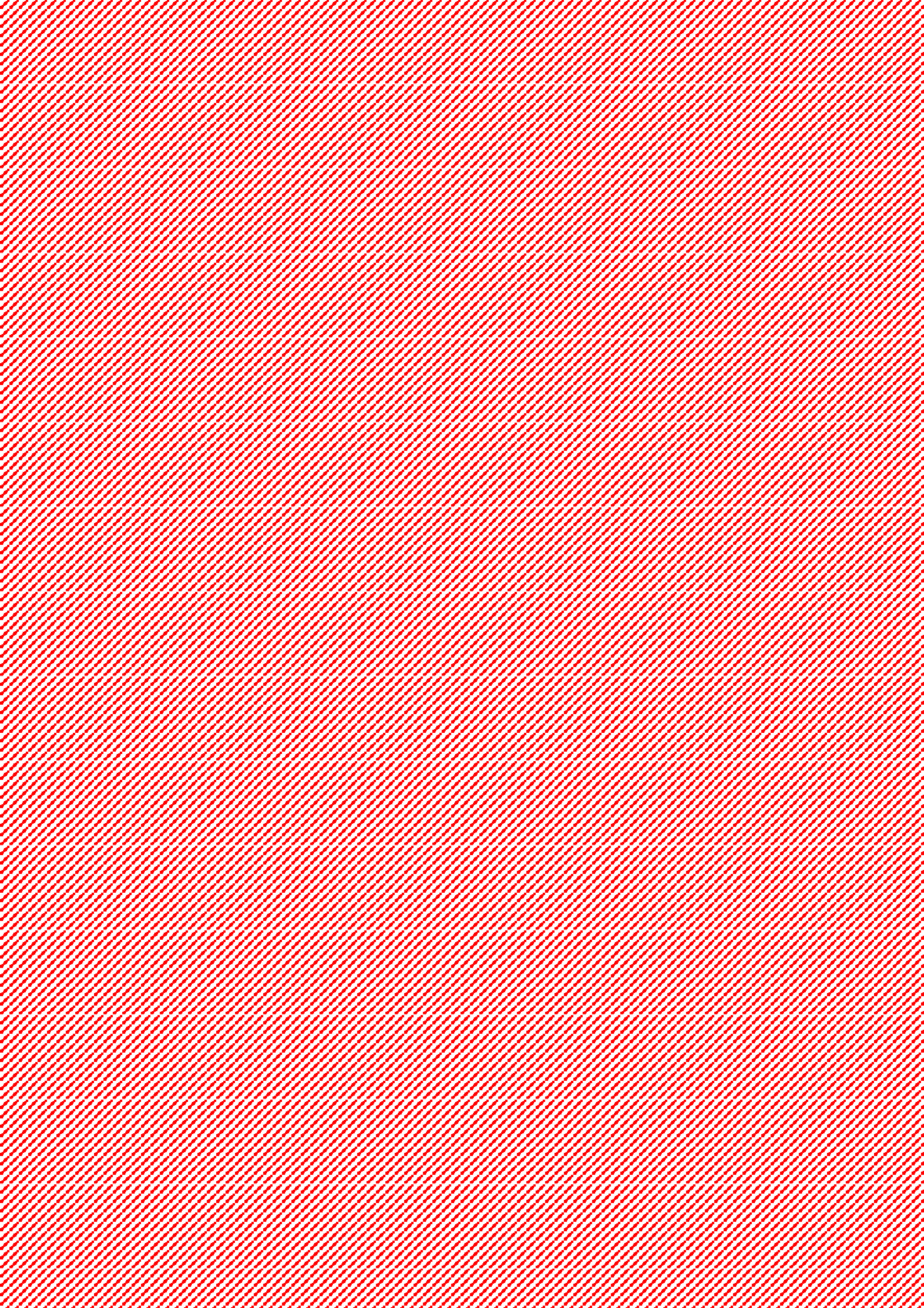 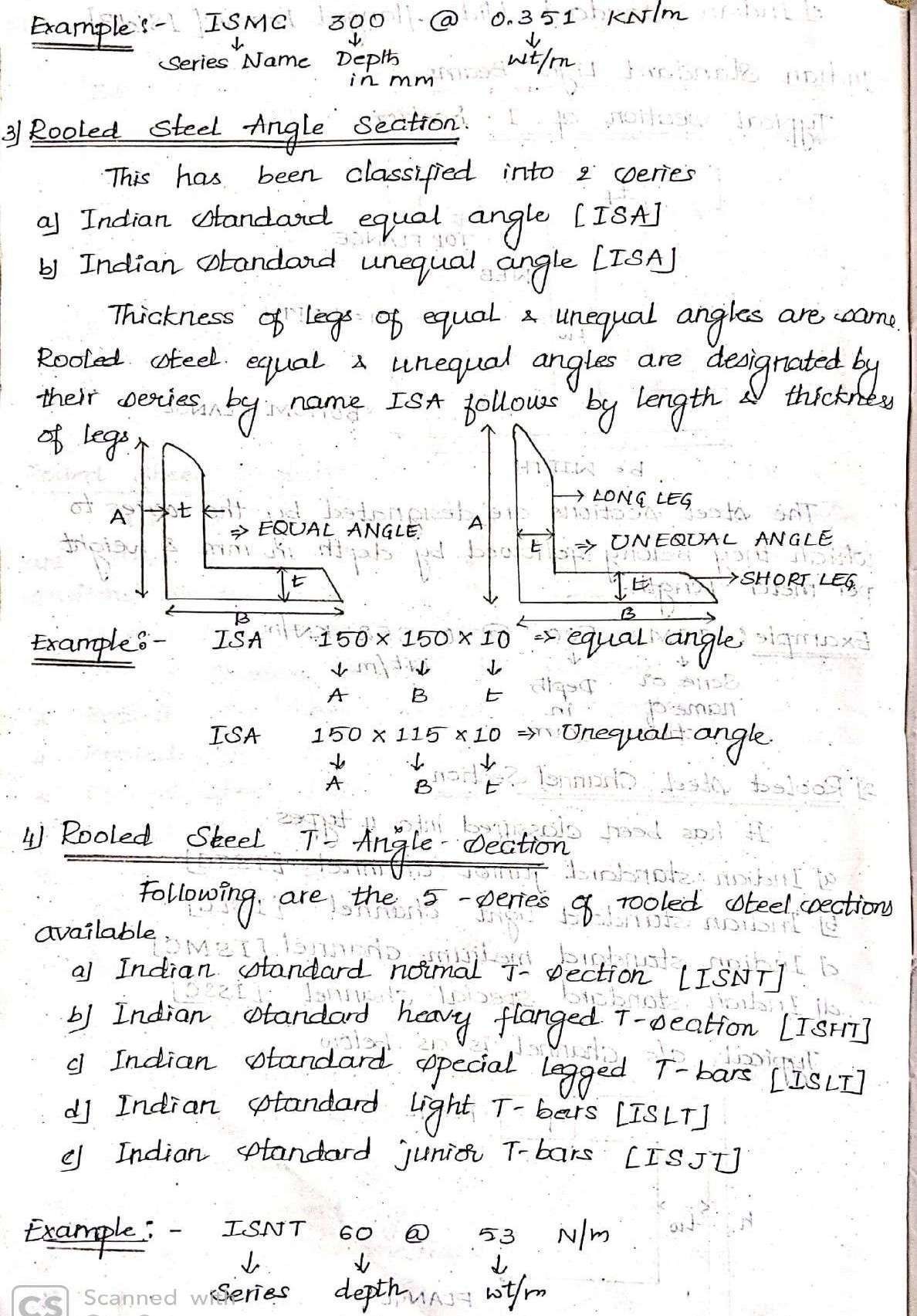 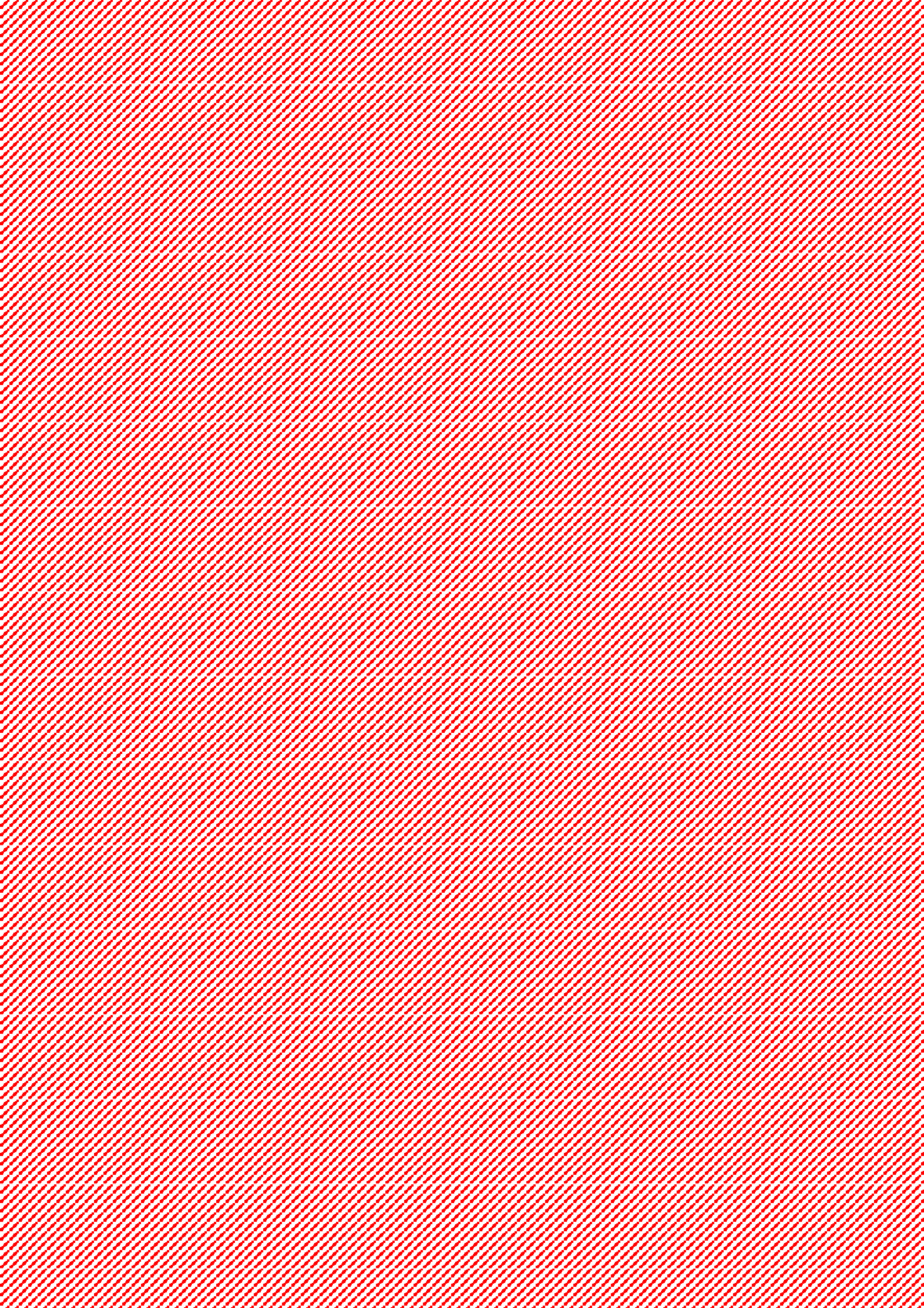 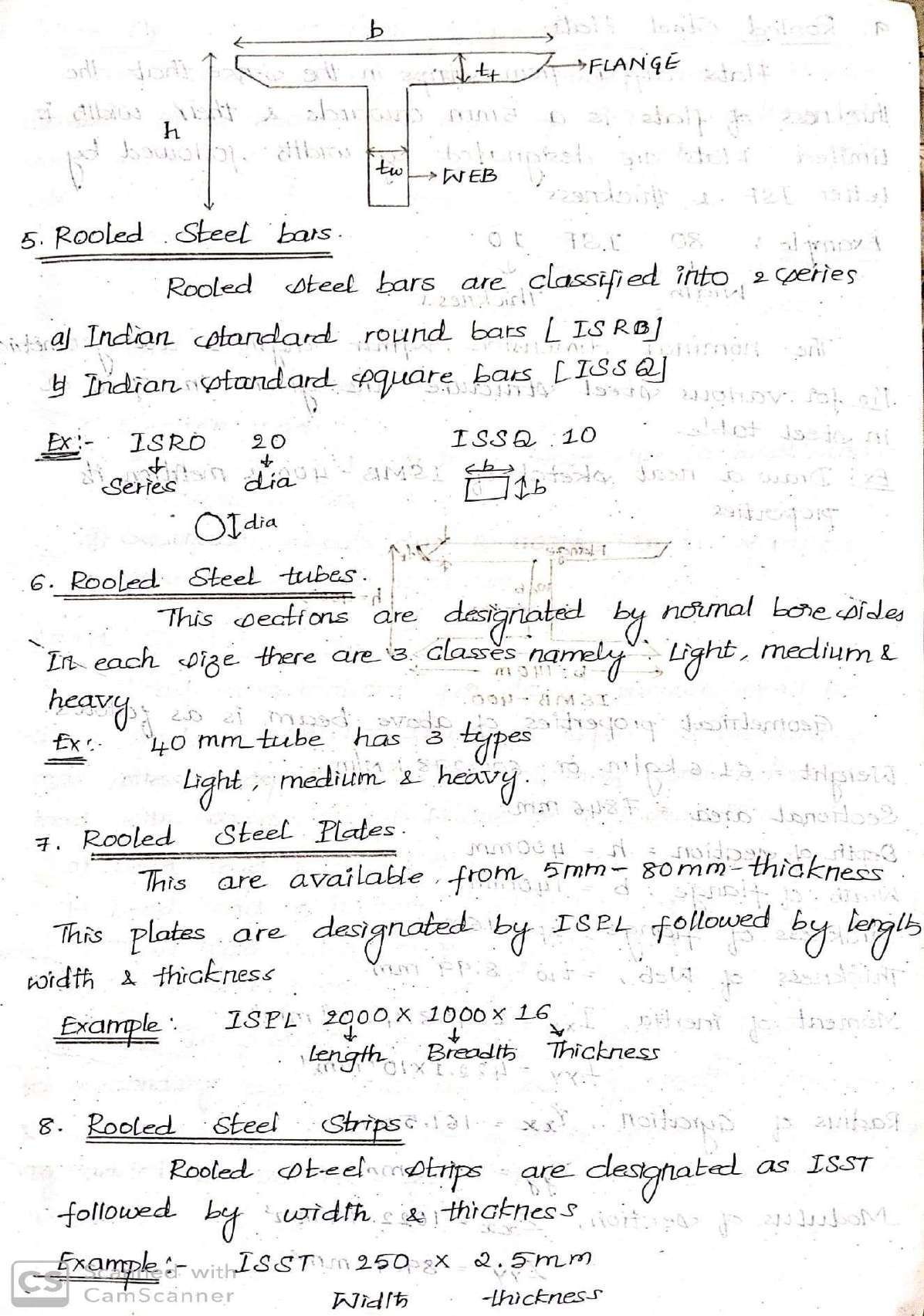 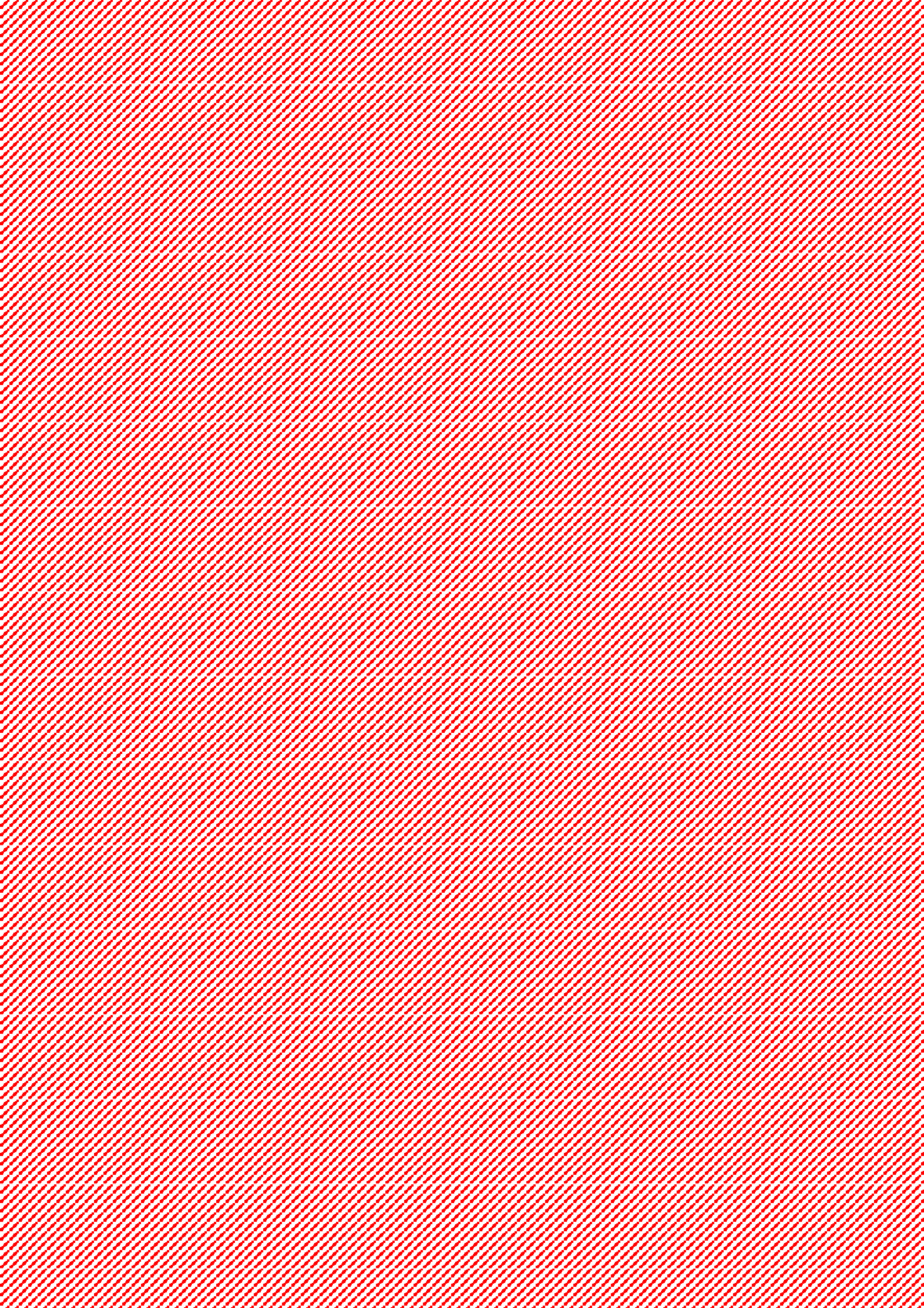 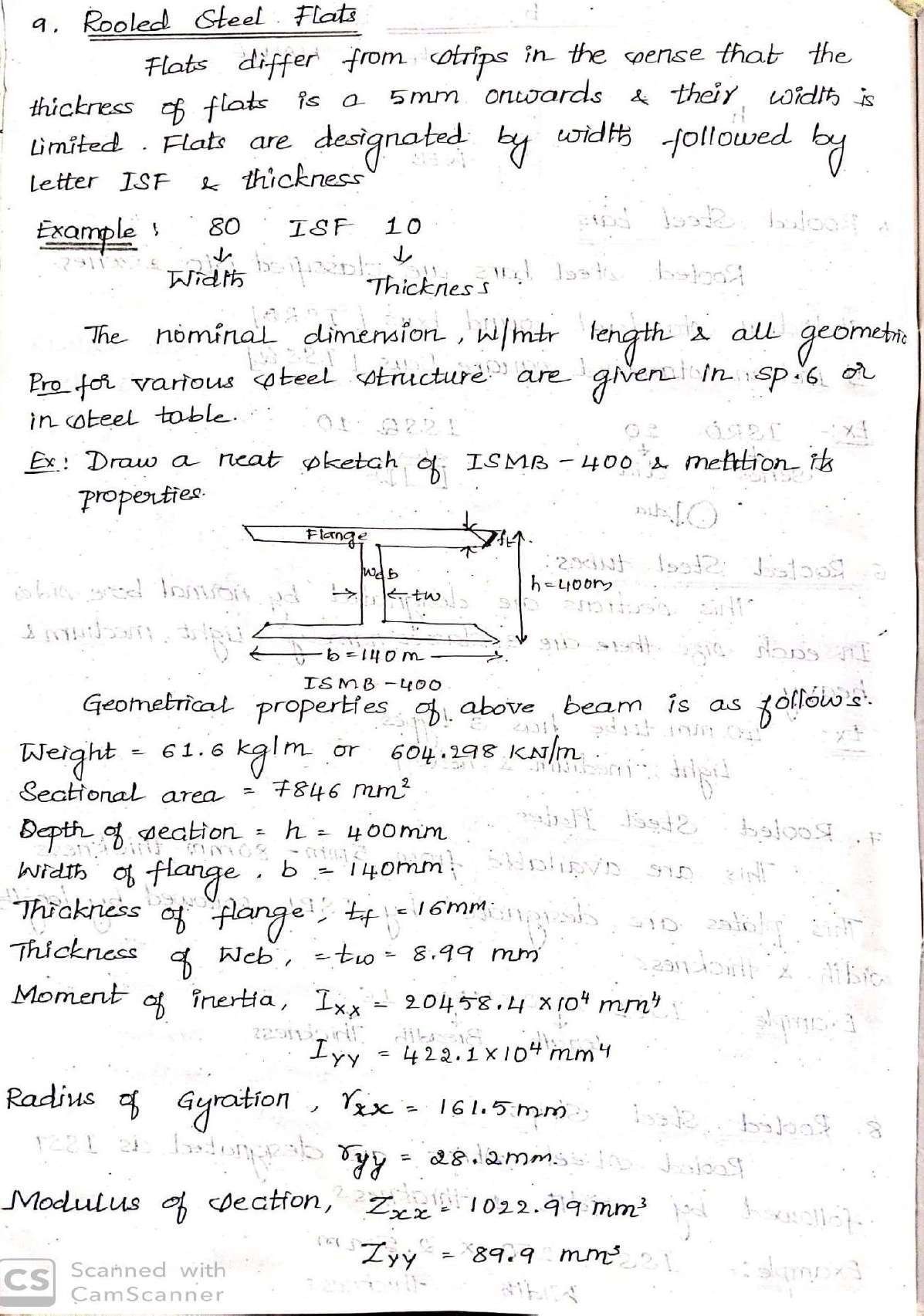 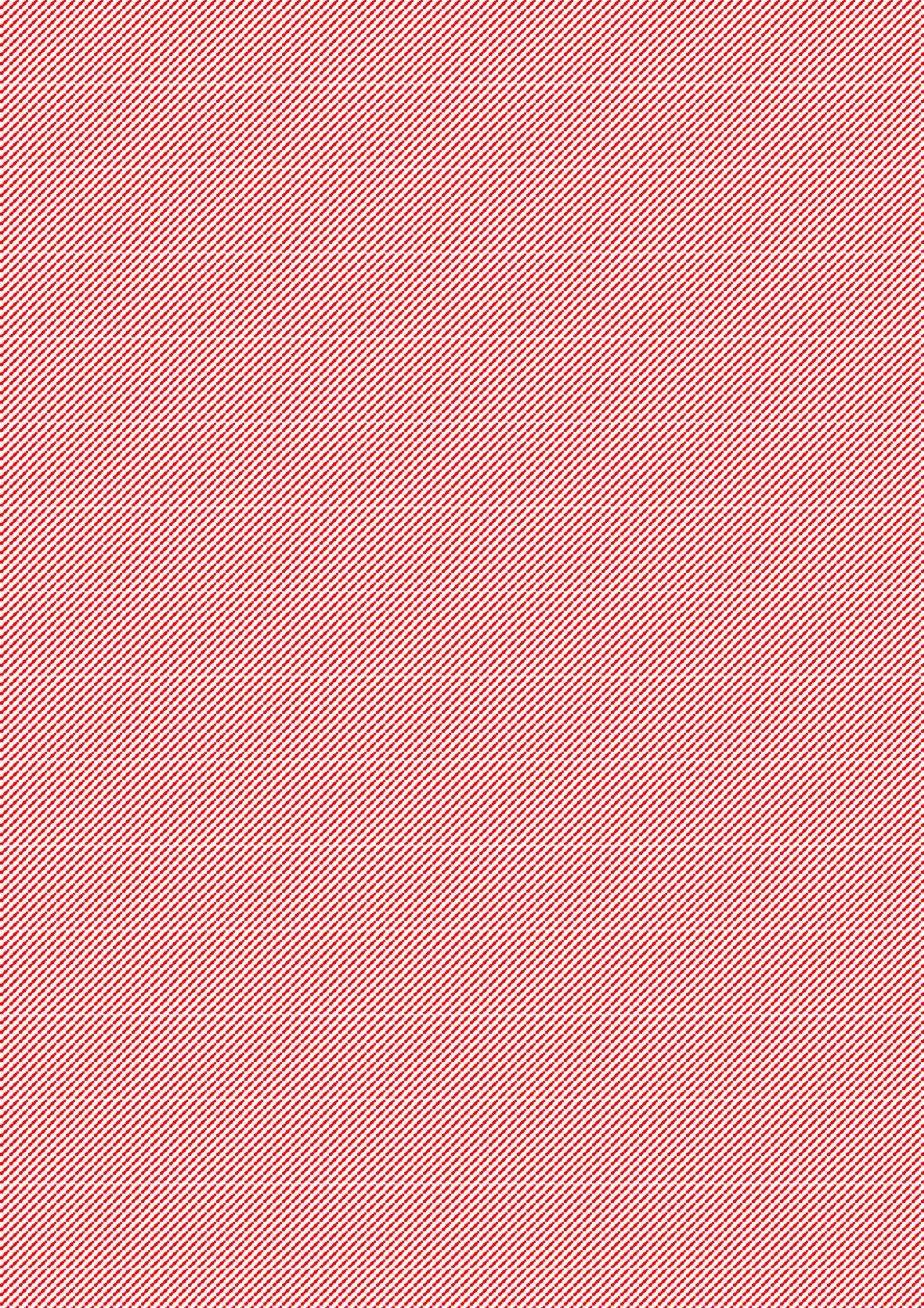 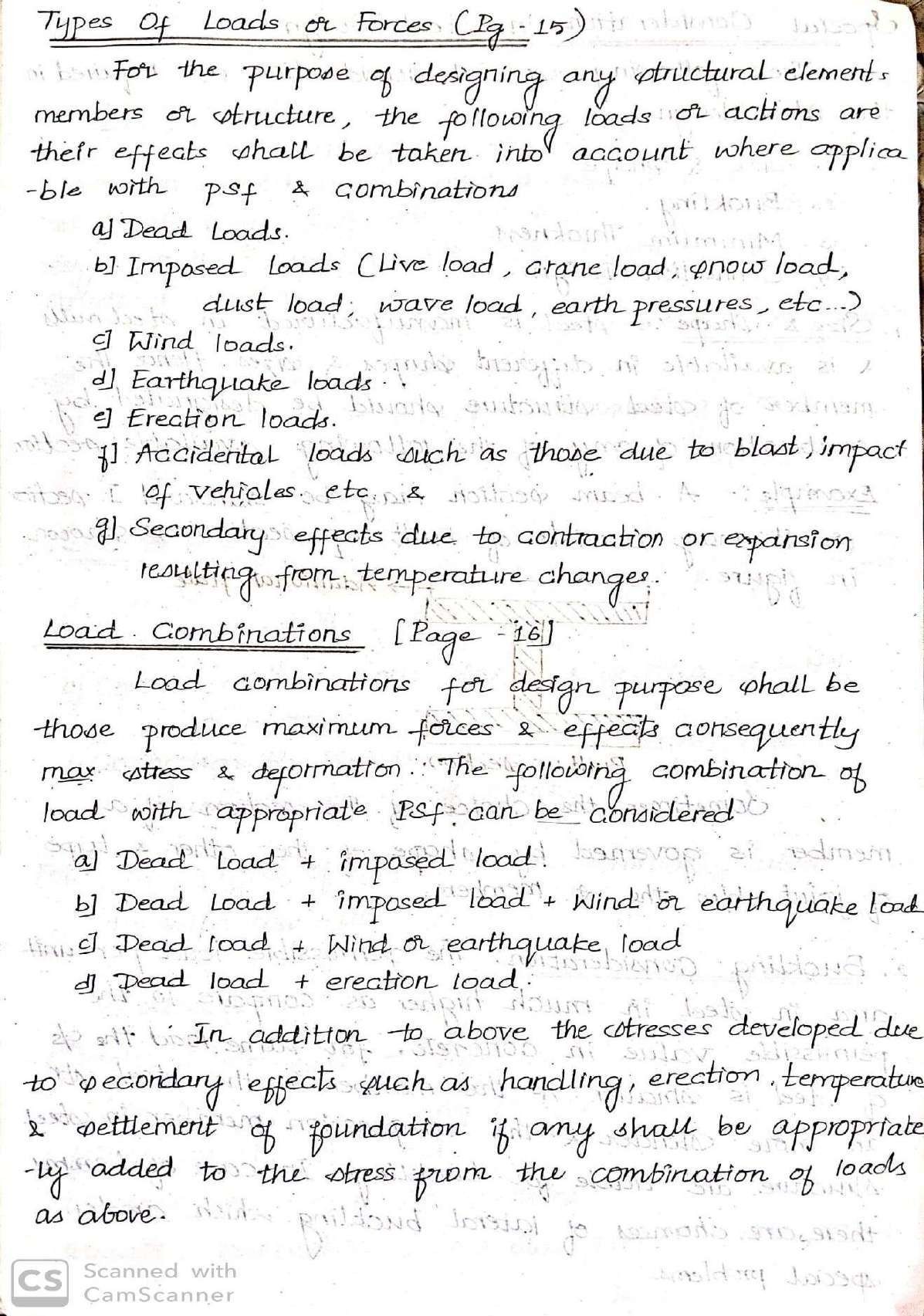 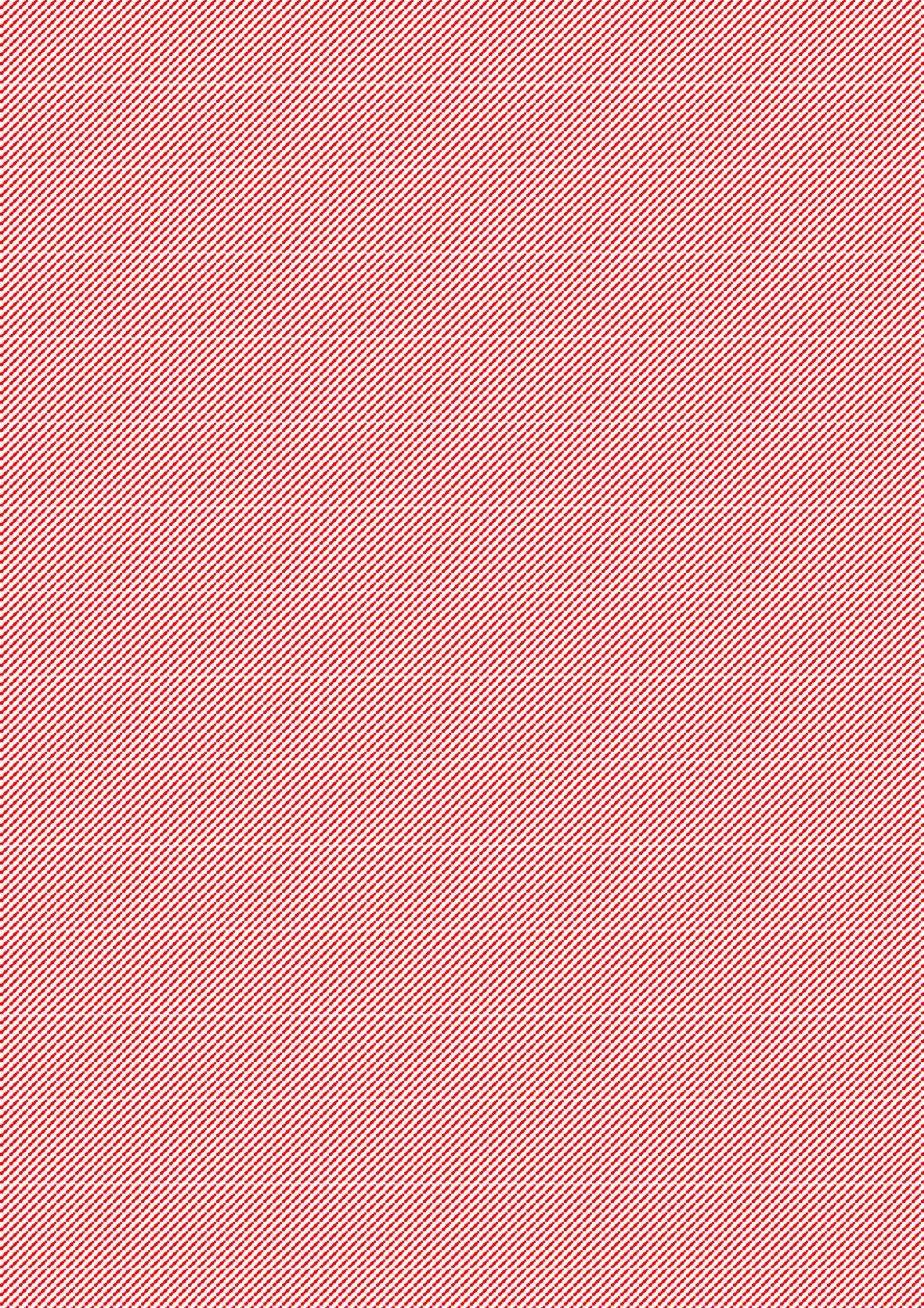 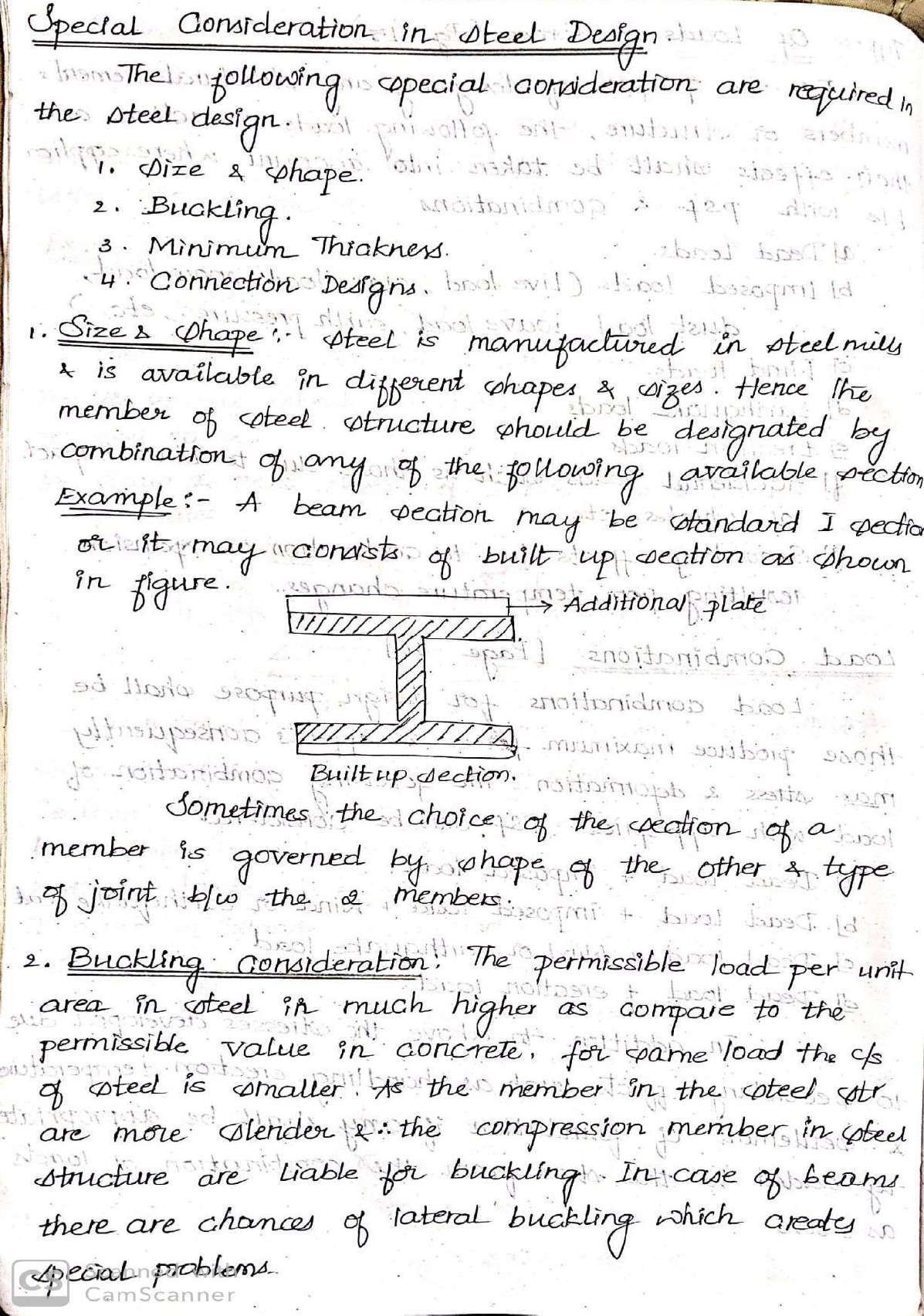 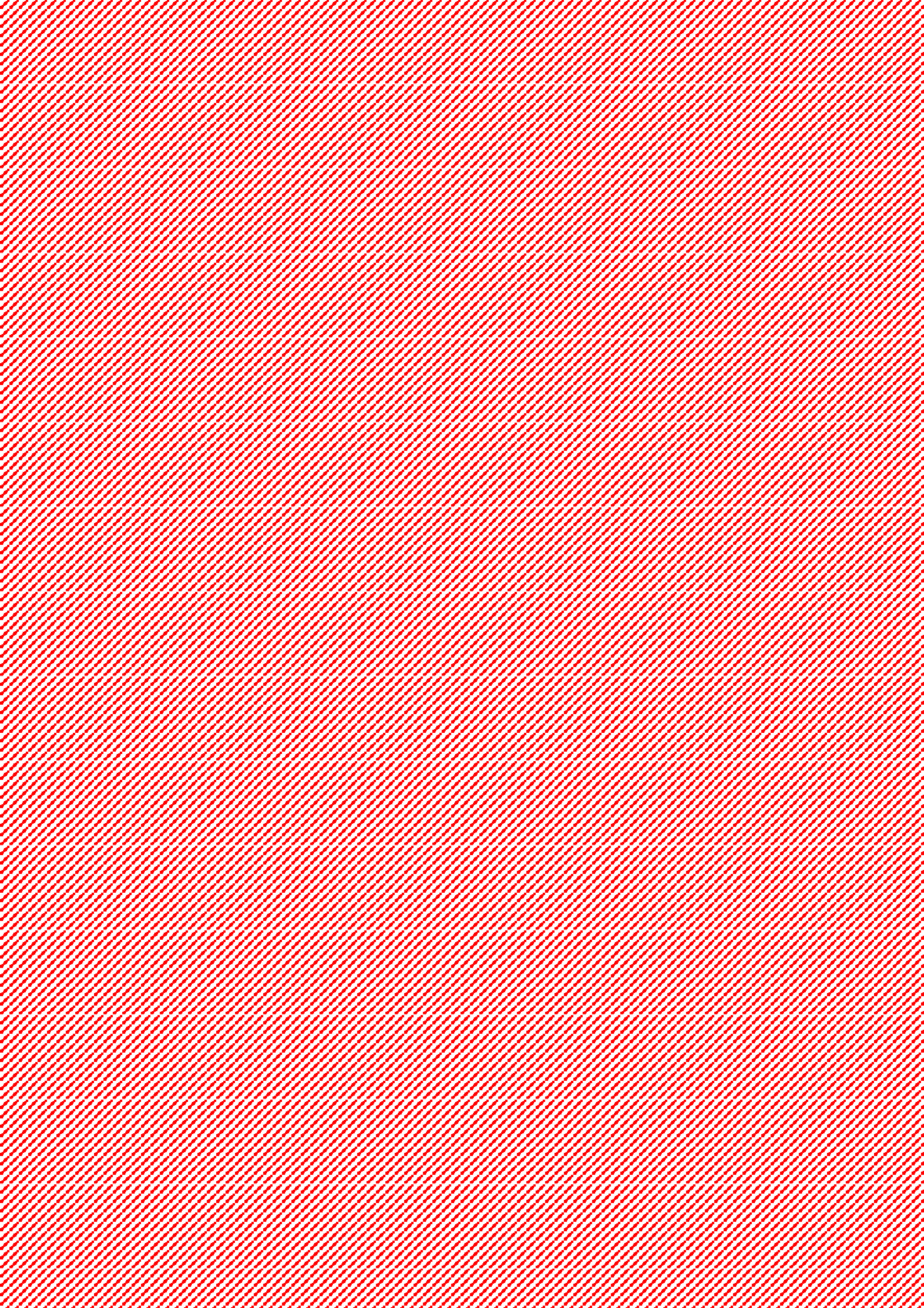 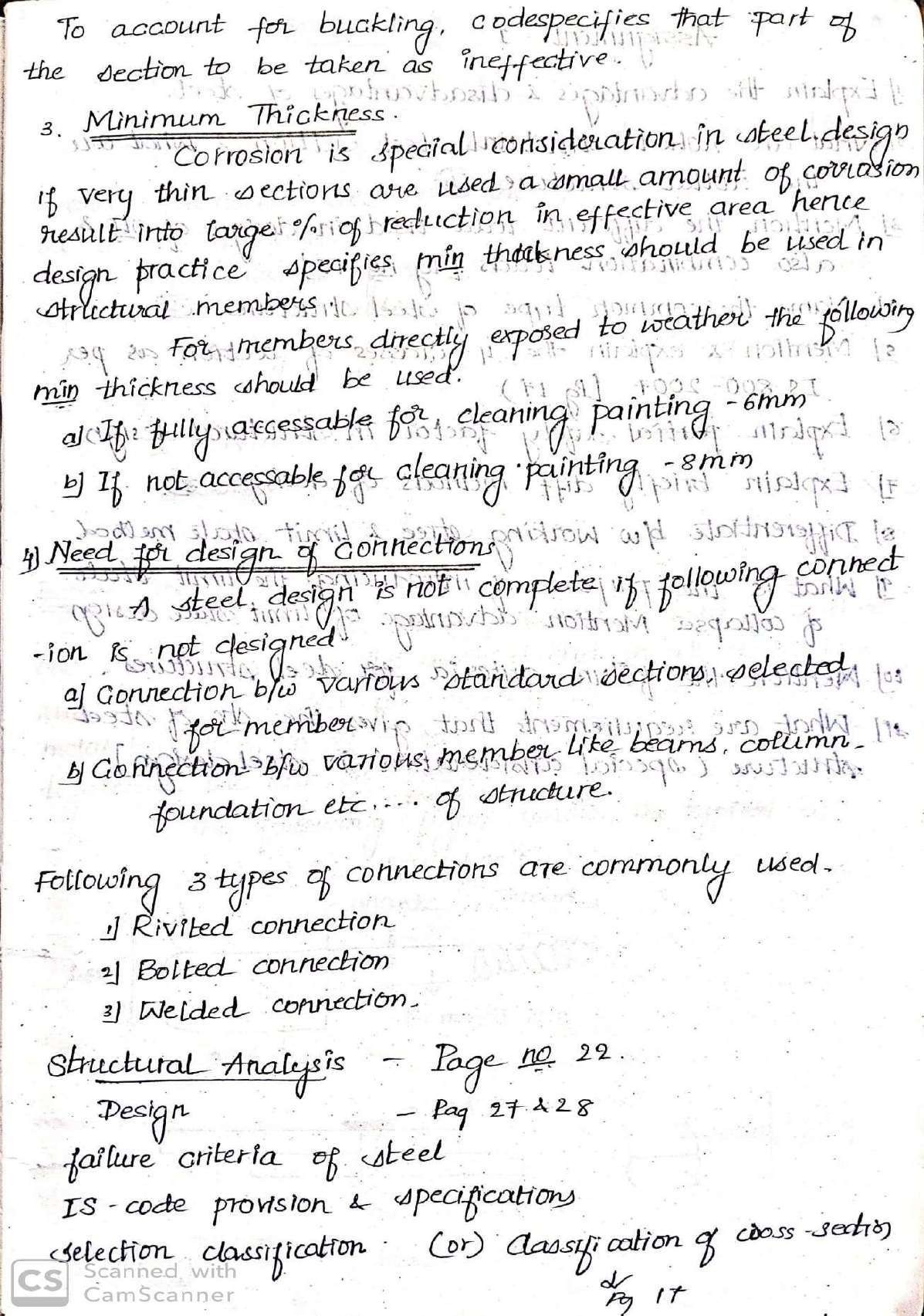 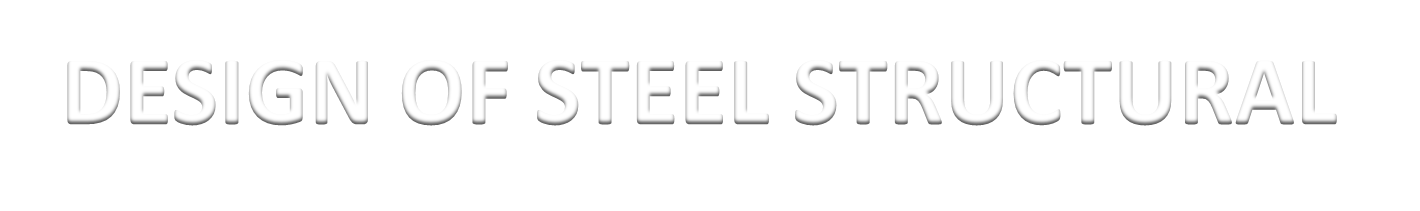 DESIGN OF STEEL STRUCTURAL  ELEMENTS (18CV61)
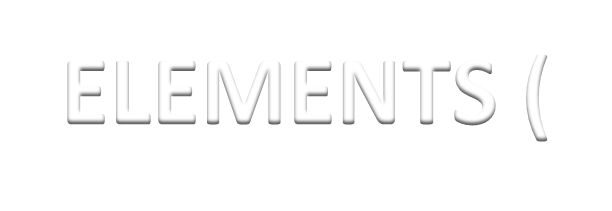 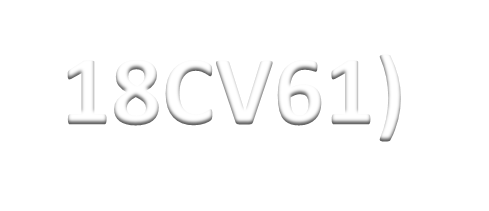 Module 02

BOLTED  CONNECTIONS
1
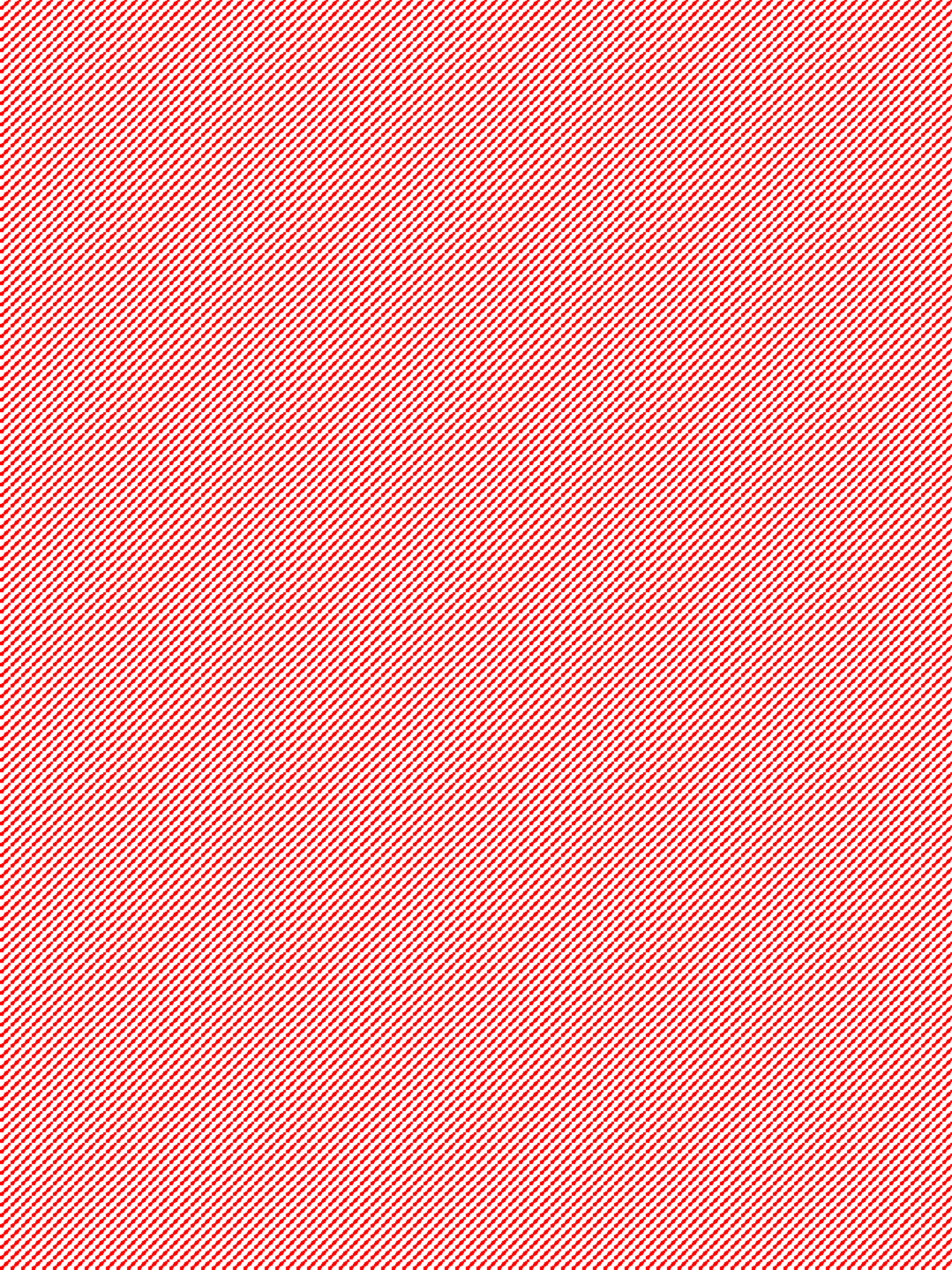 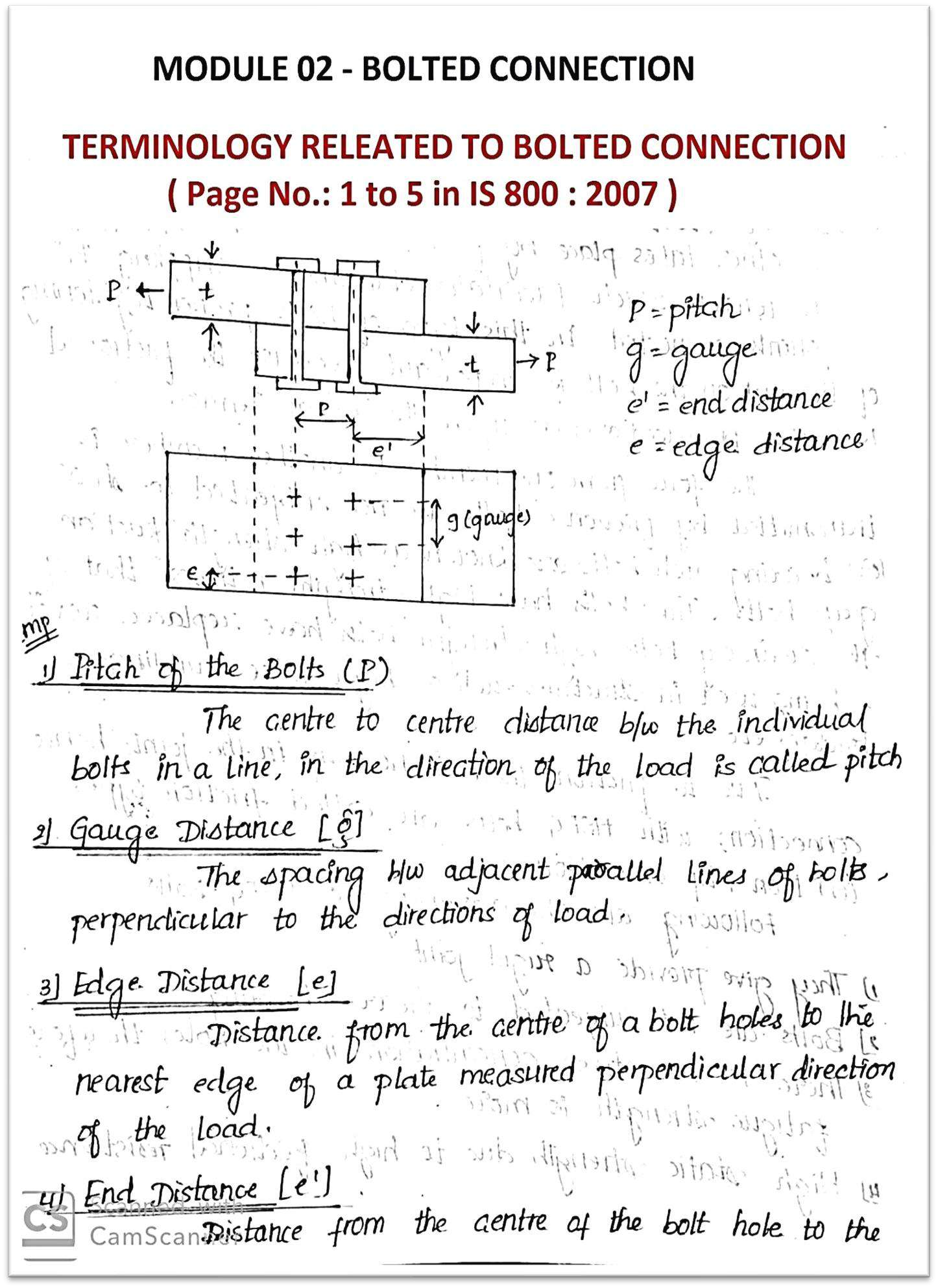 2
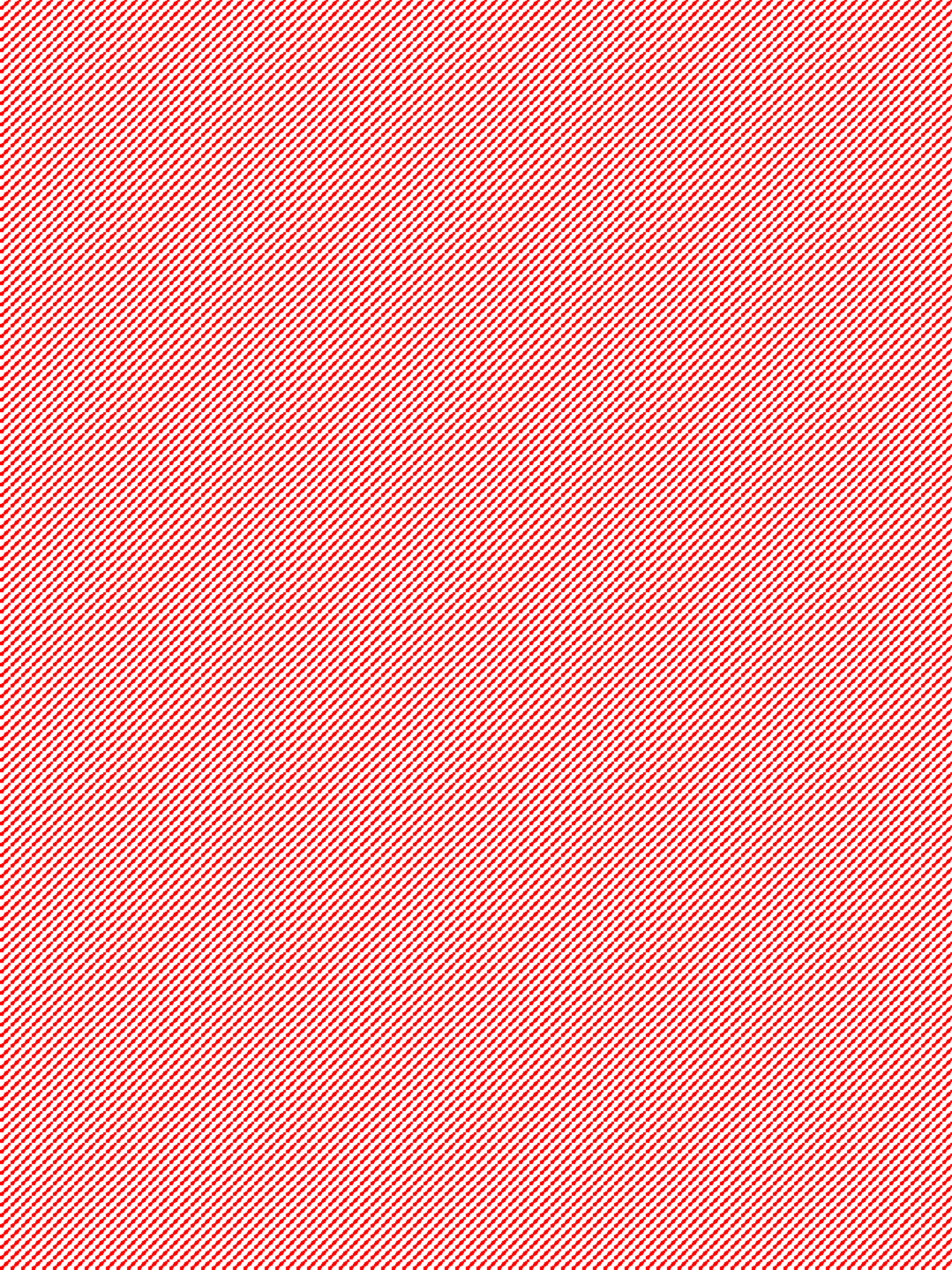 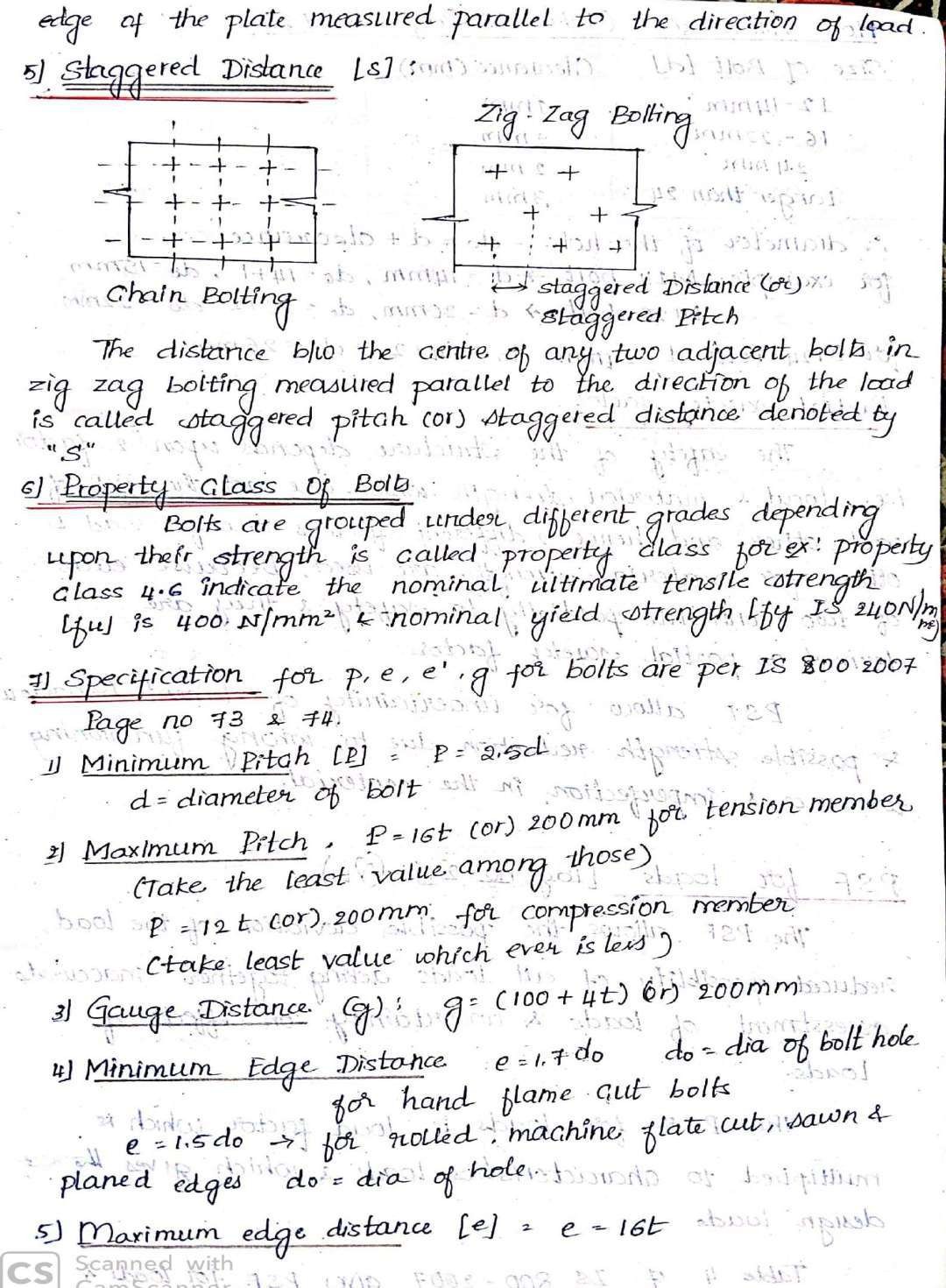 3
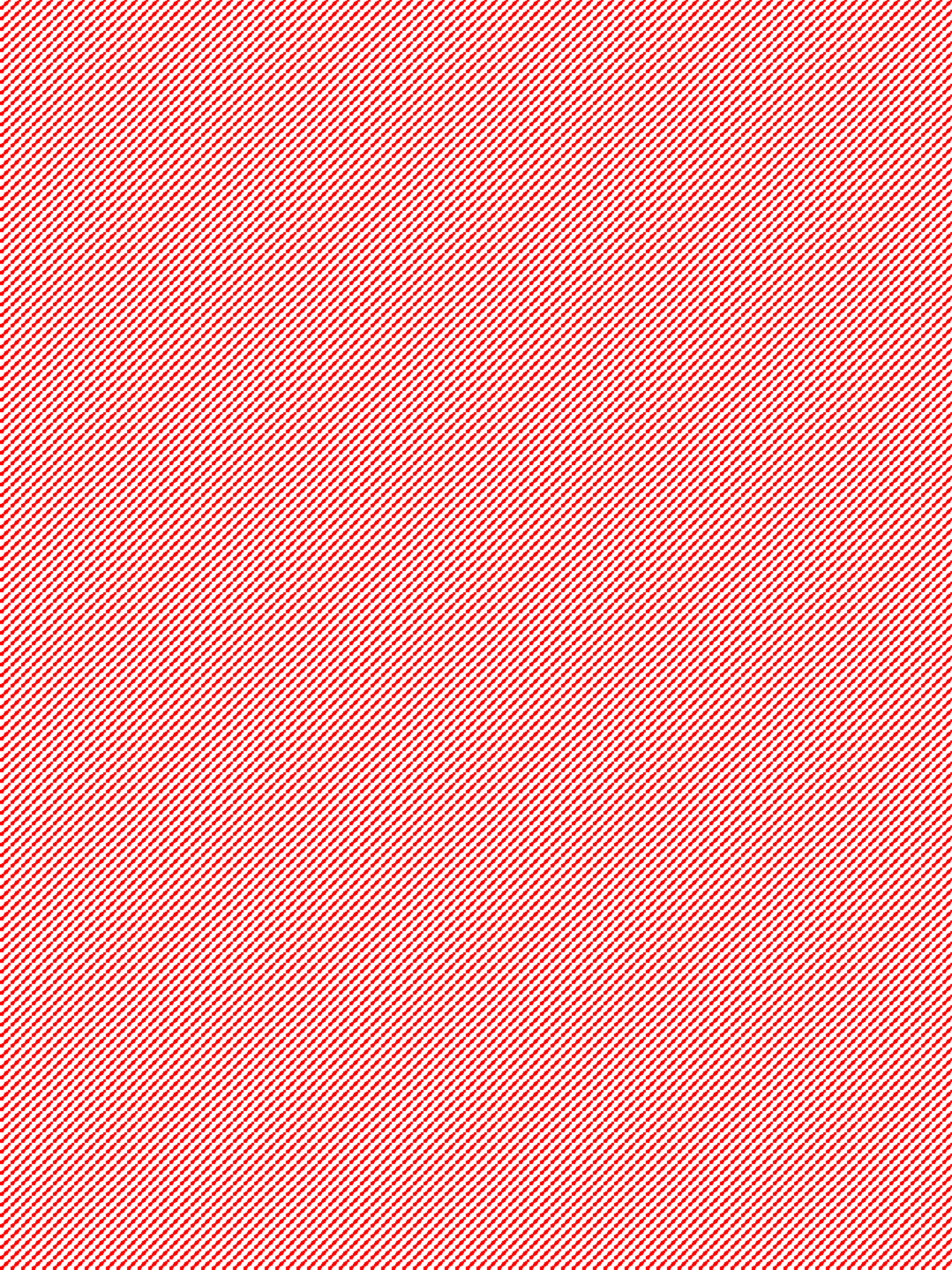 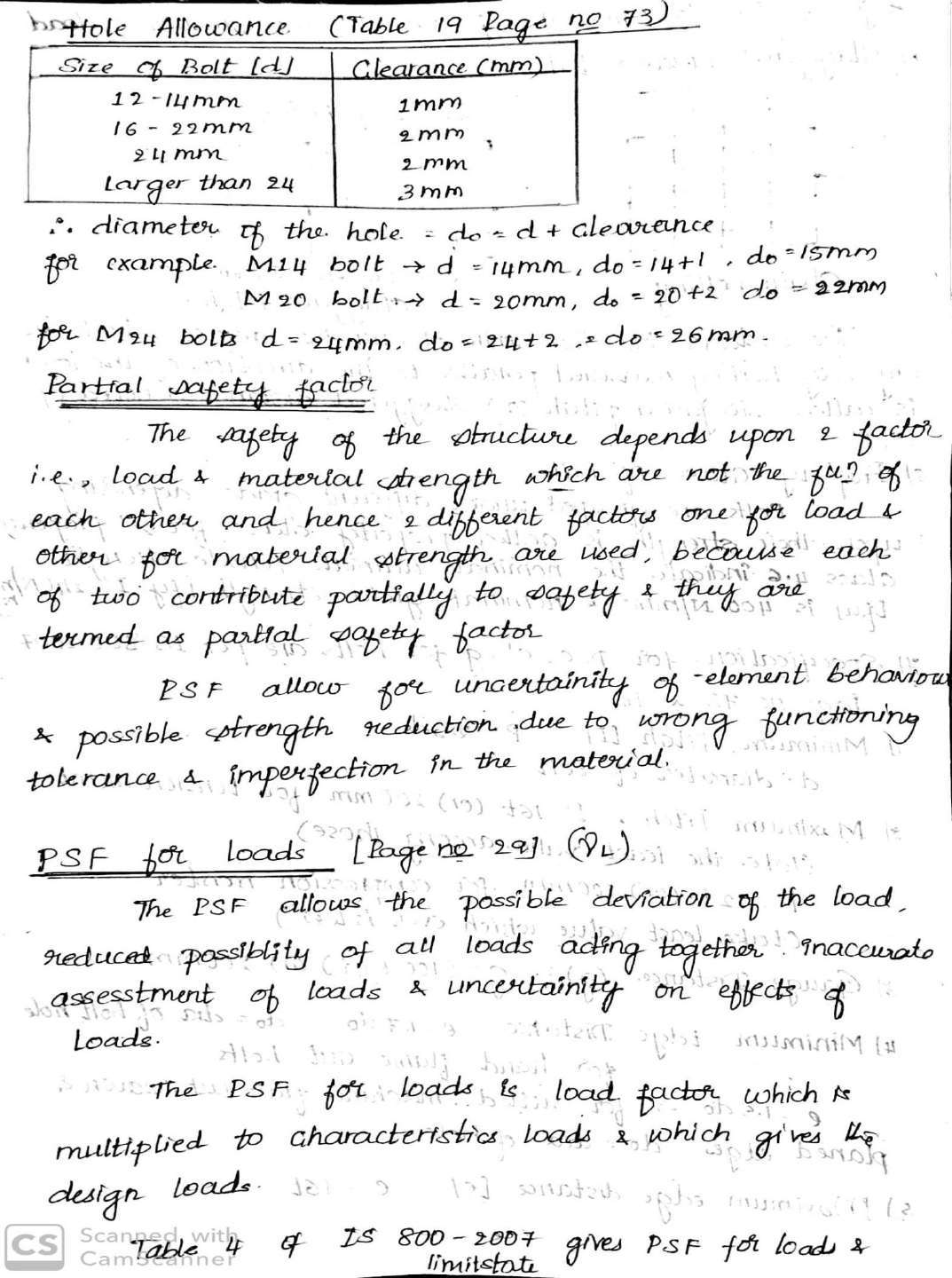 4
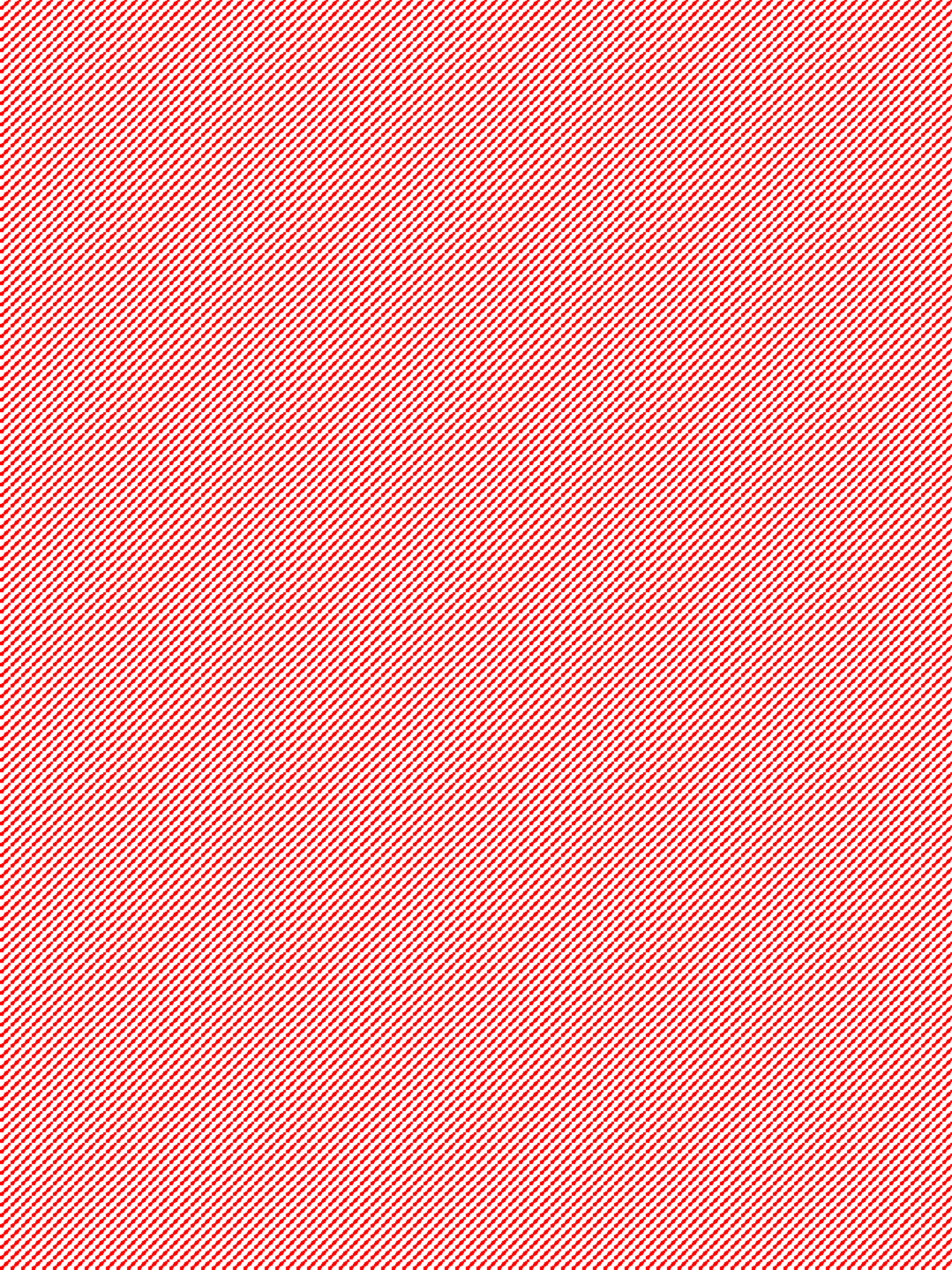 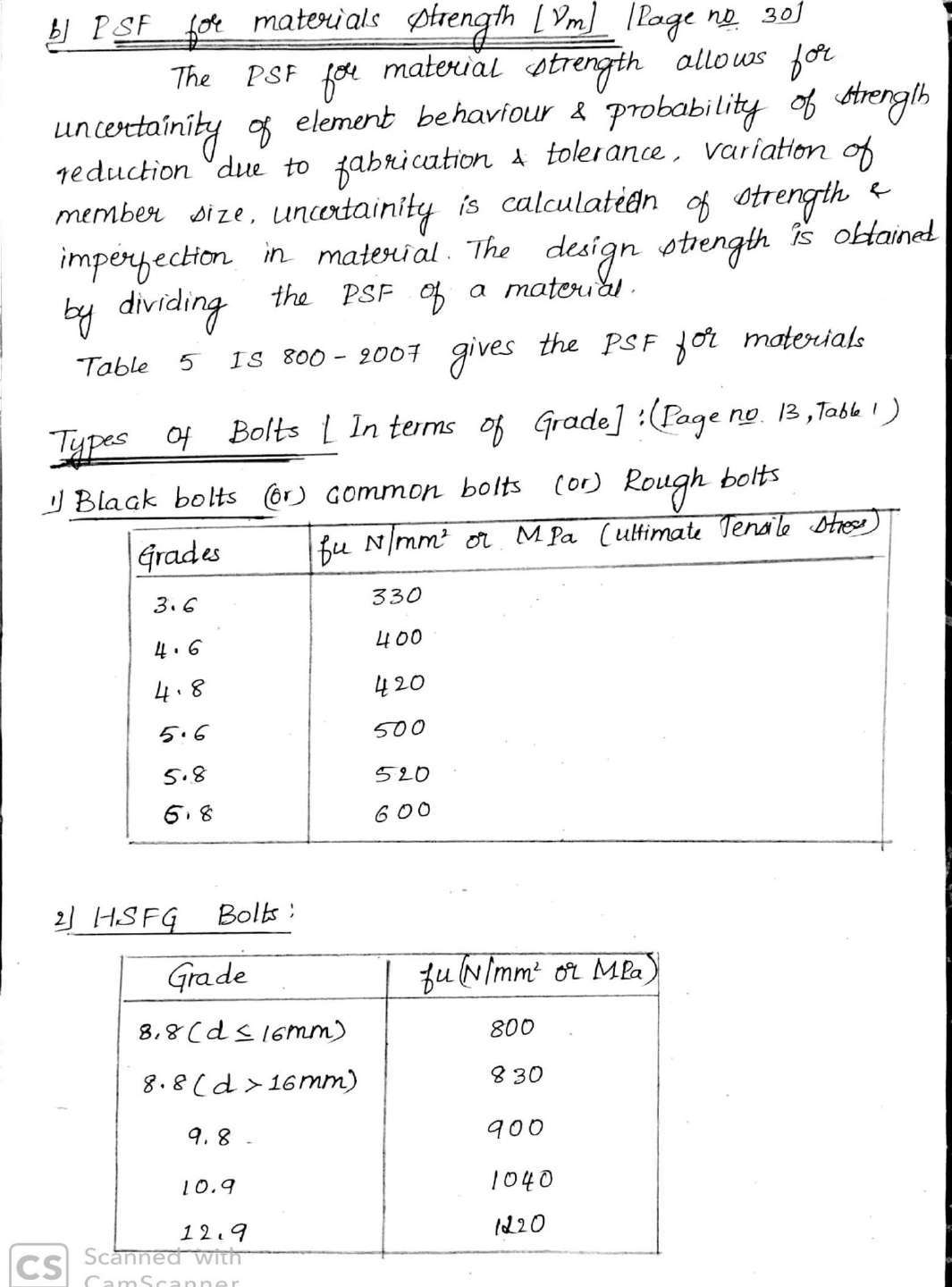 5
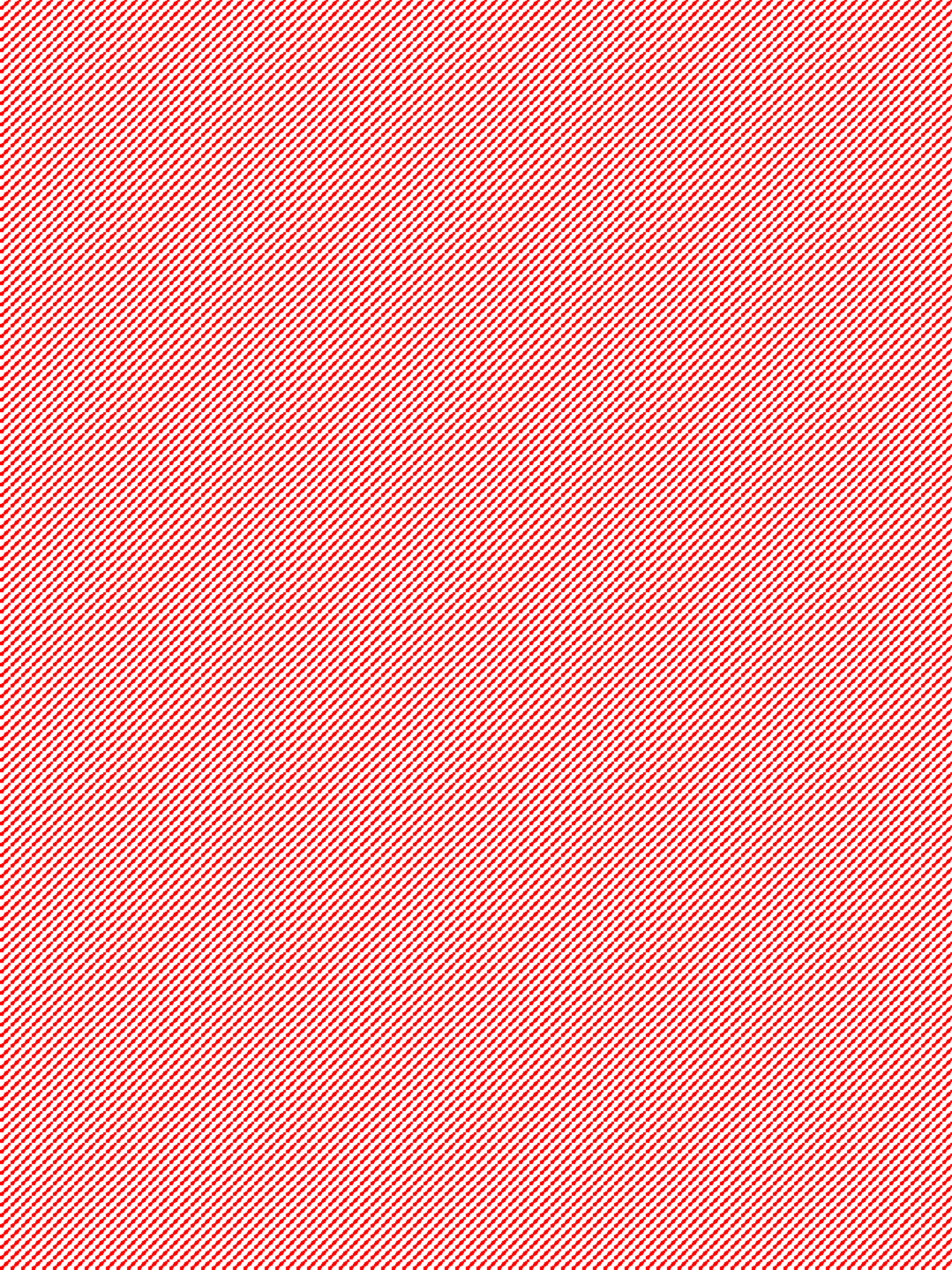 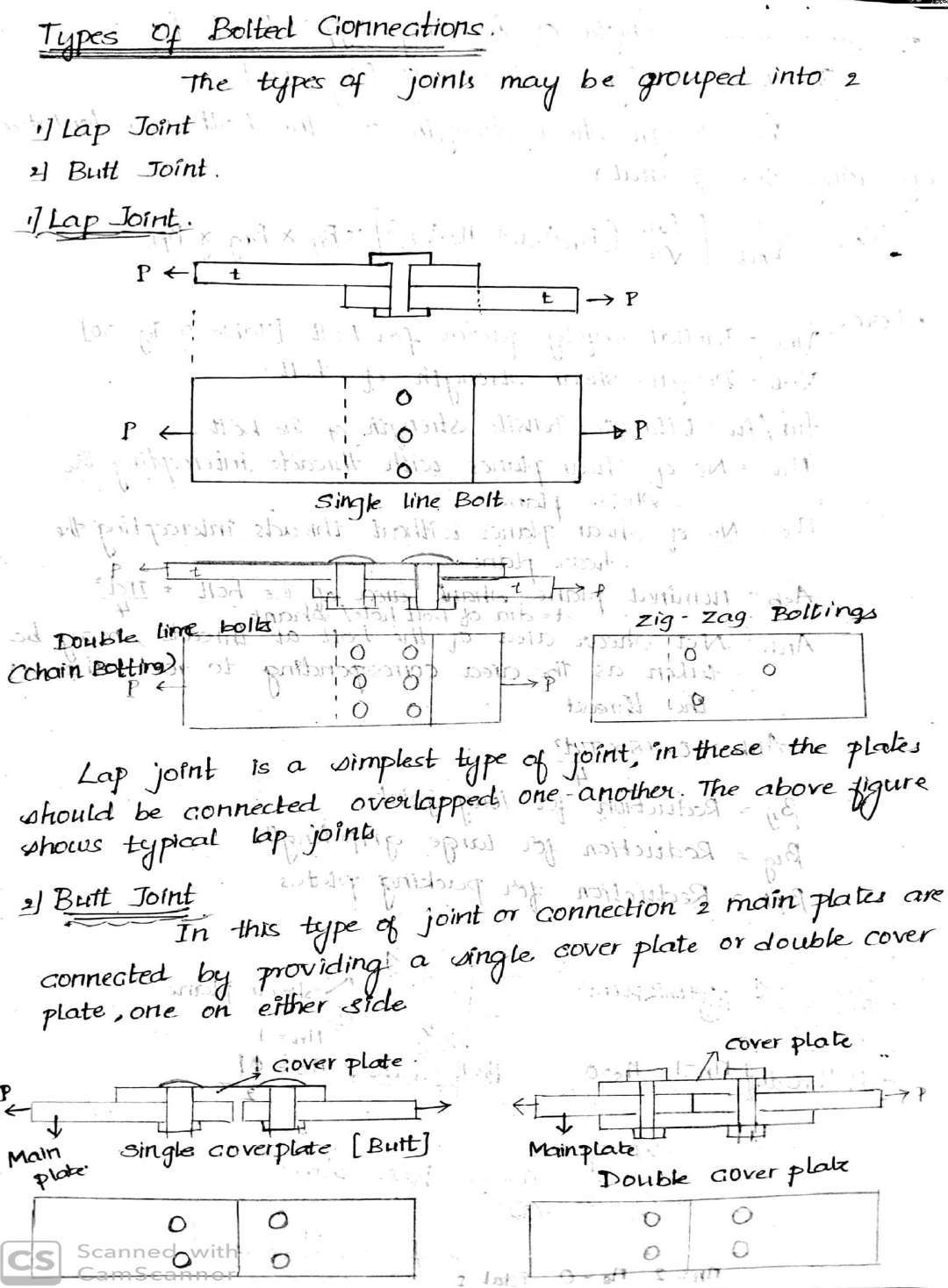 6
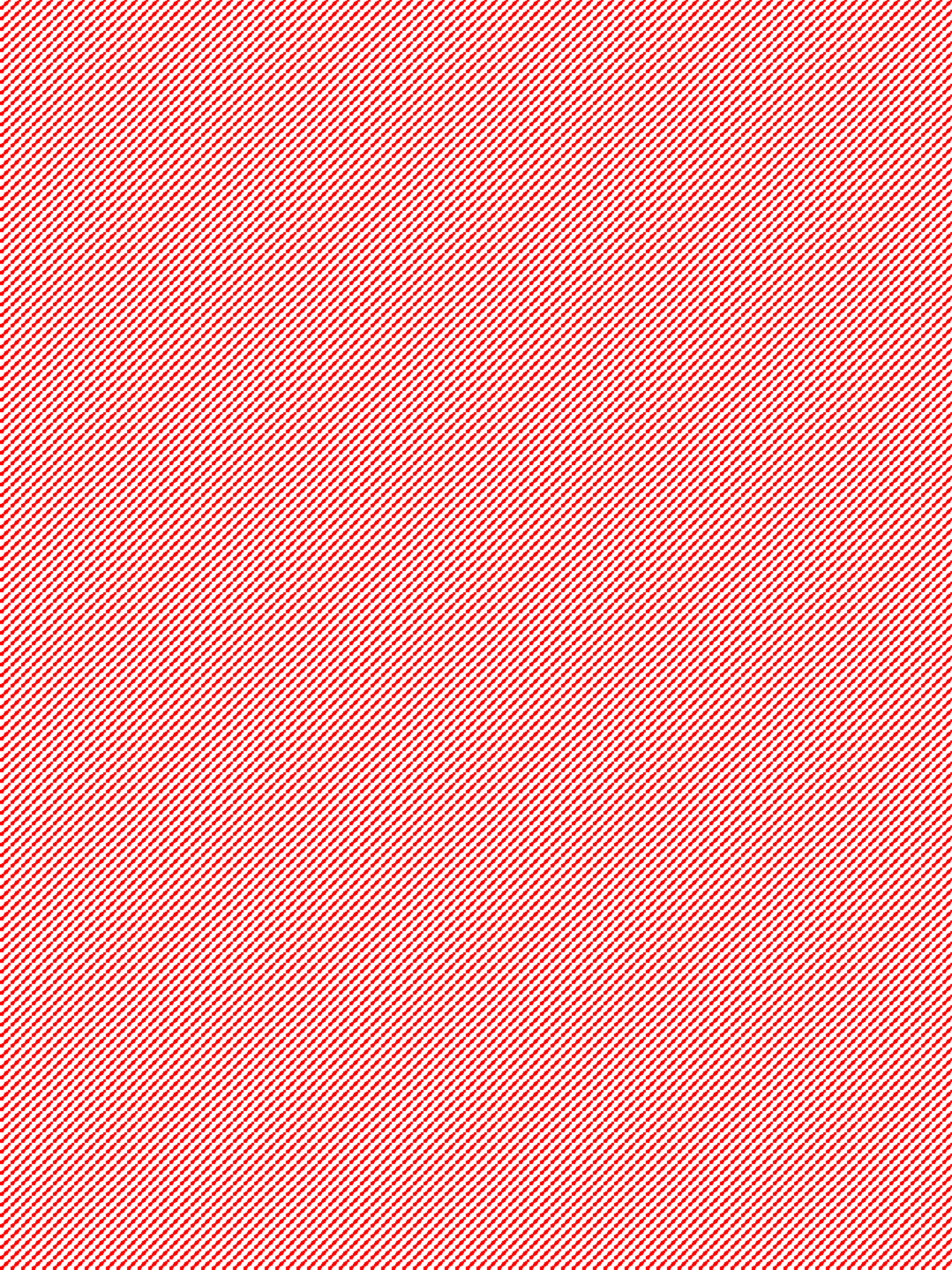 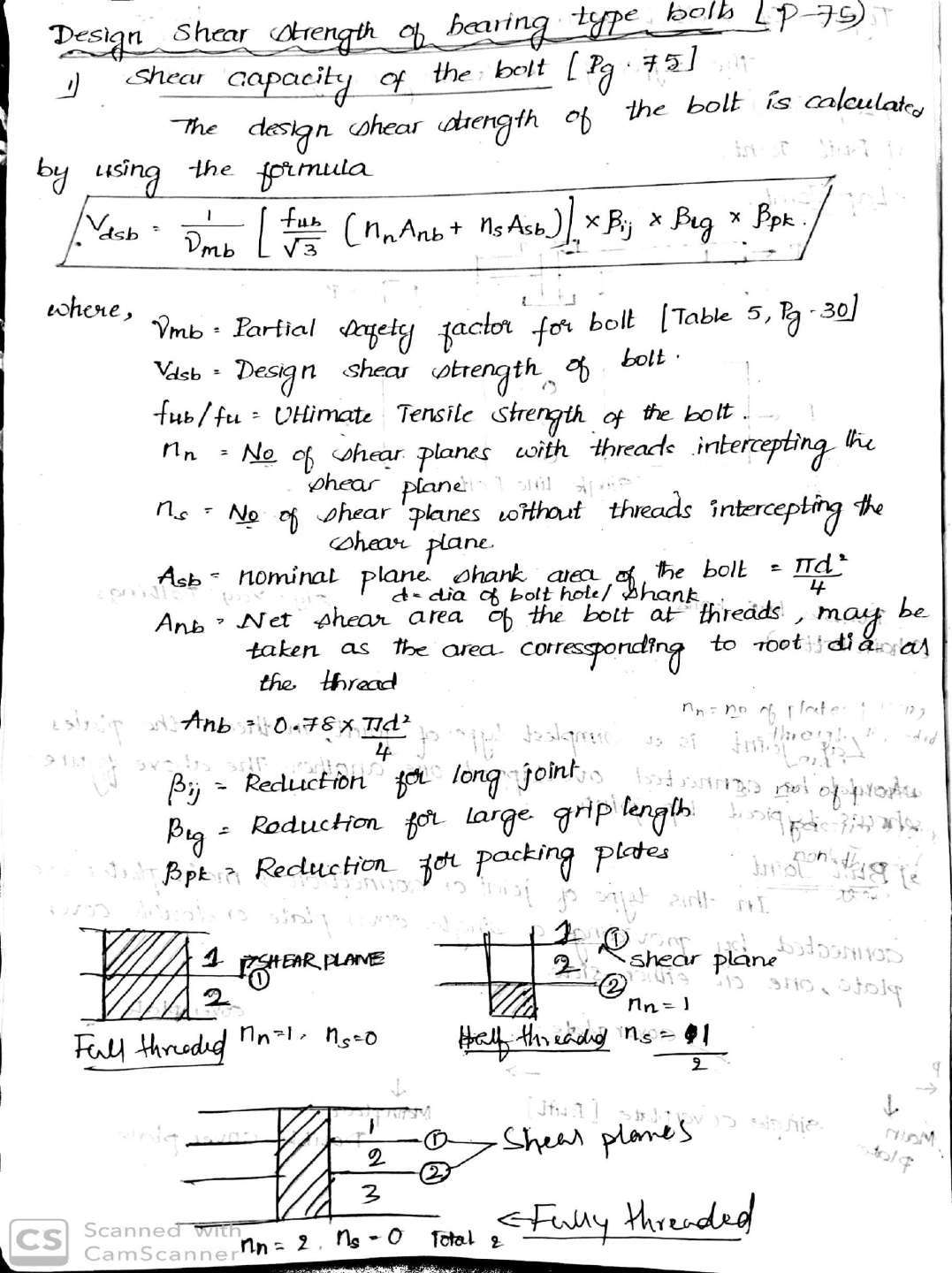 7
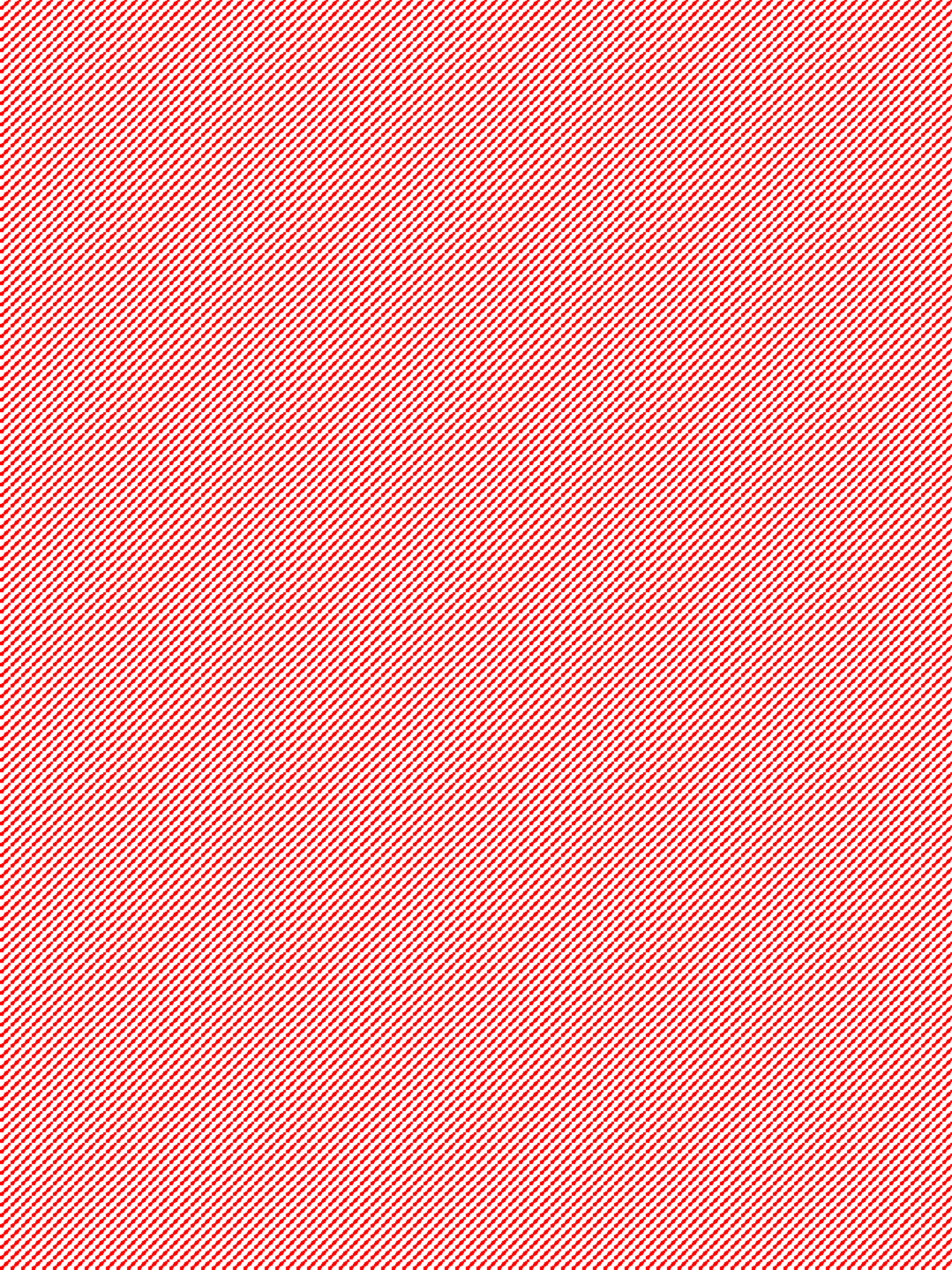 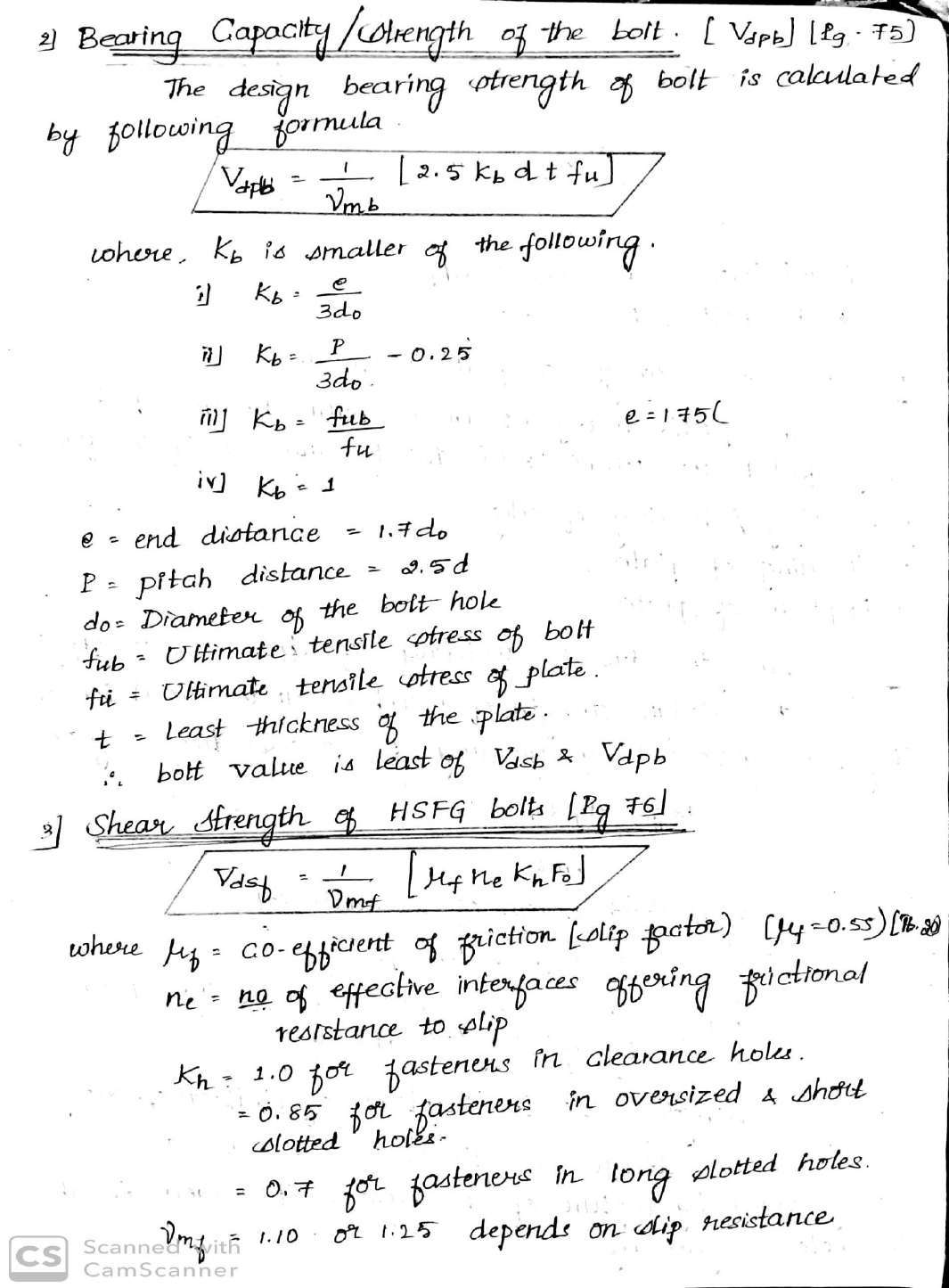 8
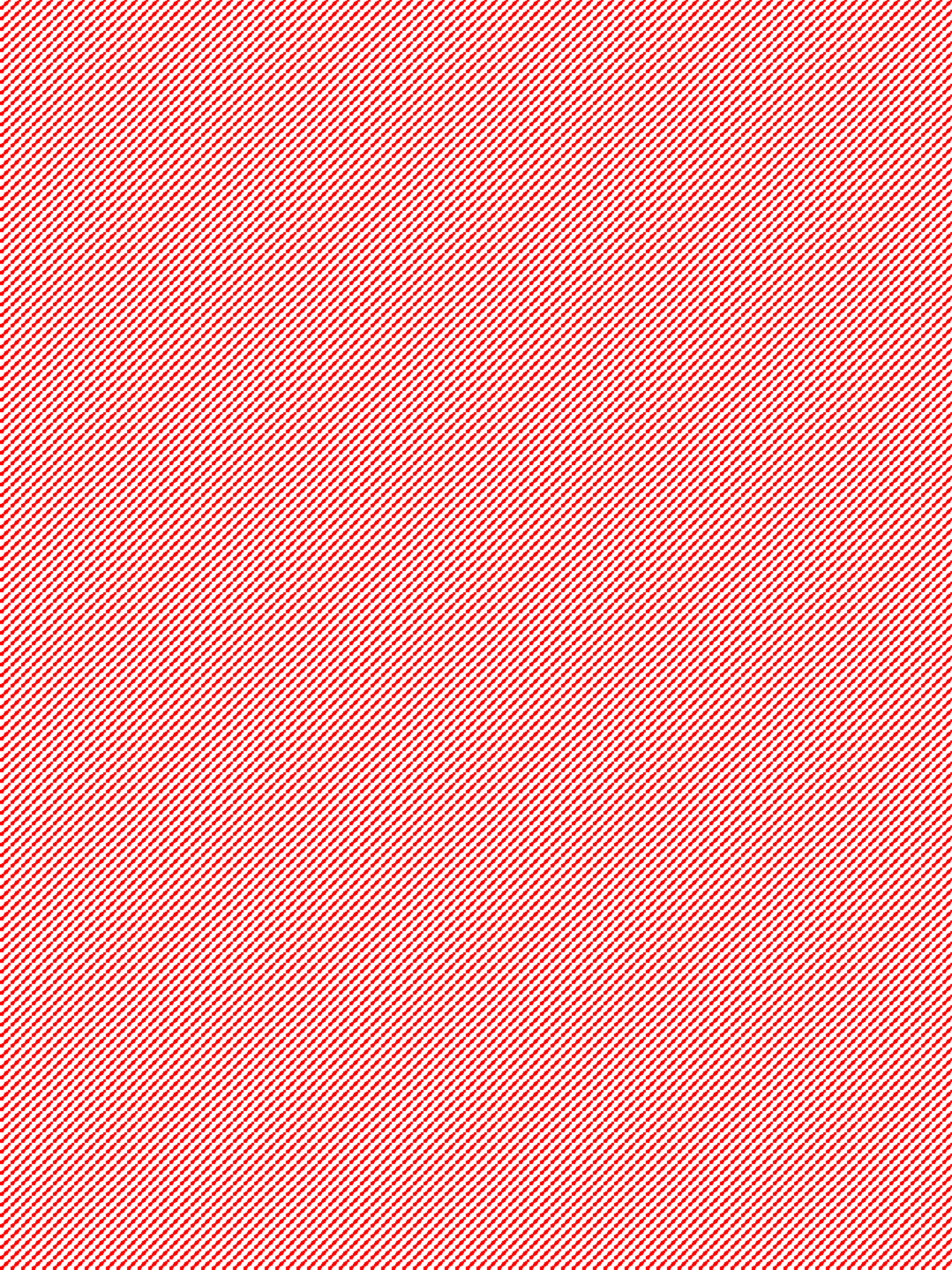 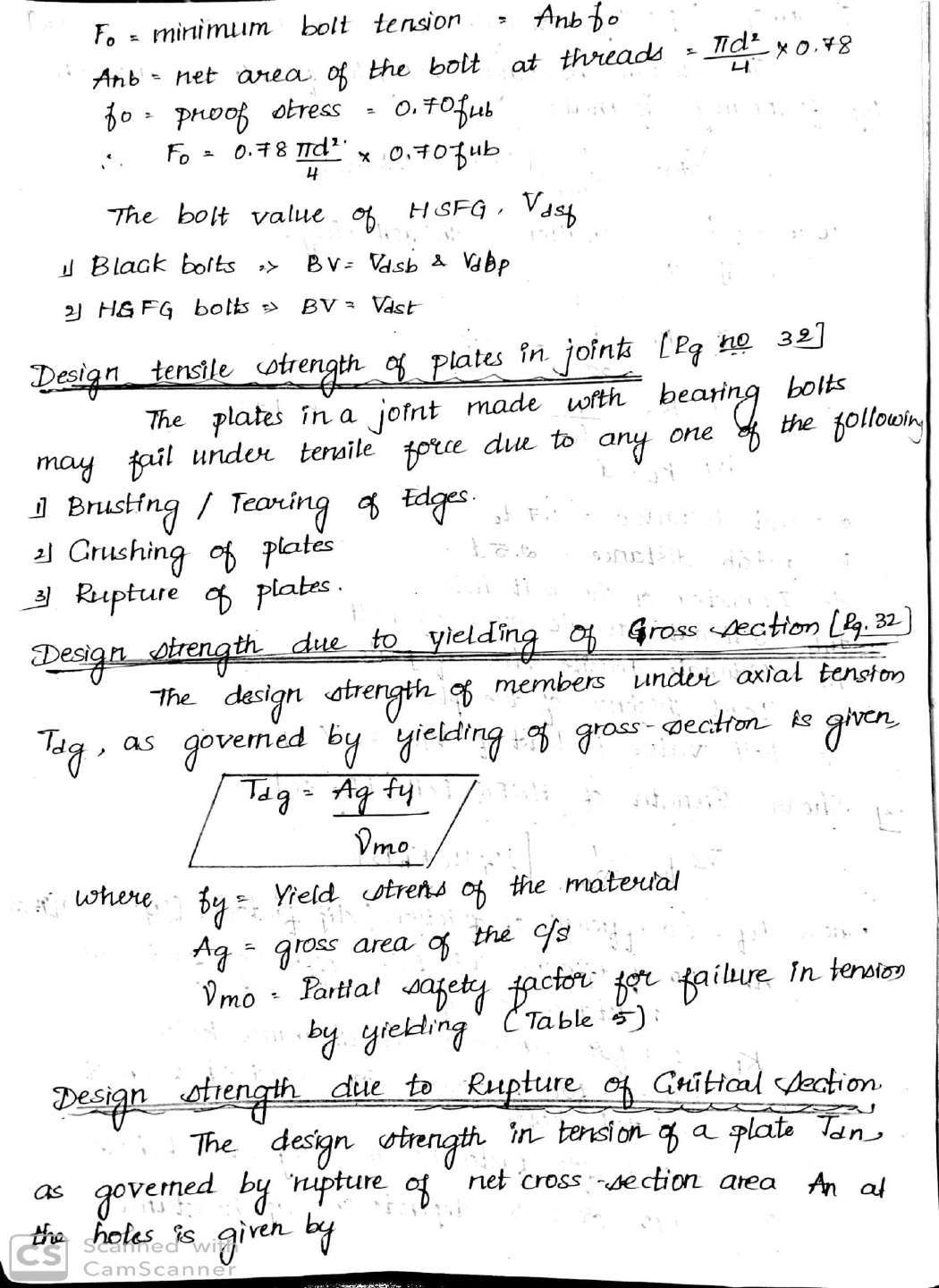 9
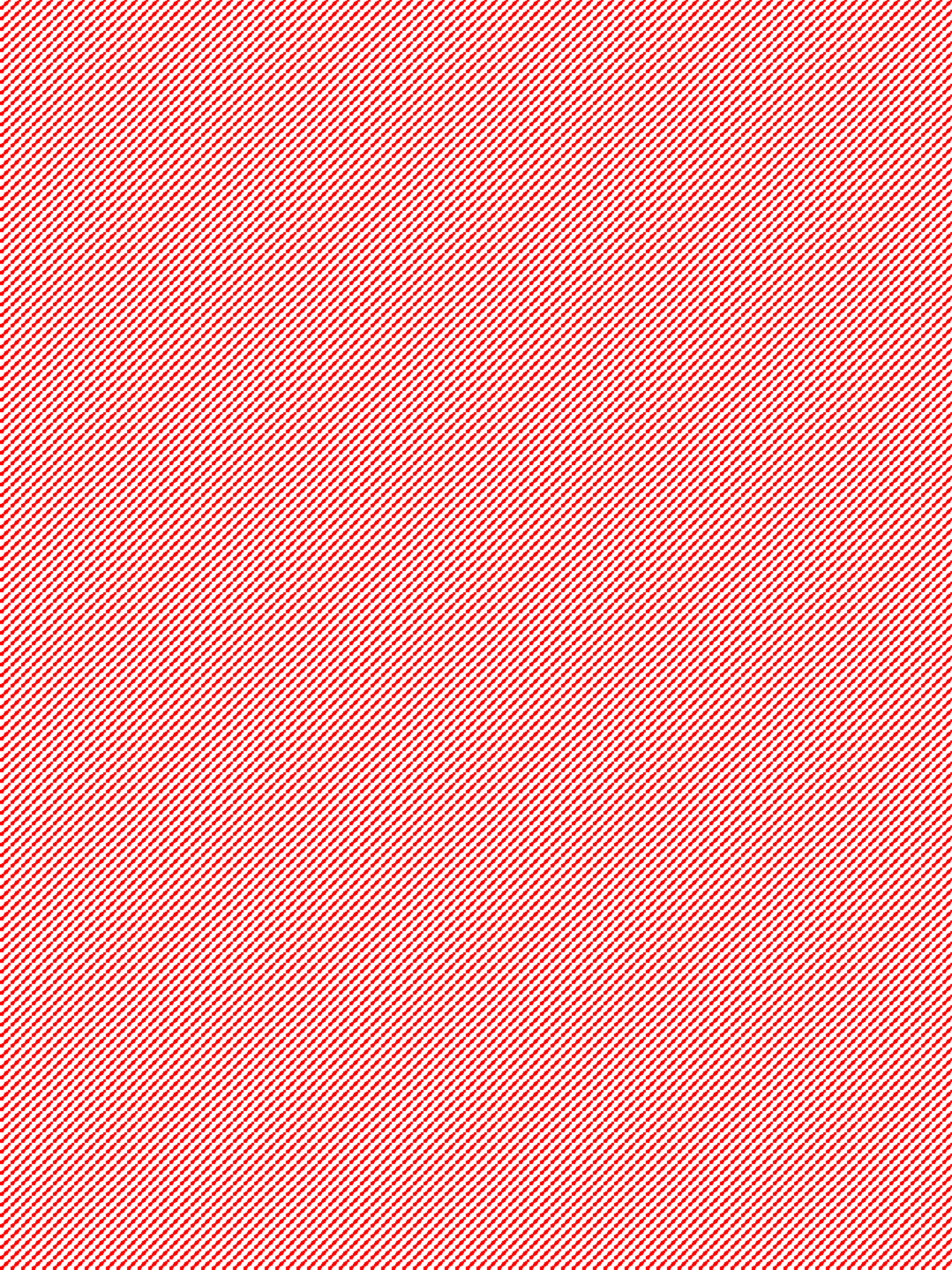 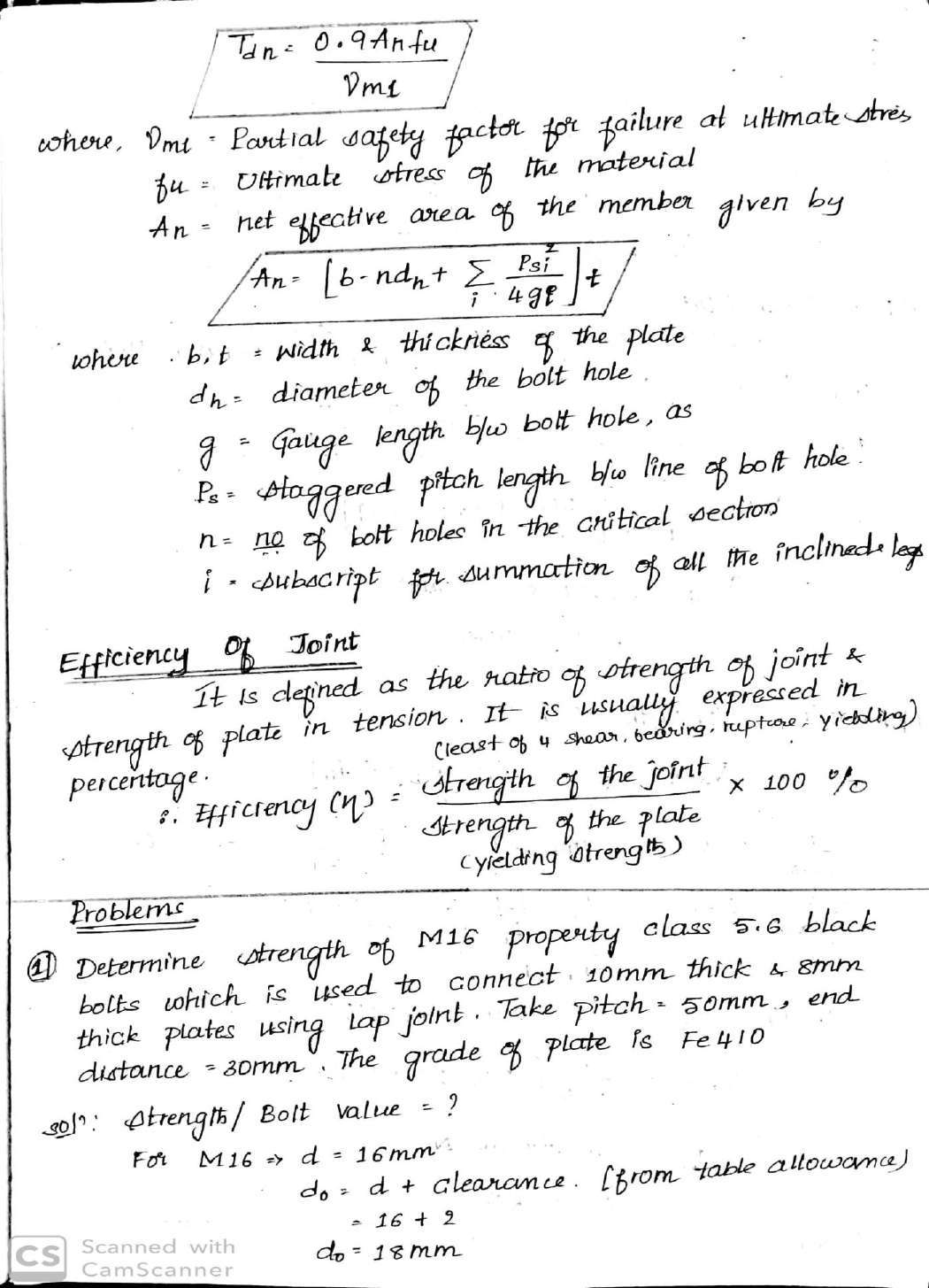 10
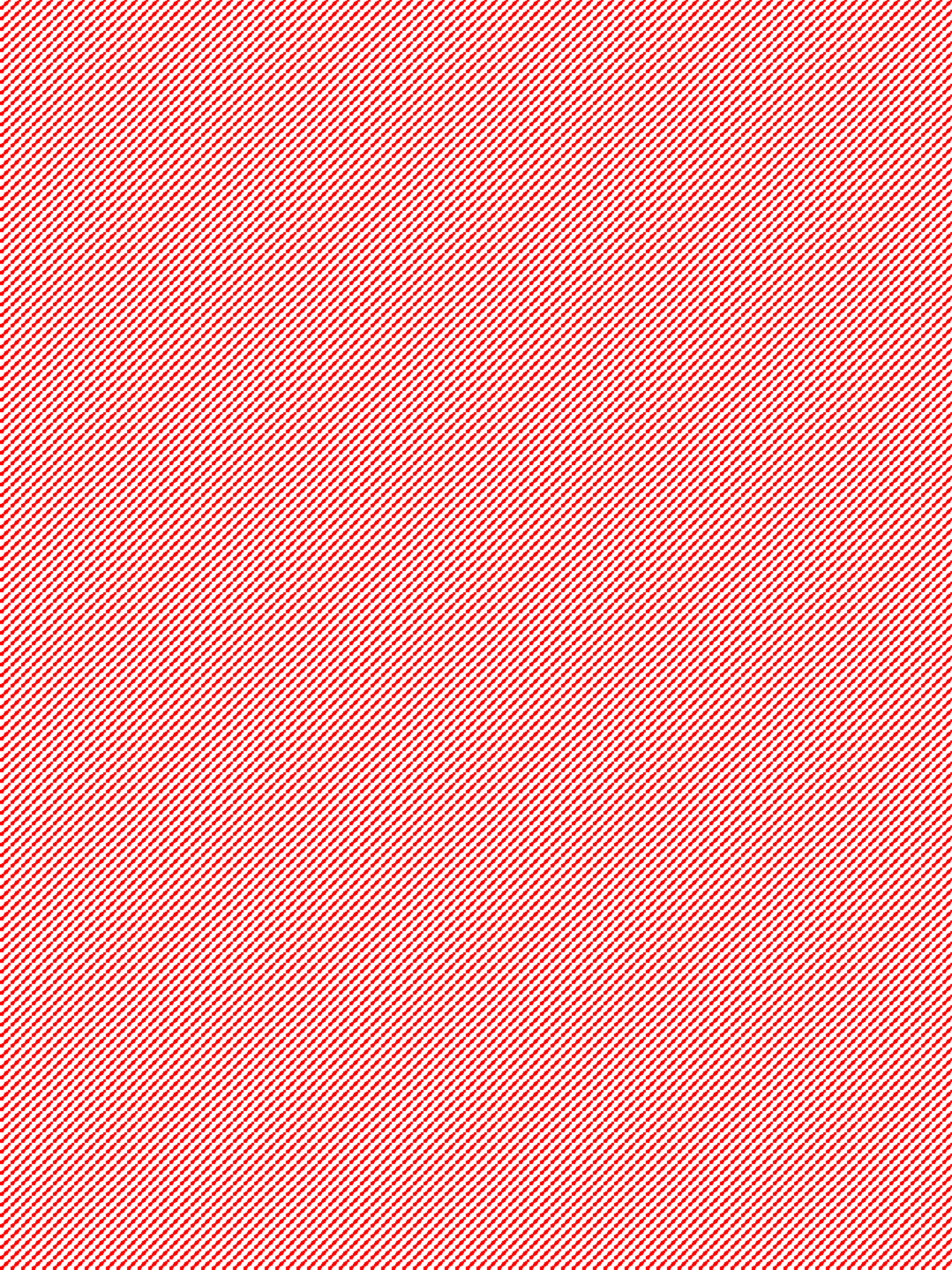 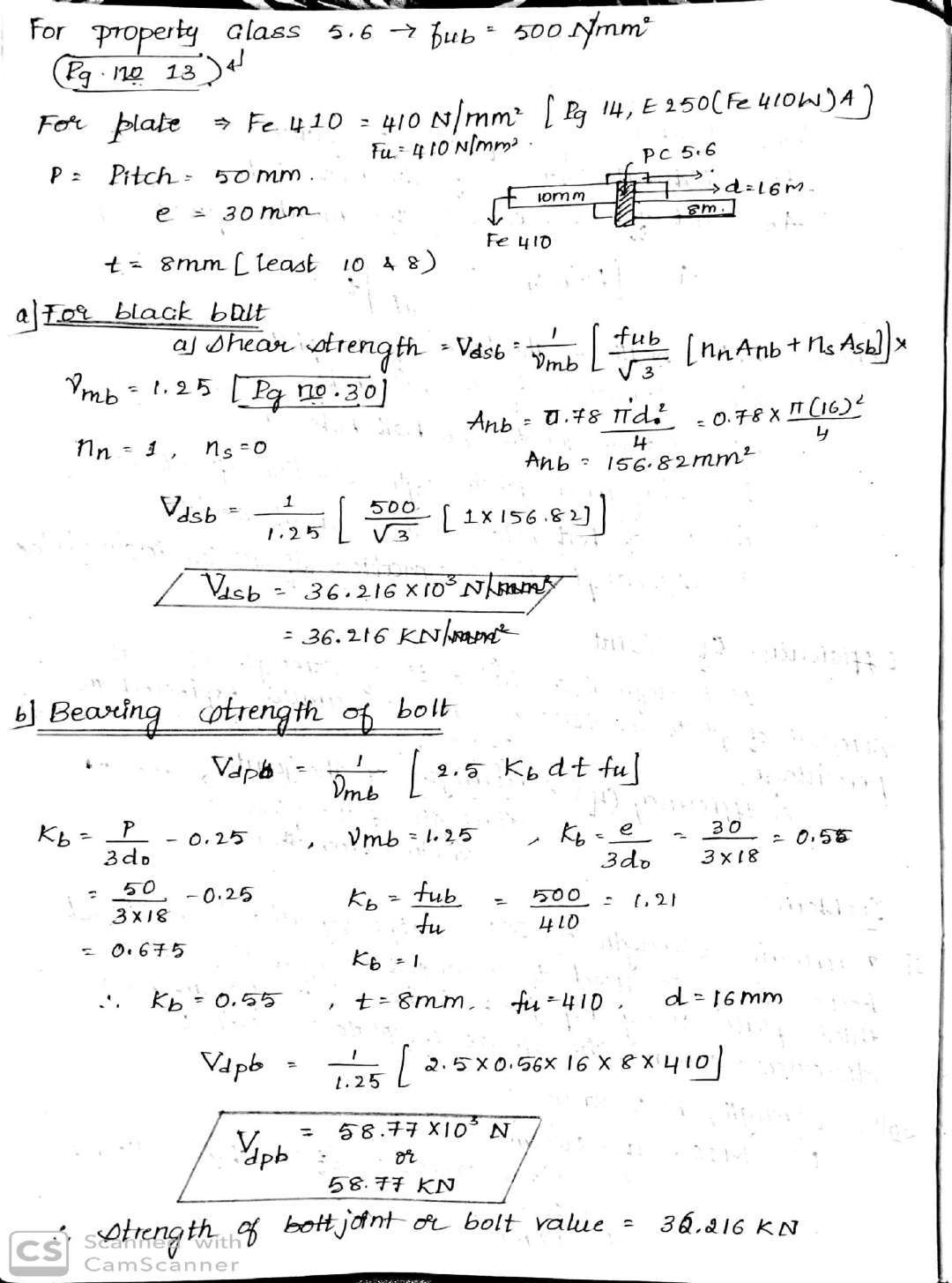 11
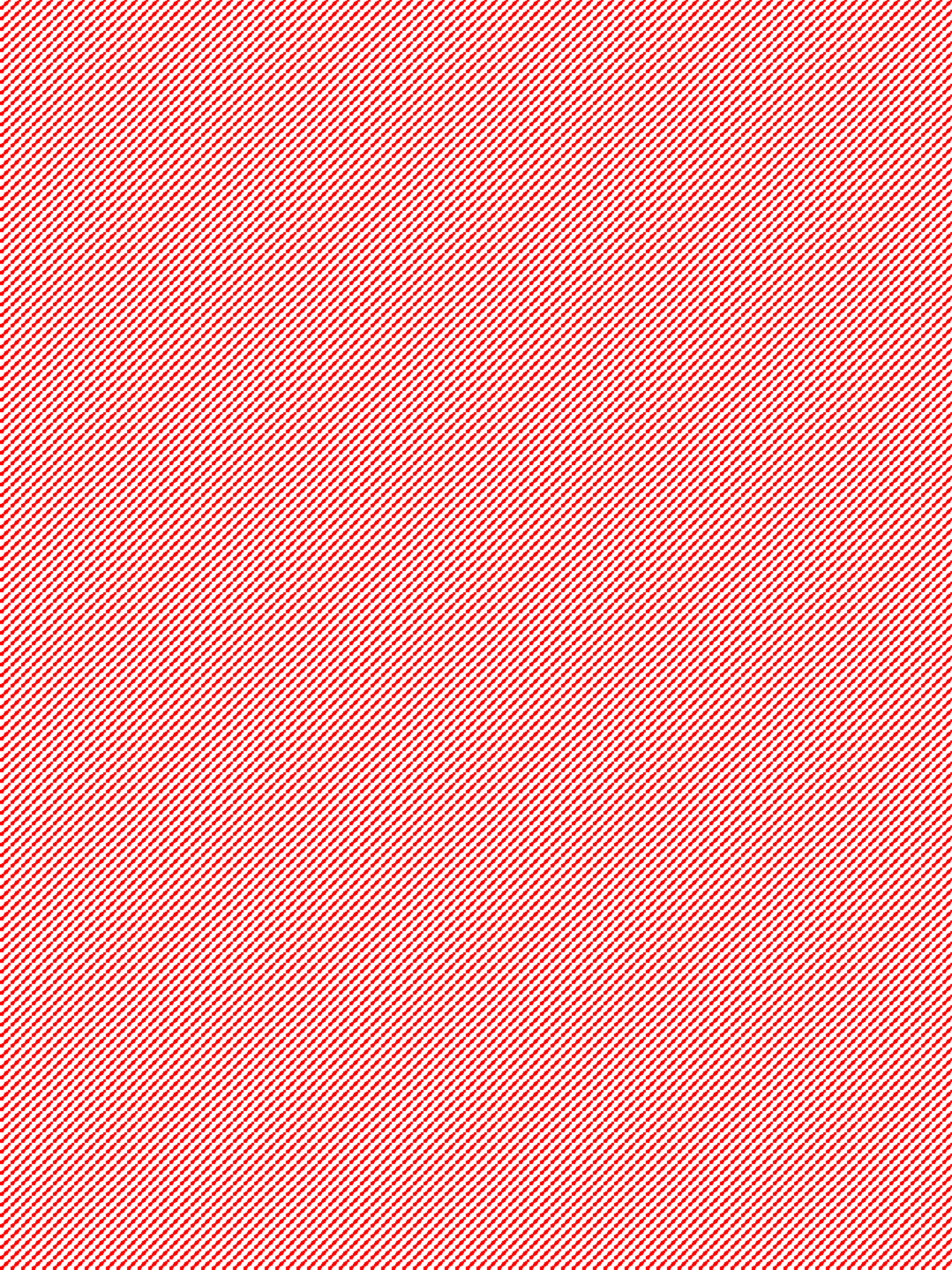 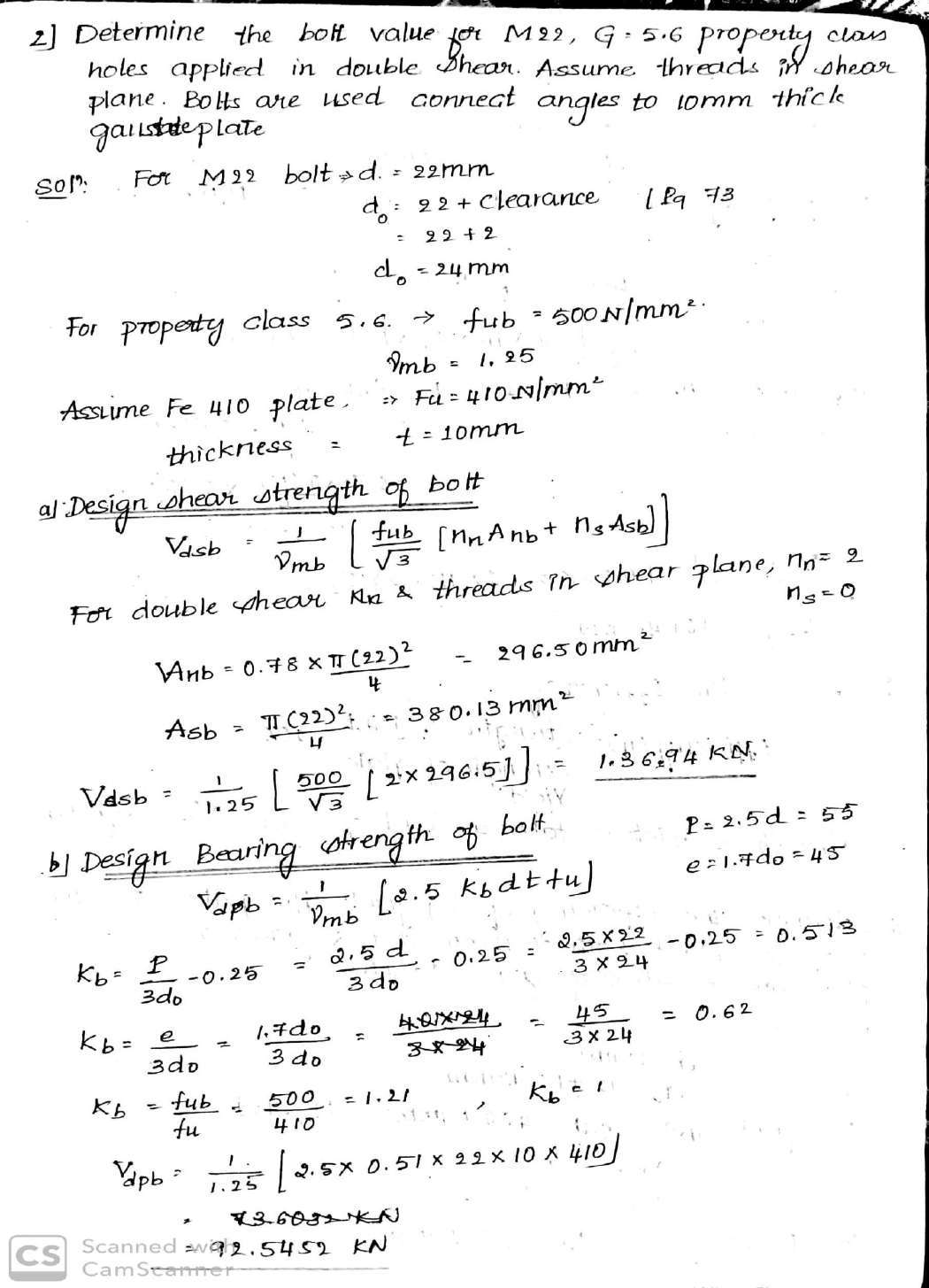 12
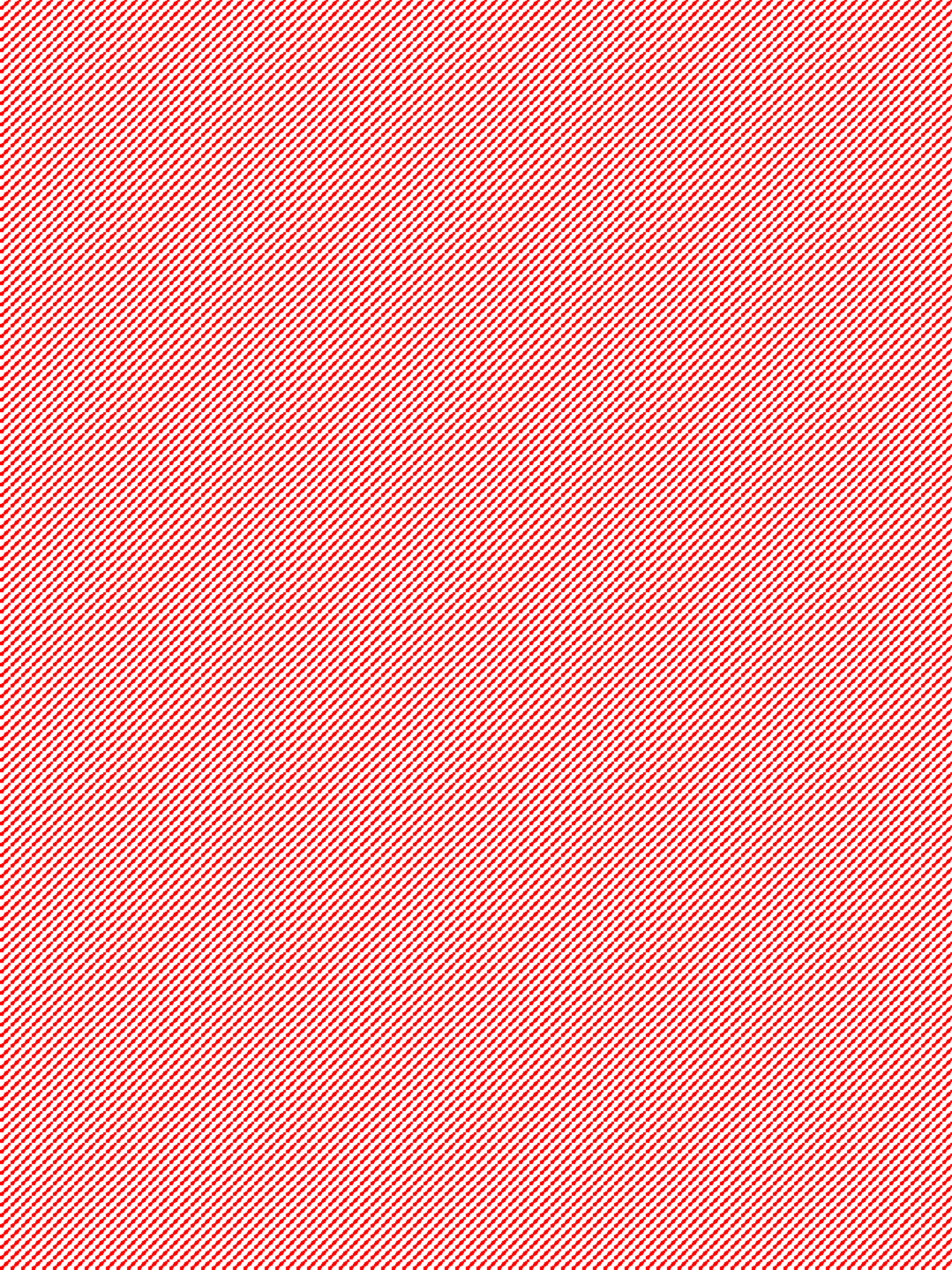 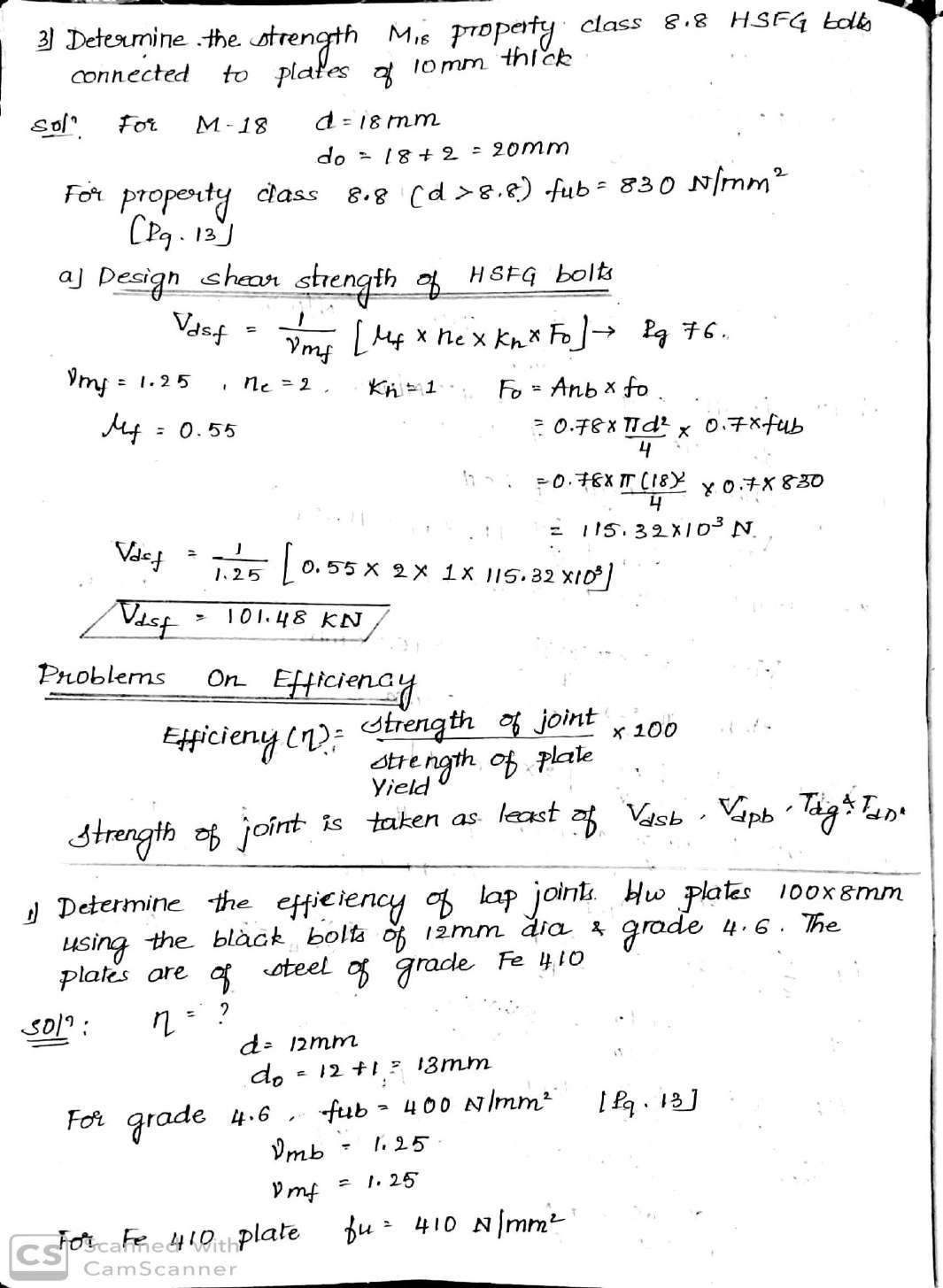 13
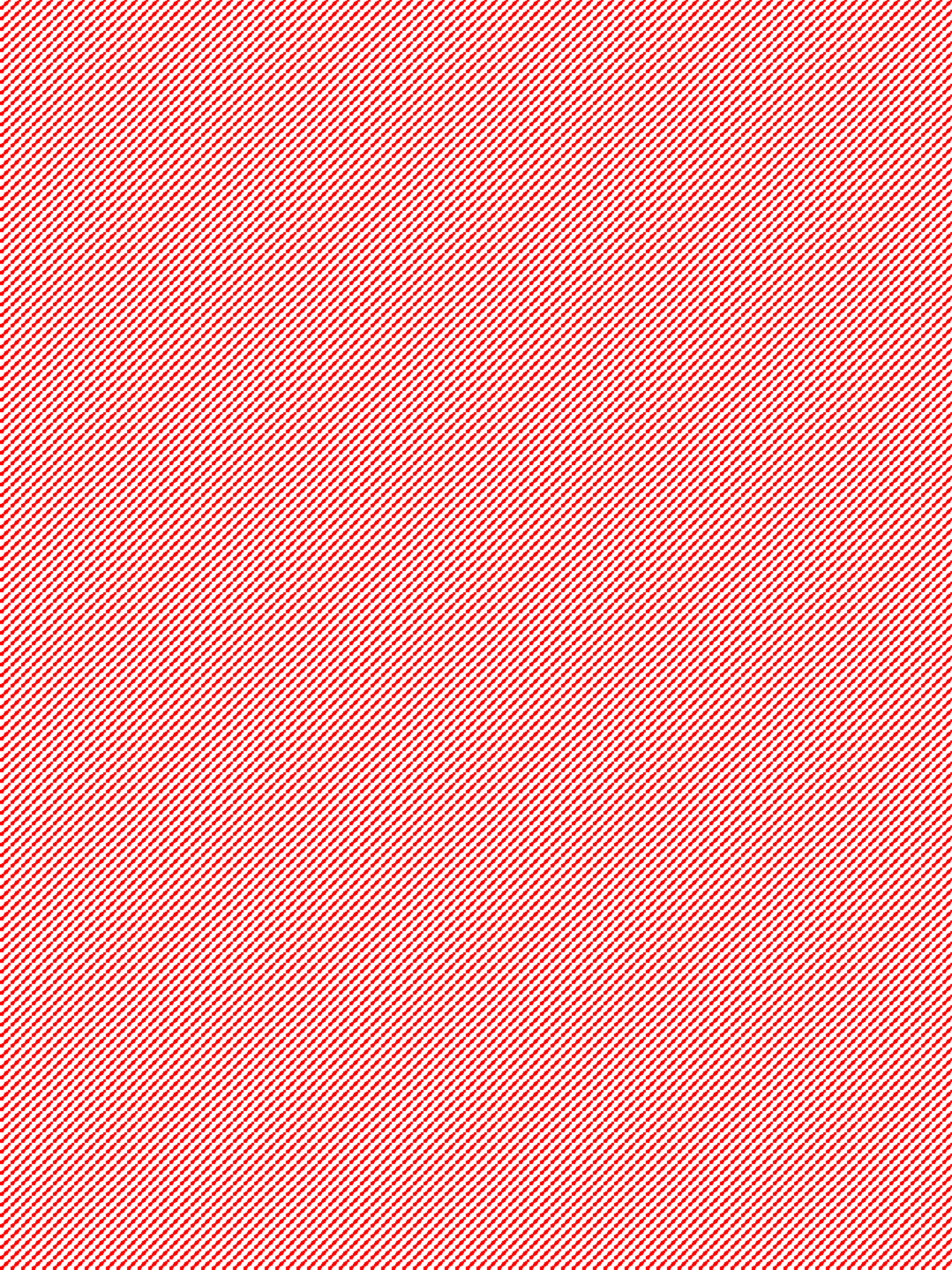 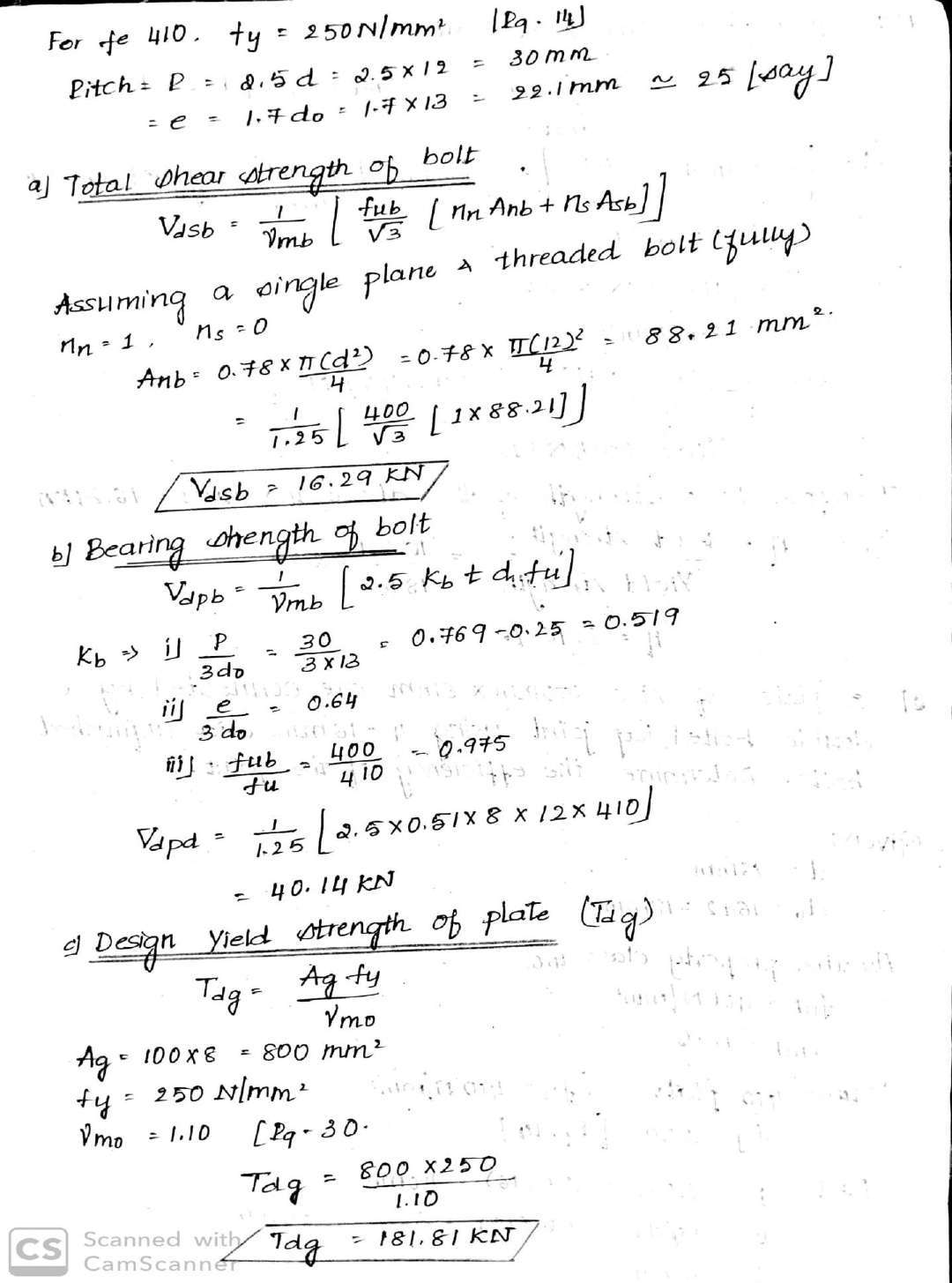 14
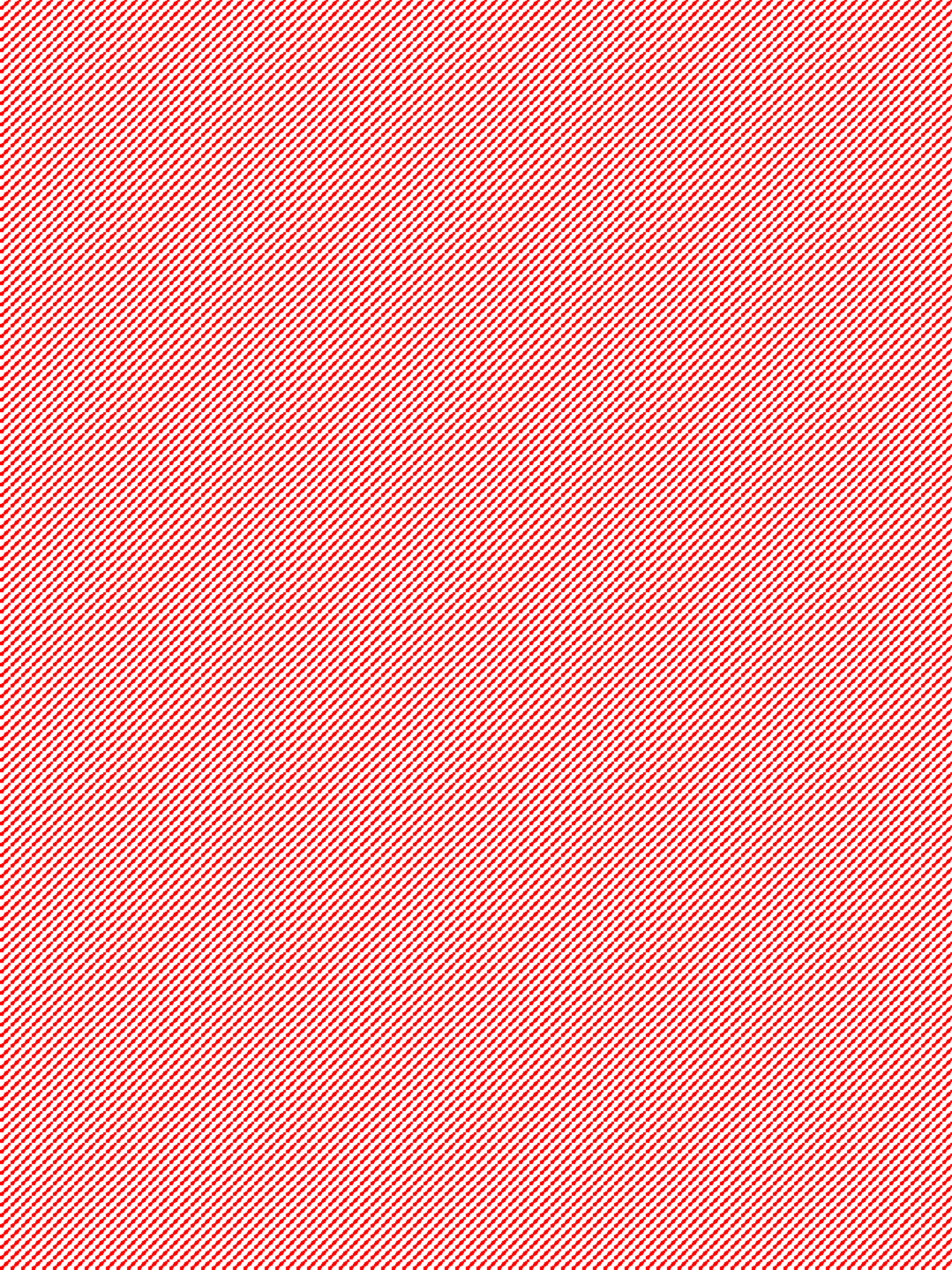 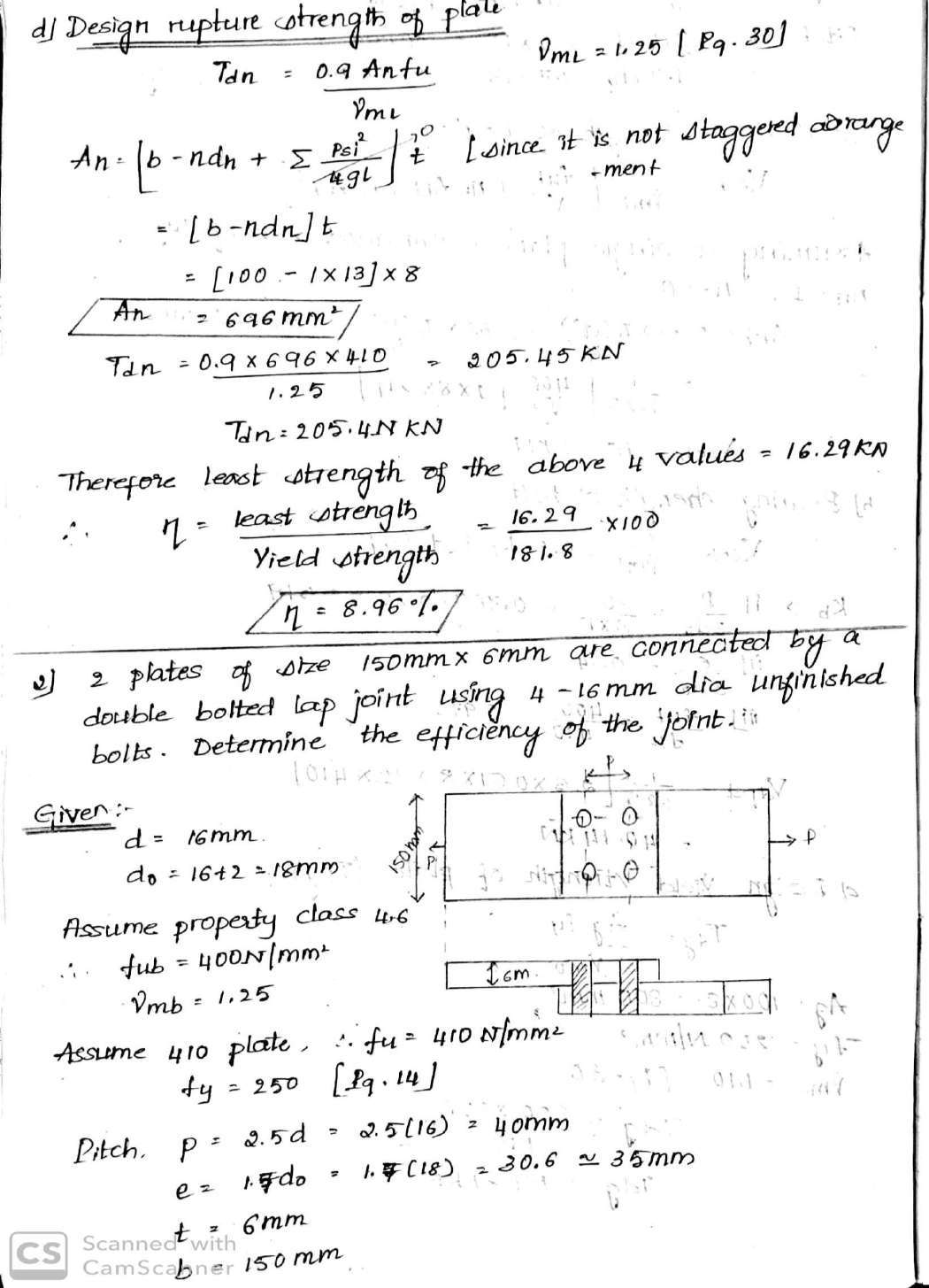 15
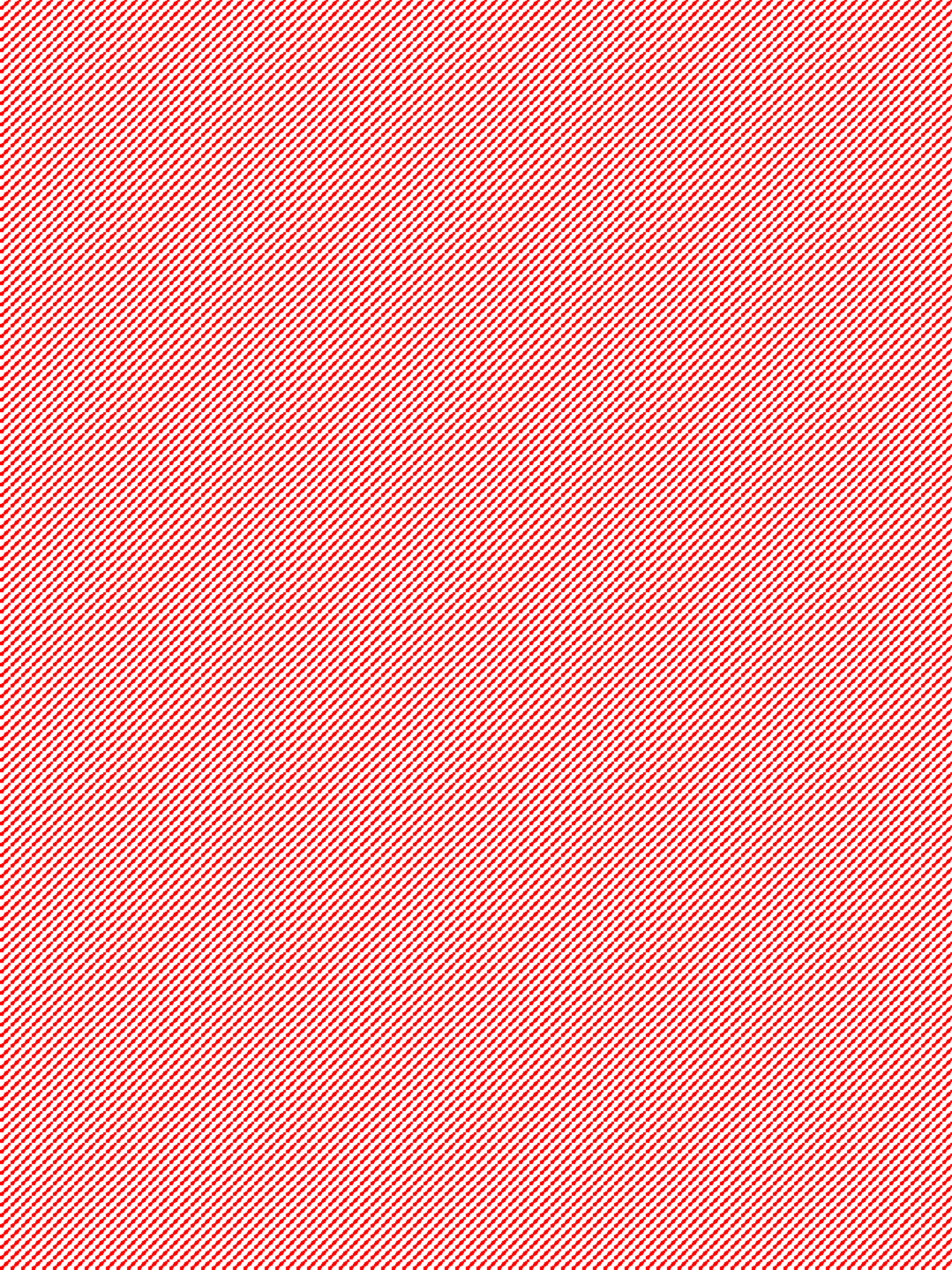 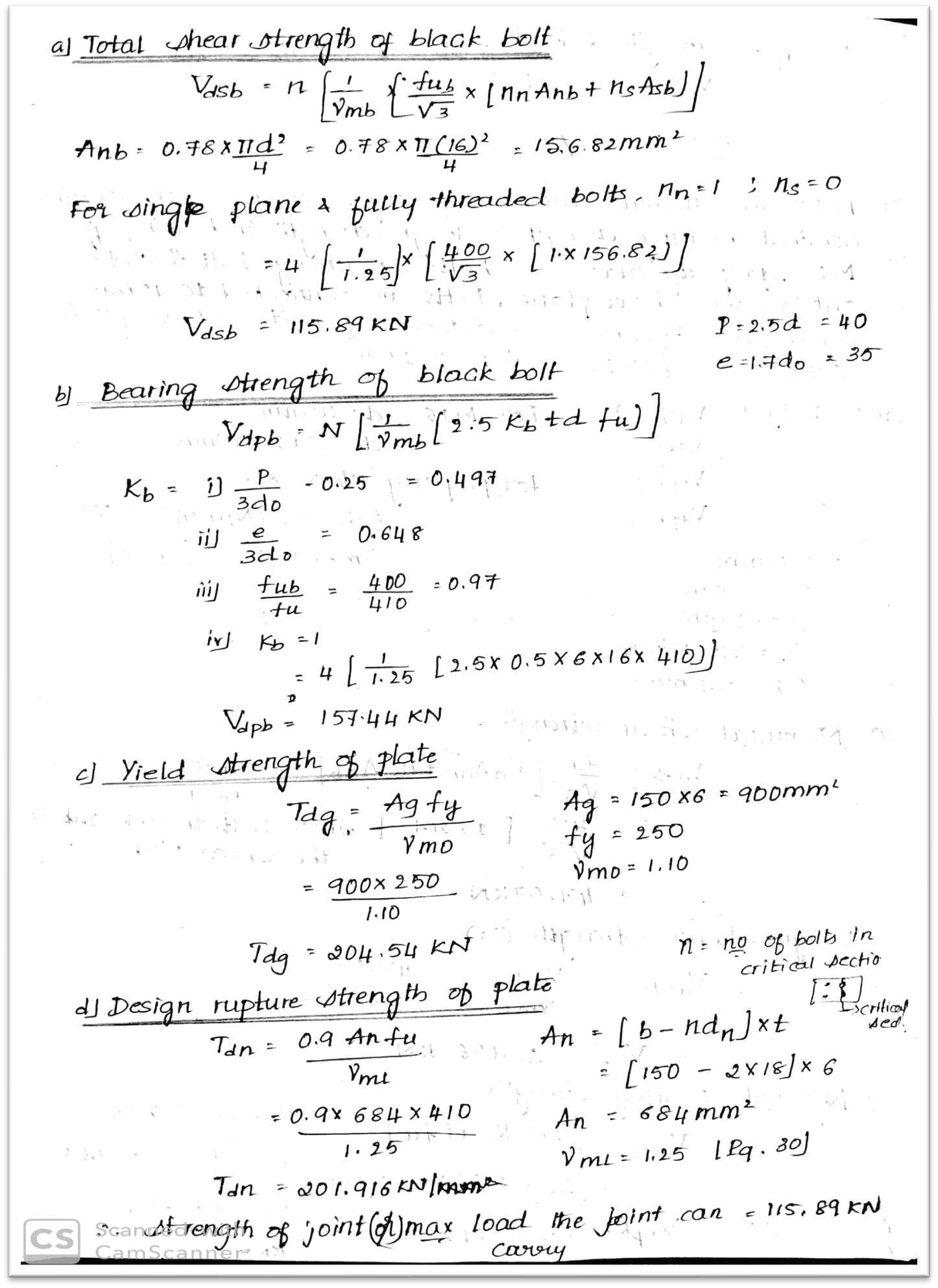 16
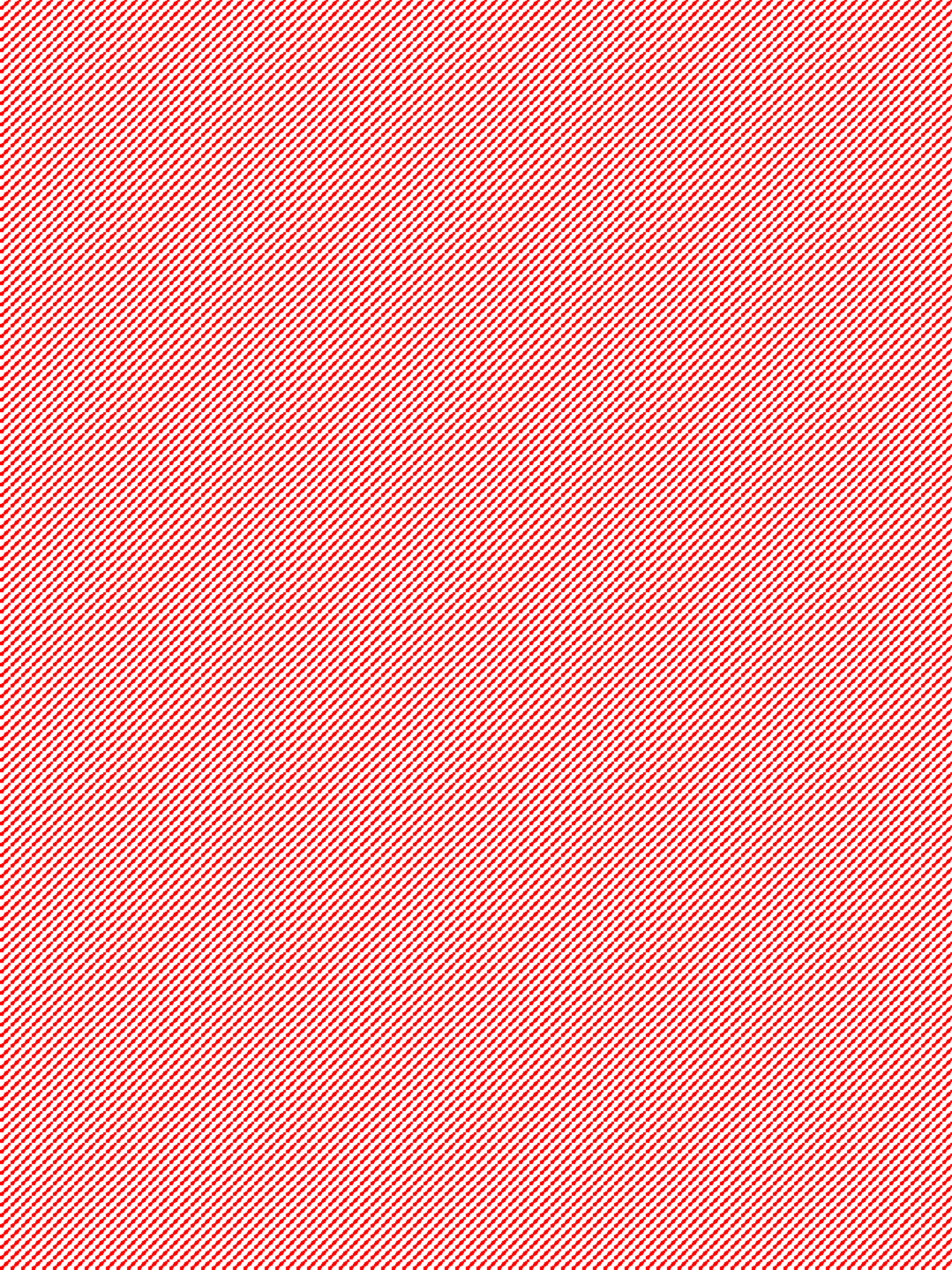 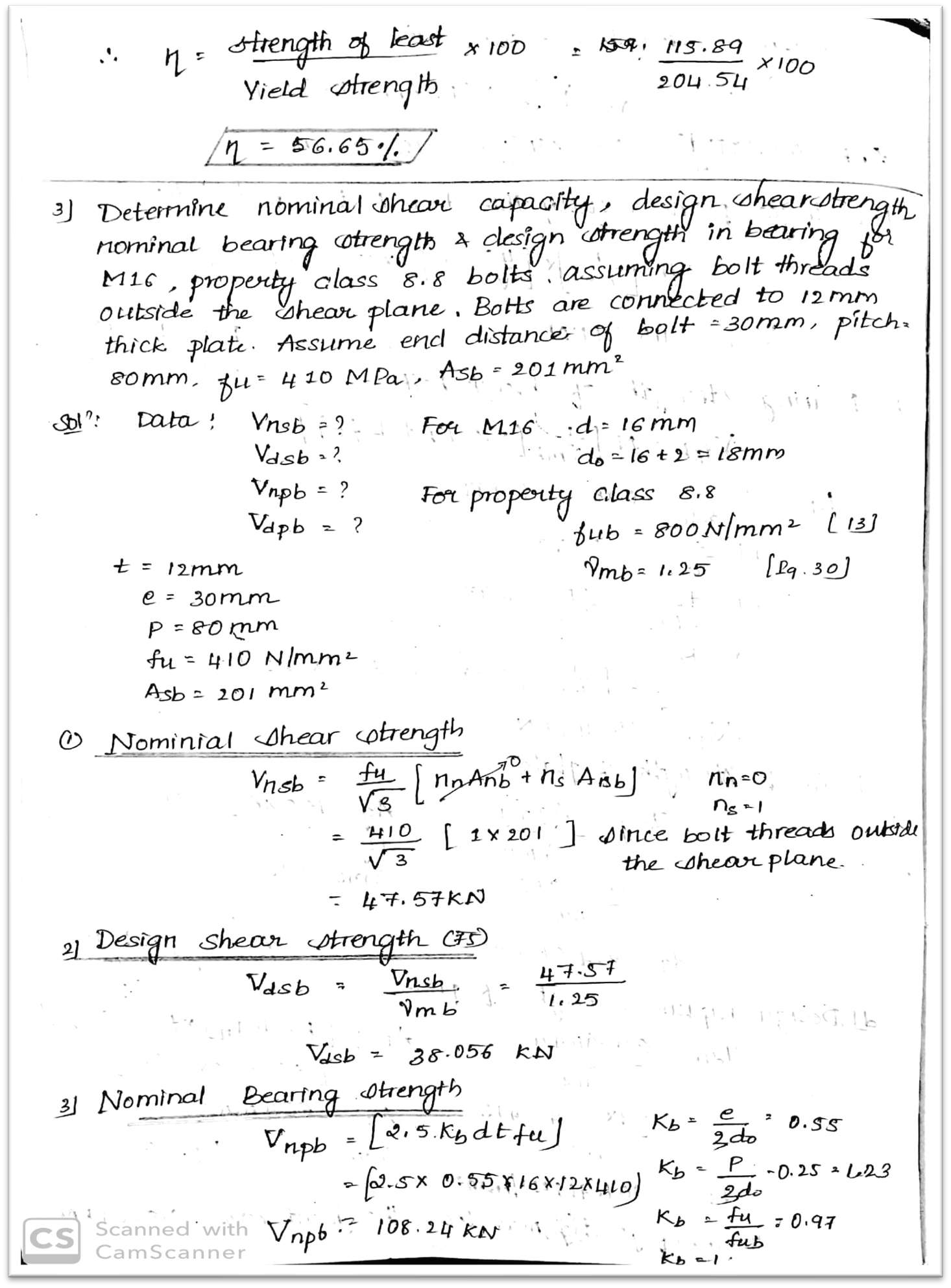 17
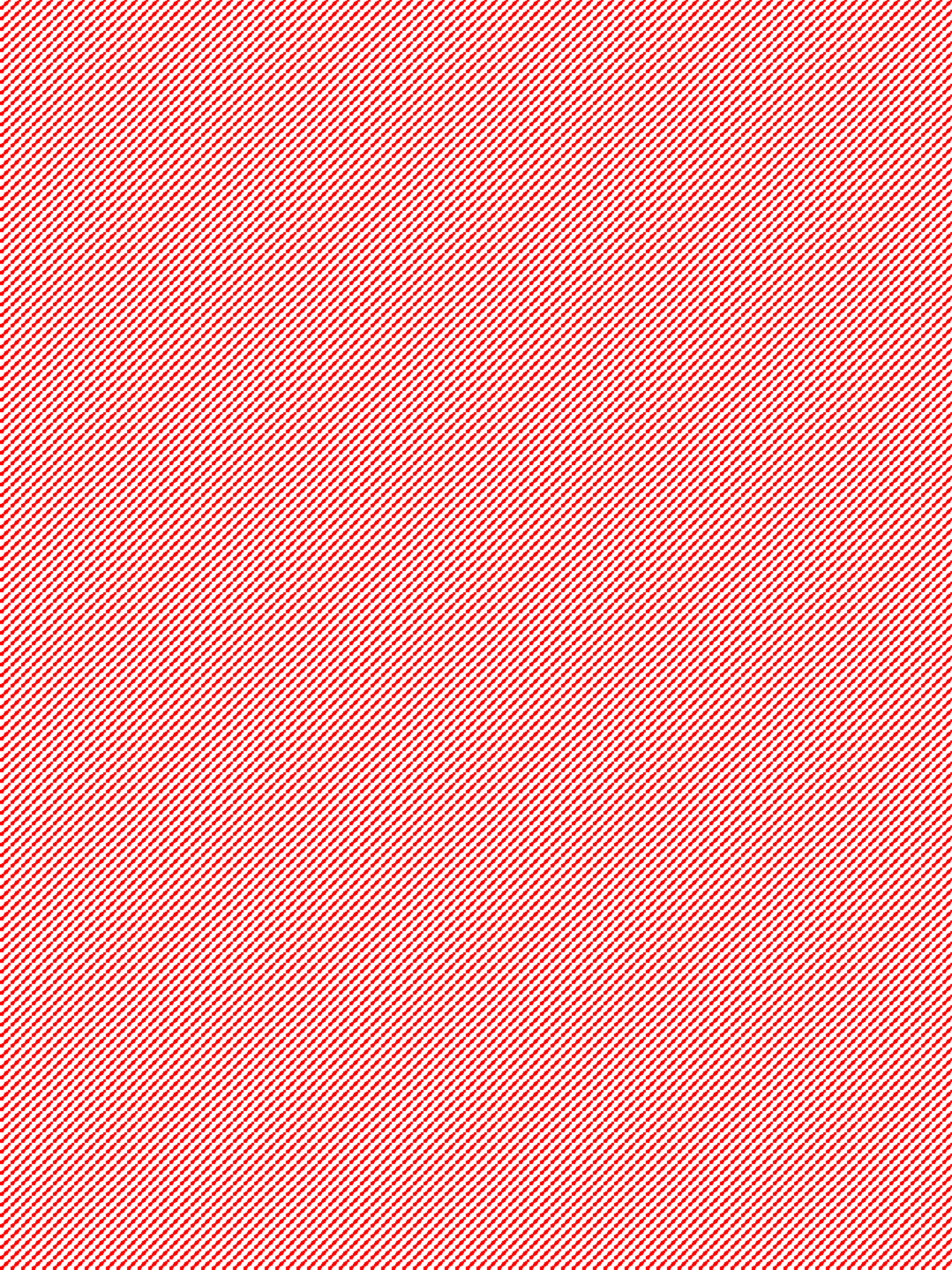 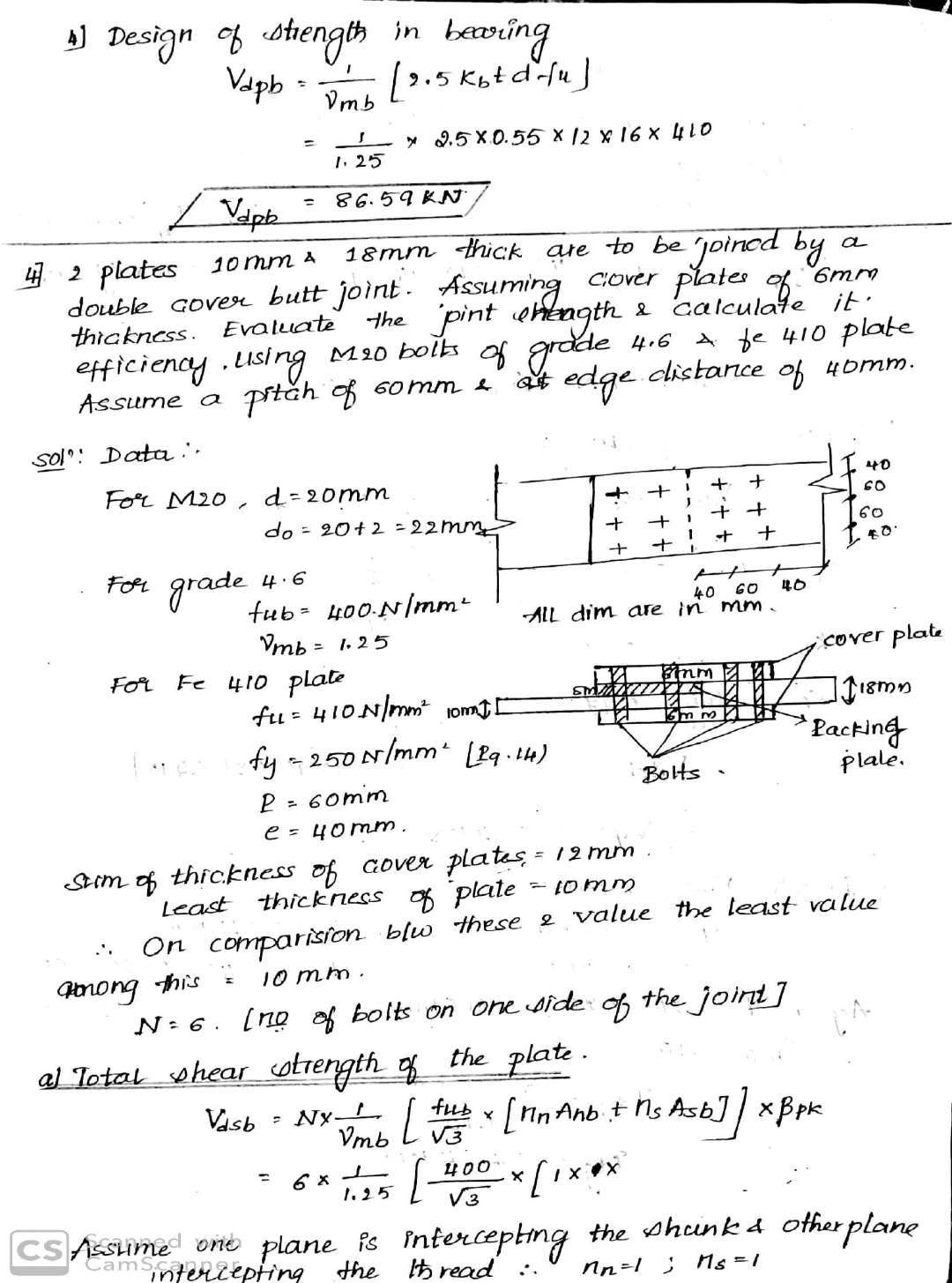 18
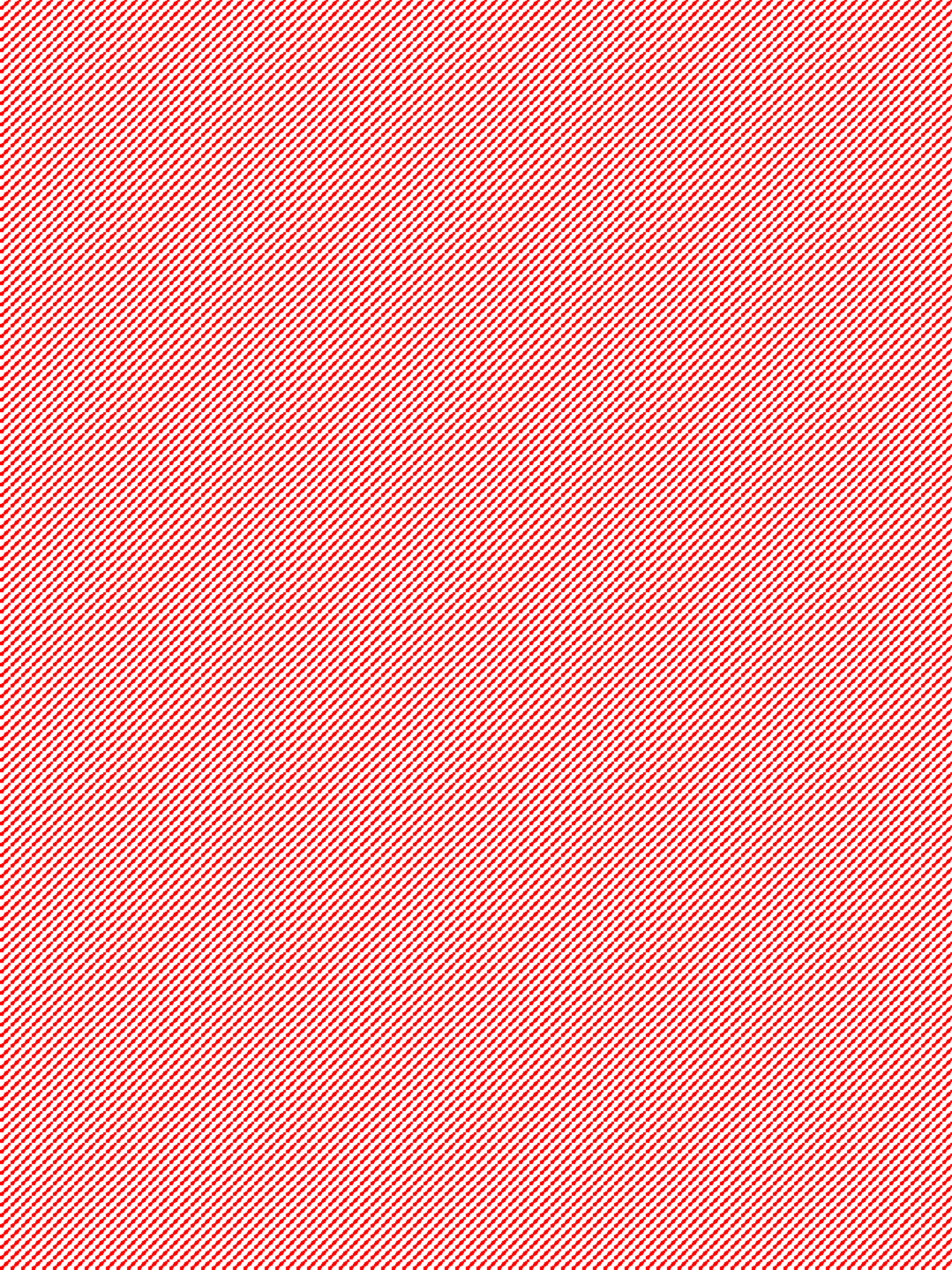 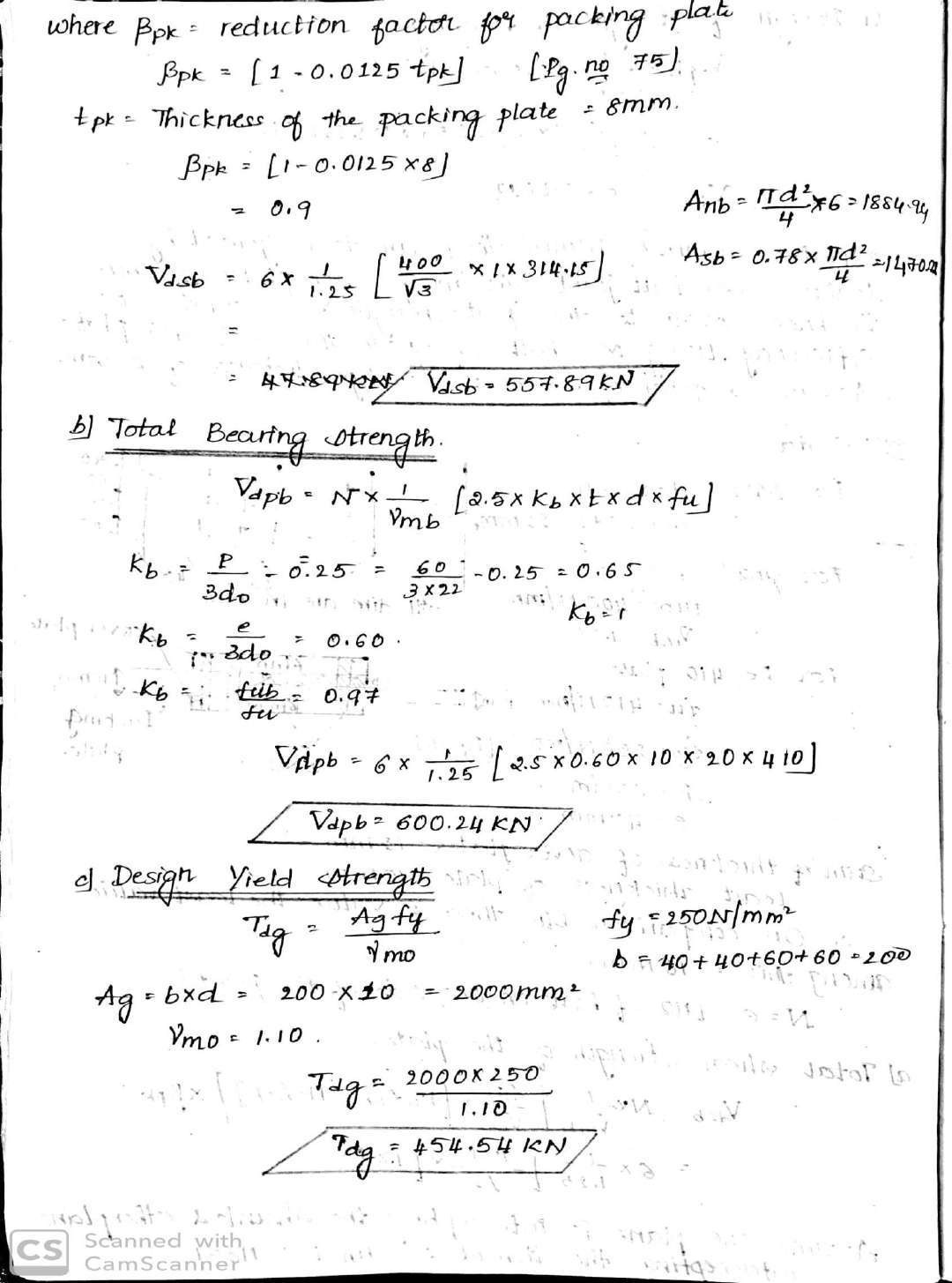 19
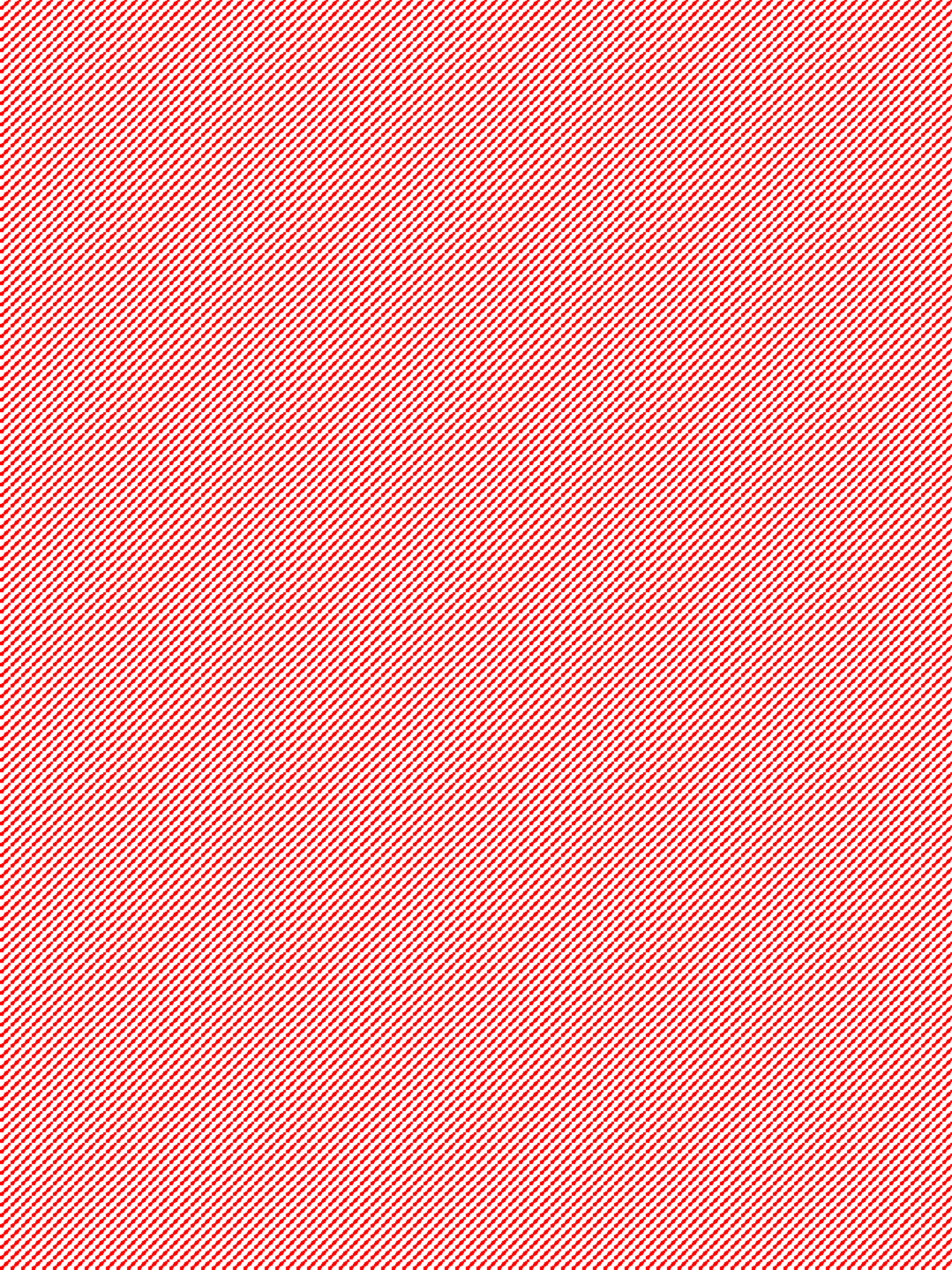 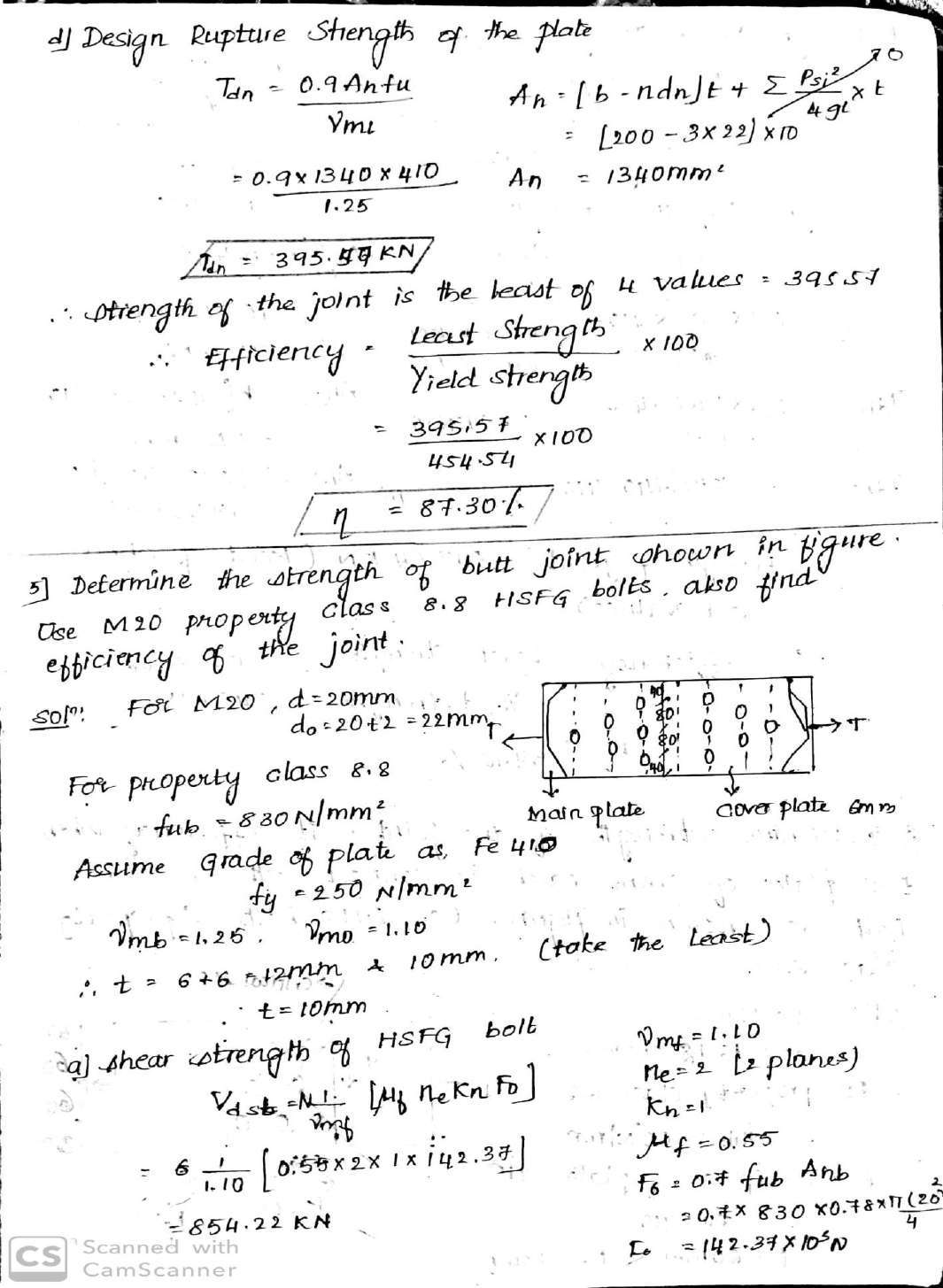 20
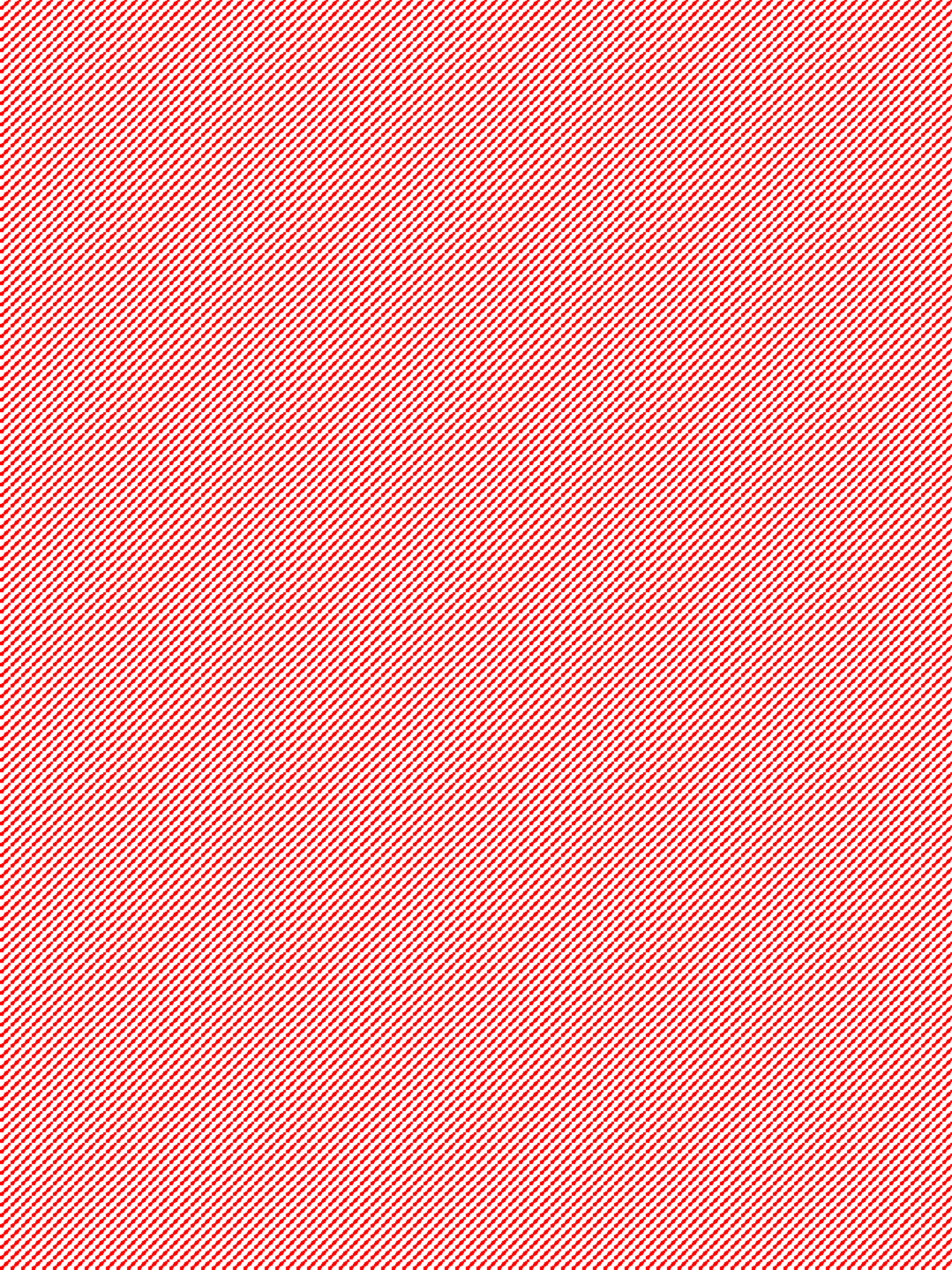 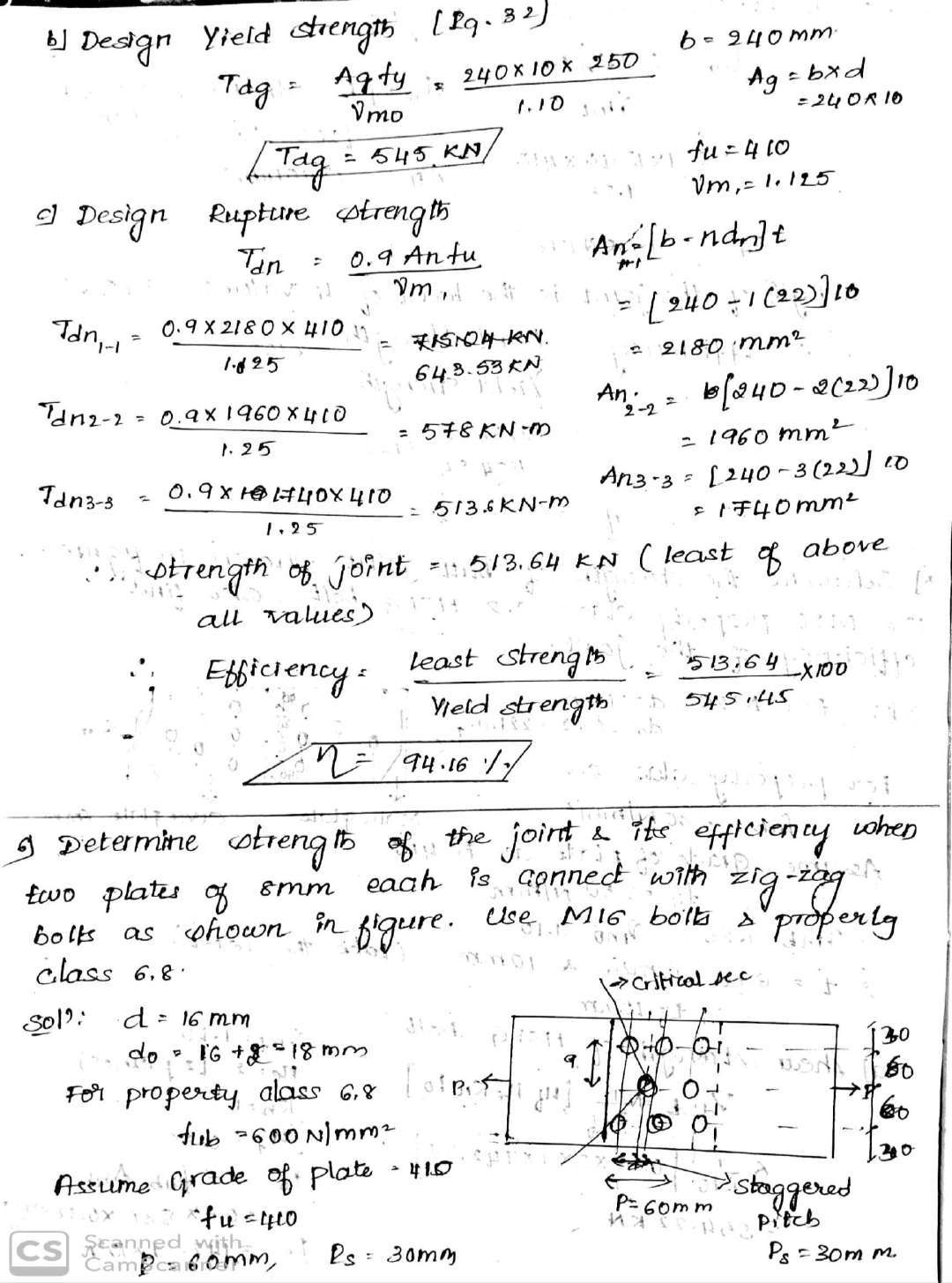 21
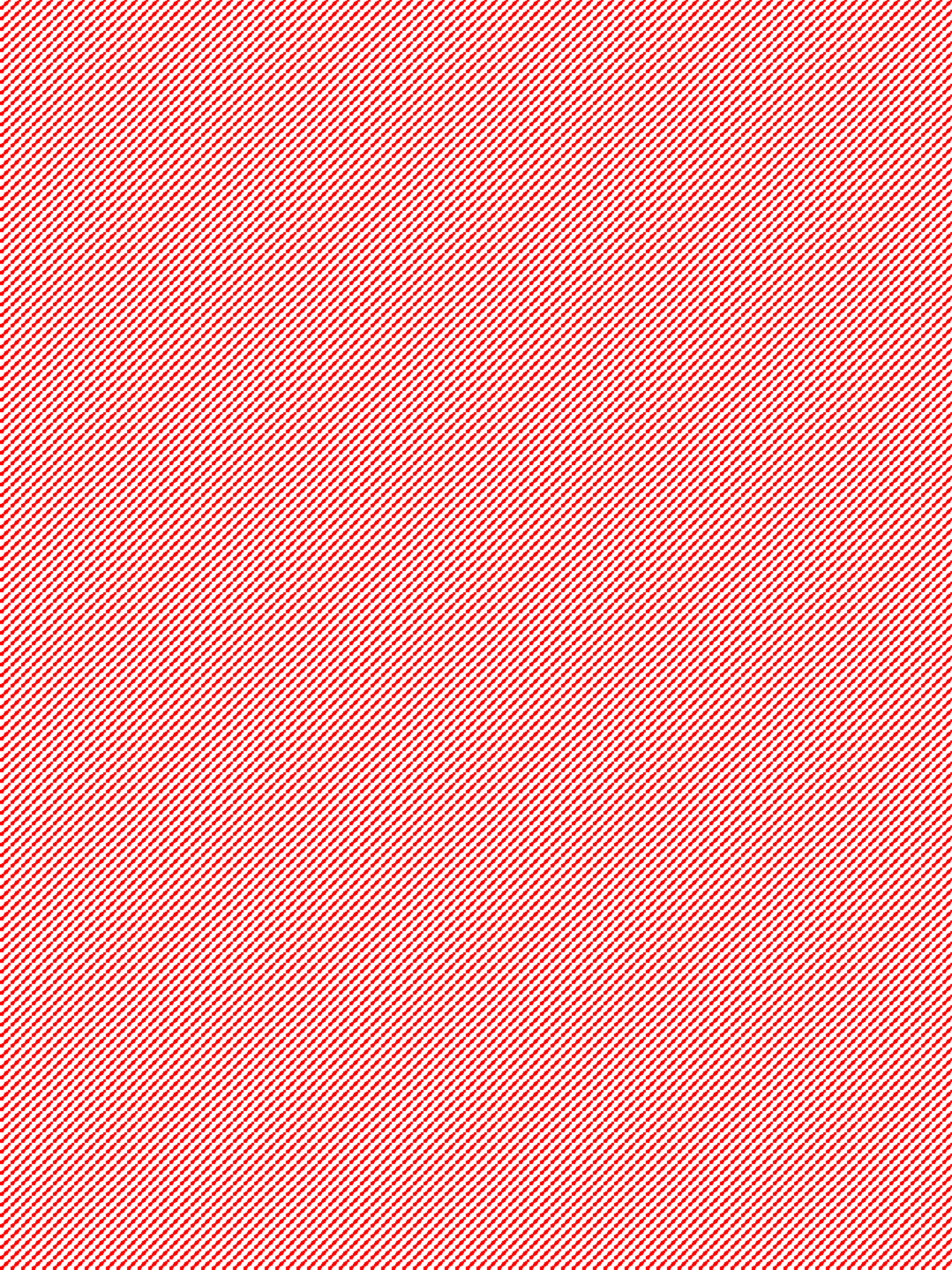 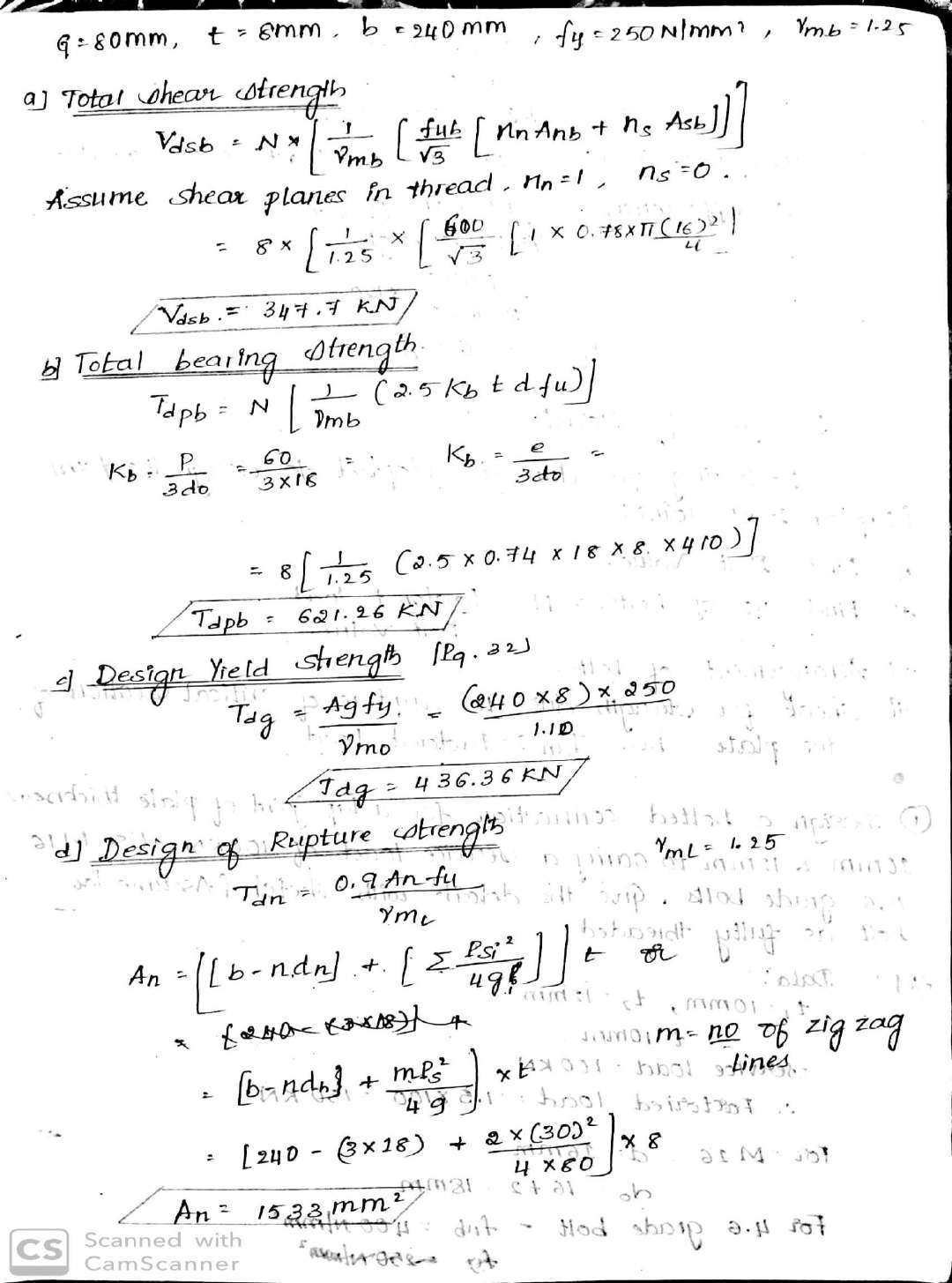 22
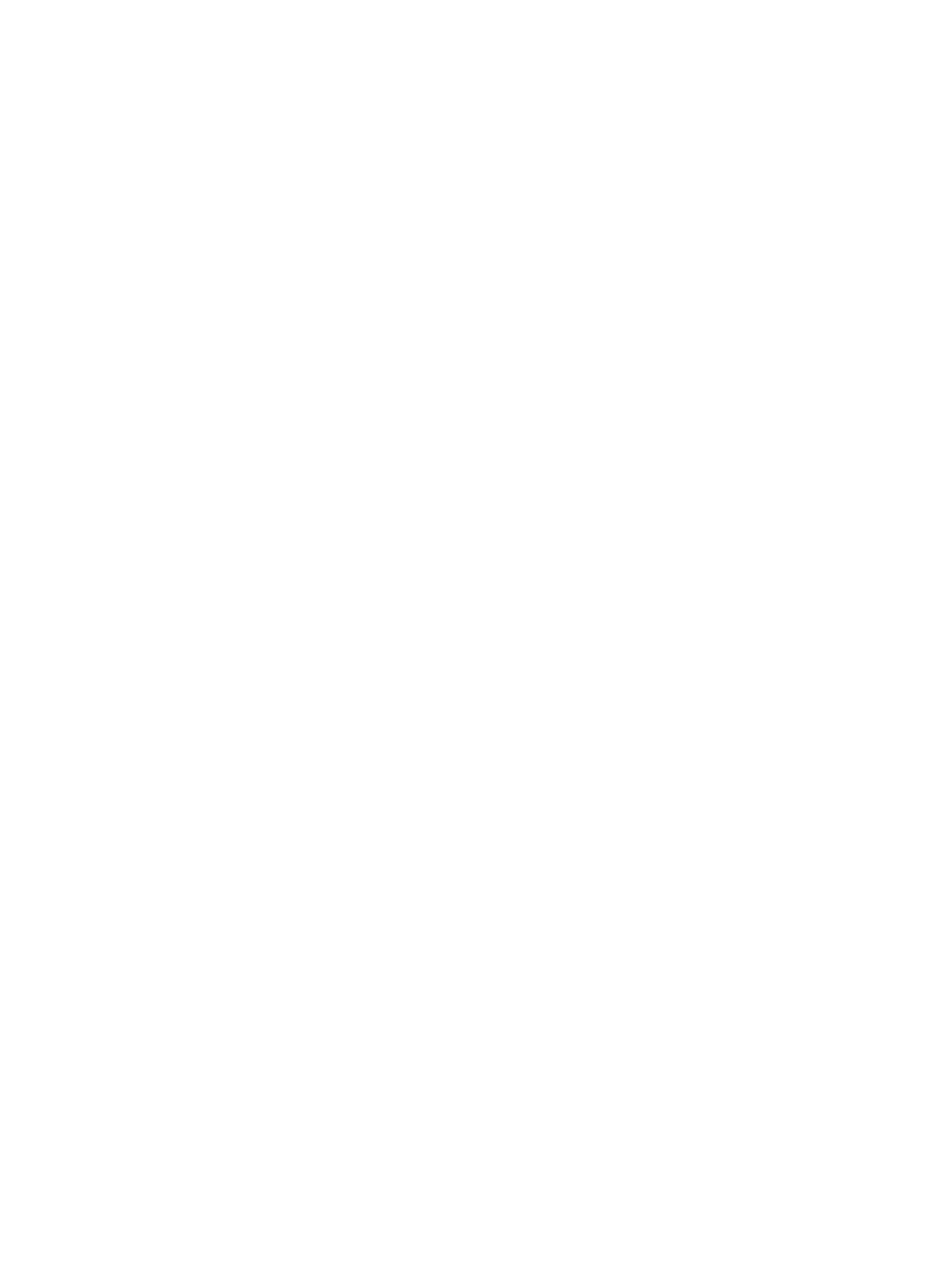 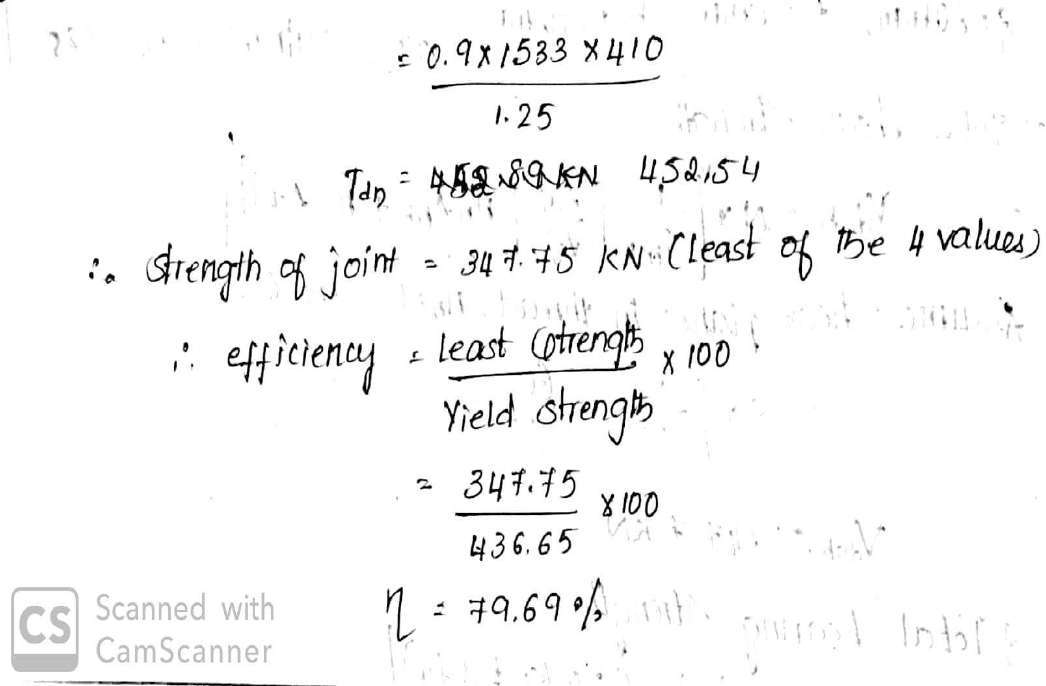 23
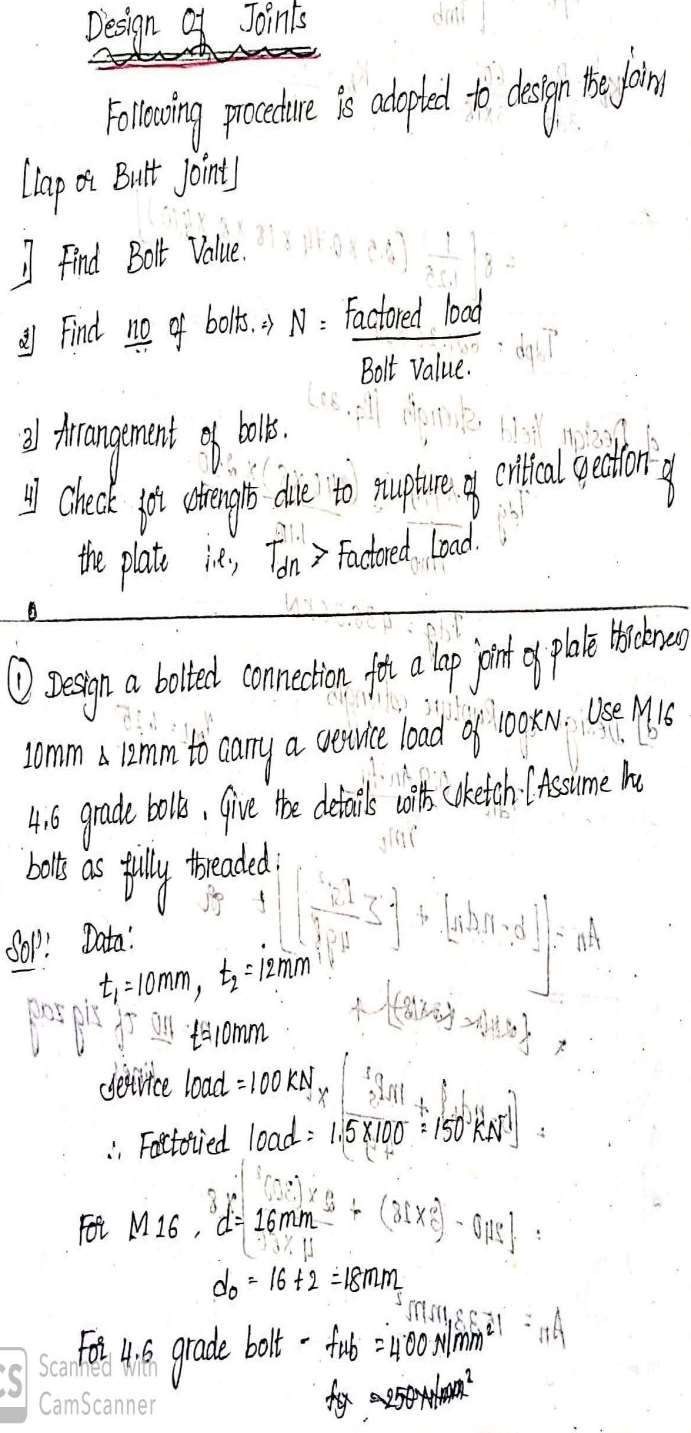 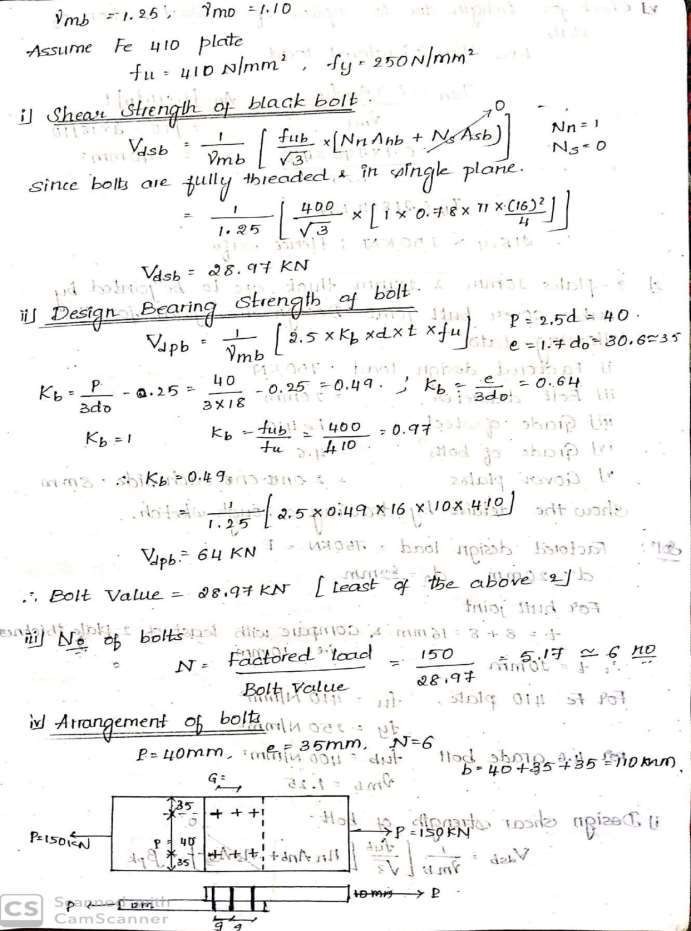 2
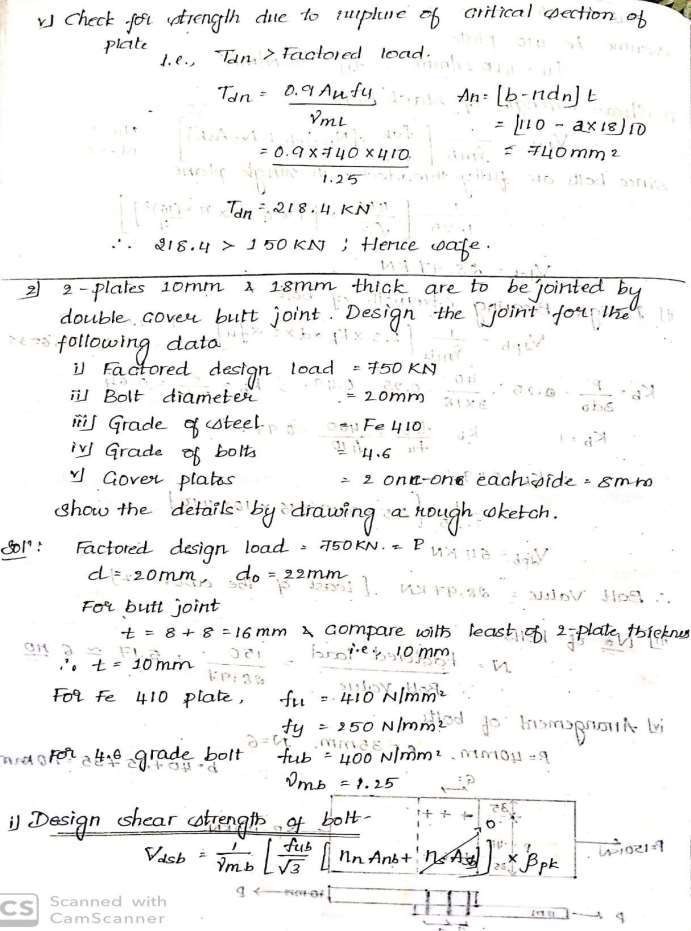 3
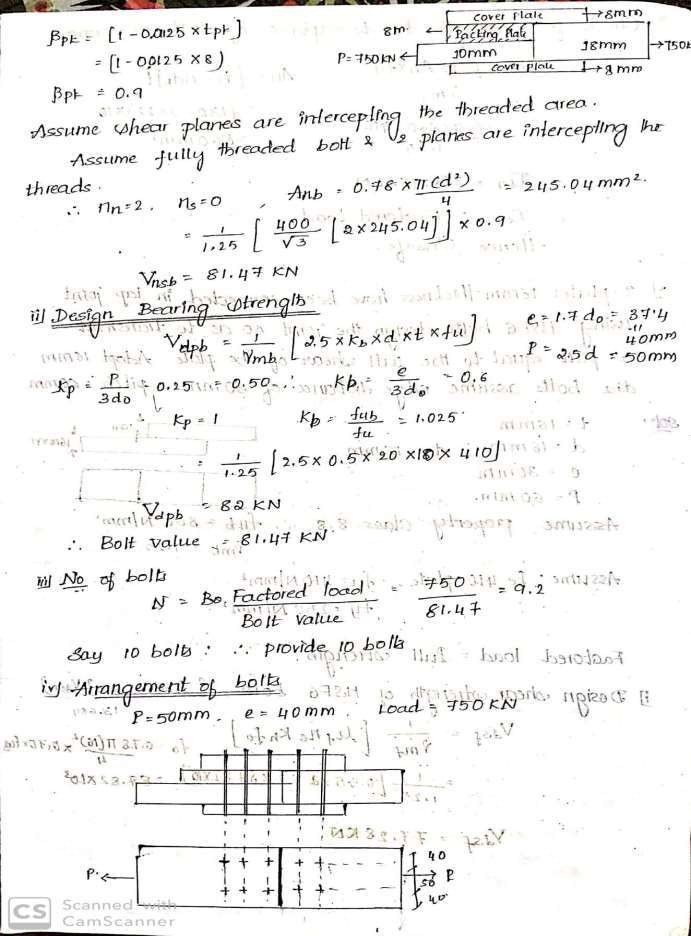 4
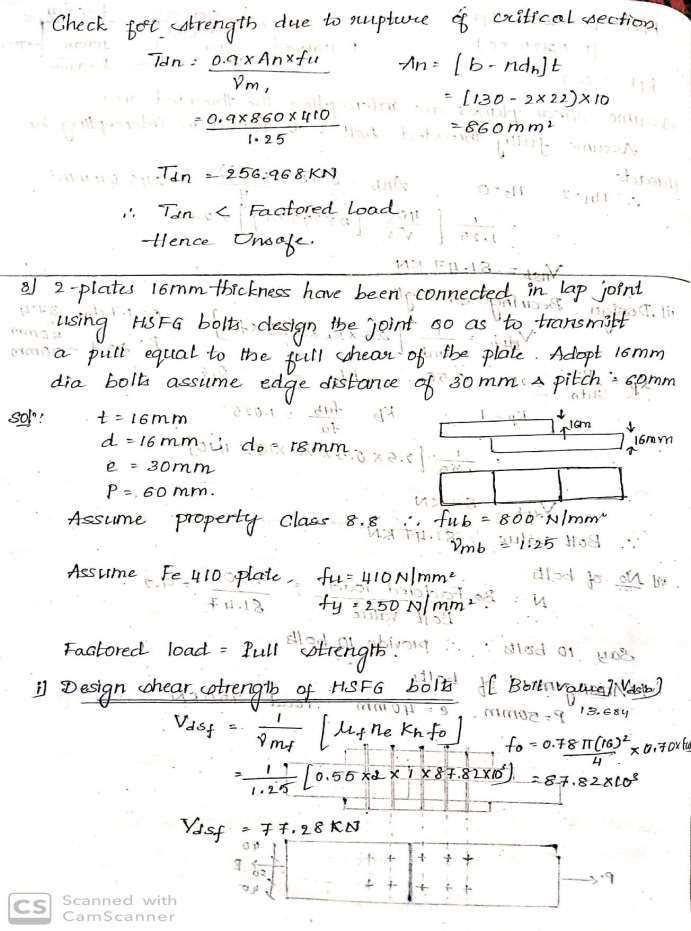 5
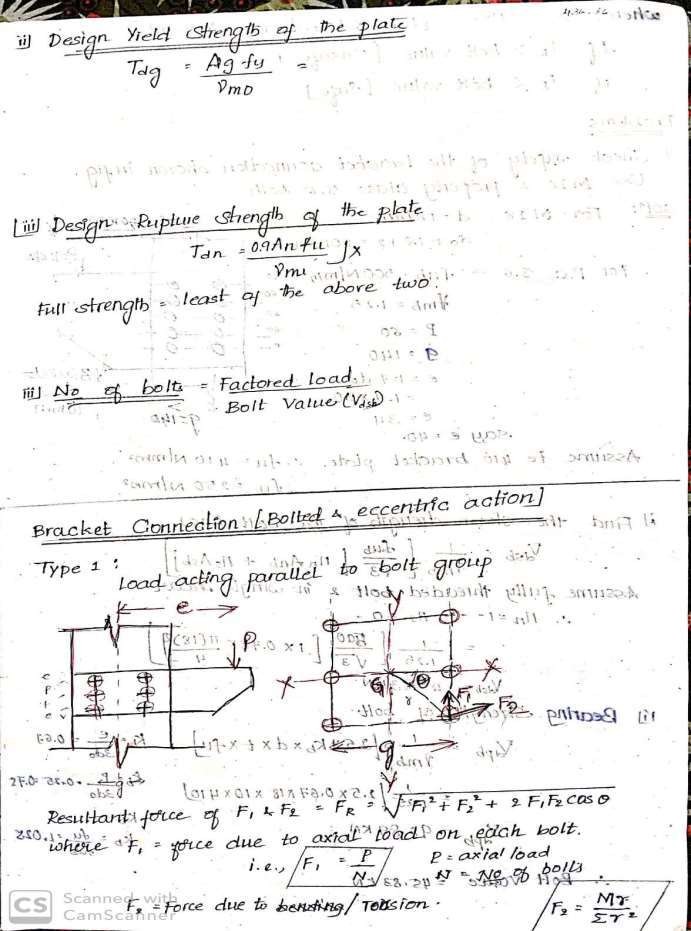 6
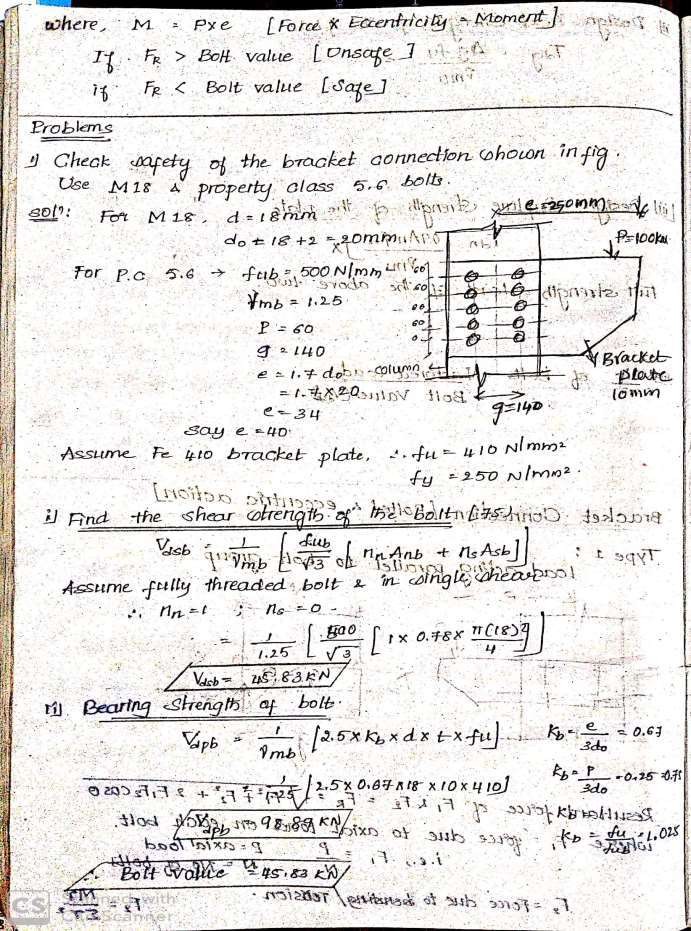 7
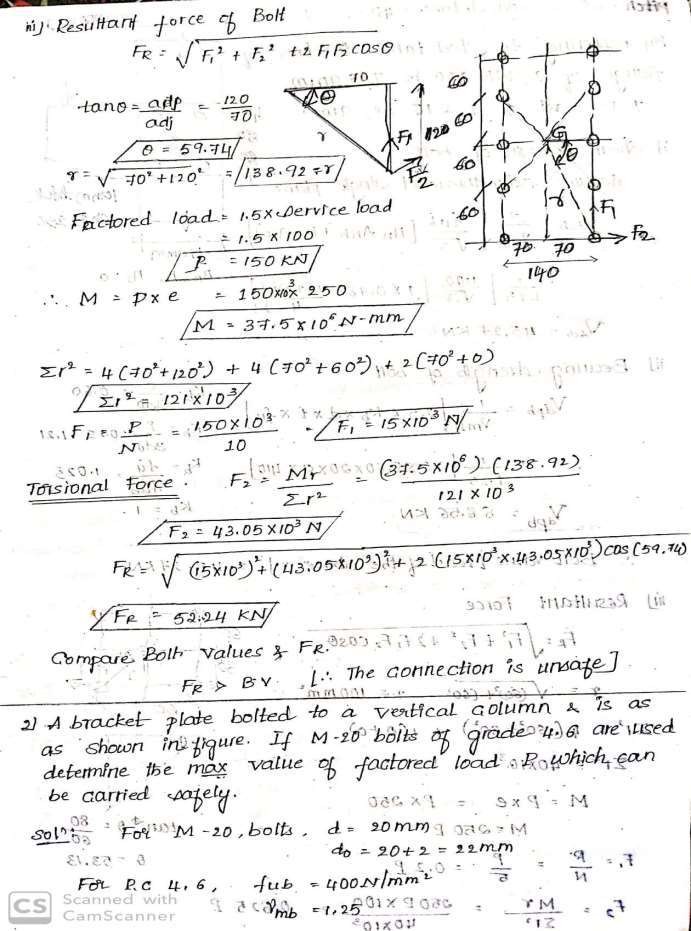 8
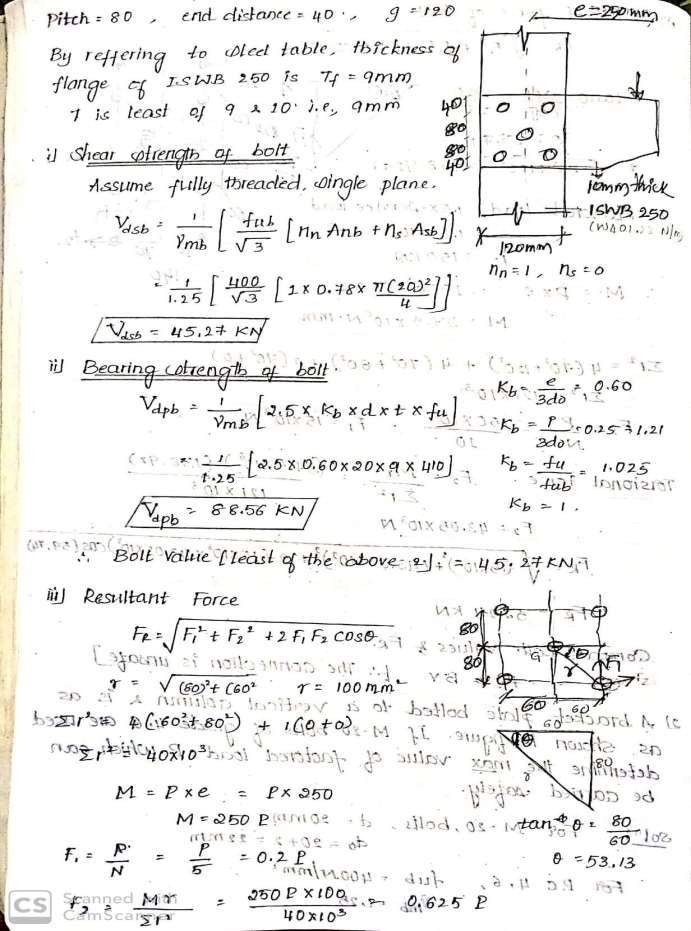 9
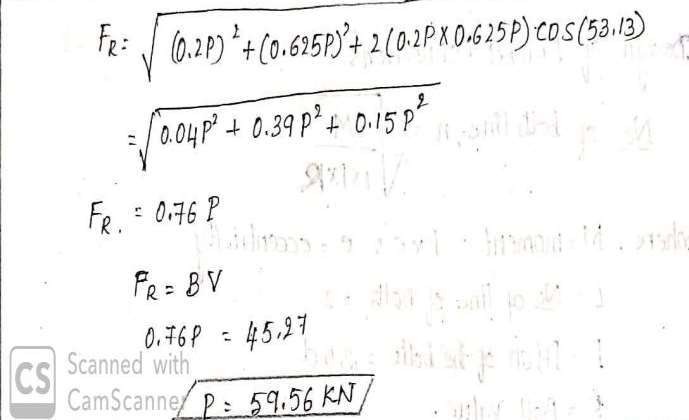 DESIGN OF STEEL STRUCTURAL  ELEMENTS
(18CV61)
MODULE 4
DESIGN OF COLUMN BASES
DSSE
17CV62
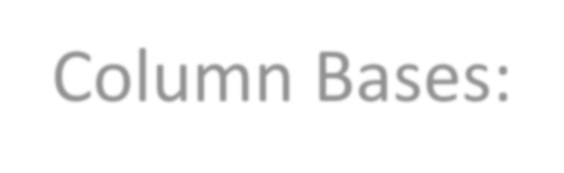 Column Bases:
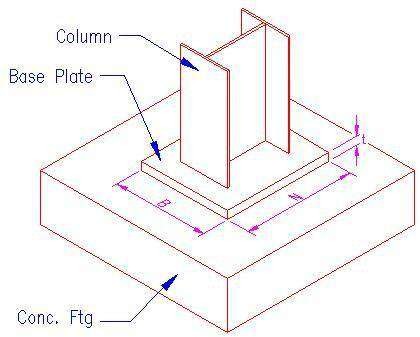 Column Base or
or slab base
The columns are supported on the column base.
The column base is provided for transferring the  load from the column to the base and to distribute  it evenly on the concrete bed.
The load is also distributed over a larger area, so  that the stress induced in the concrete is within its  permissible limits and is capable of resisting  overturning.
If column base is not provided, the column is likely  to punch through the concrete block.
	Mild steel plates of sufficient area are attached to  the bottom of the column in order to increase the  bearing area. Such plates are called column bases.
These plates are secured to the concrete block  through holding down or anchor bolts.
There are two types of column bases:
Slab base
Gusseted base.
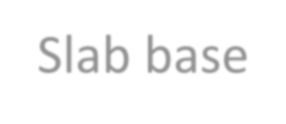 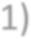 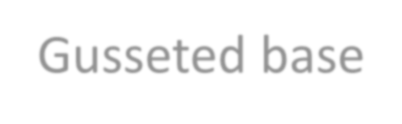 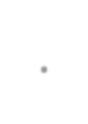 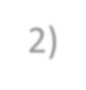 BGSIT, CIVIL DEPT.
1
DSSE
17CV62
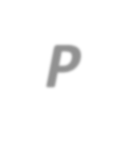 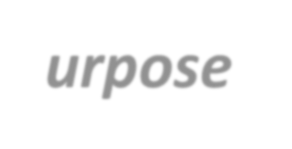 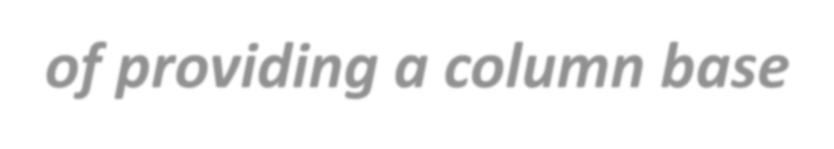 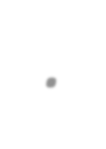 Purpose of providing a column base.

Column bases are provided for following purposes
to distribute the column load to concrete  pedestal or blocks
to maintain alignment of column in plan
to maintain verticality of column
to control deflection of column and frames.

Slab Base:
For	columns	carrying	small	loads,	slab	bases  are used.
It	consists	of	a	base	plate,	placed	below	the  machined column end and cleat angles.
The machined column end transfers the load to  the slab base by direct bearing.
The column end is connected to base plate by
welding or by	means of bolts.
In order  to  prevent movement of plate in  the horizontal plane, four bolts are provided  in the four corners of the plate and this bolts  are called as anchor bolts or holding down  bolts.
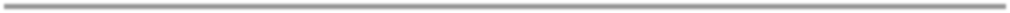 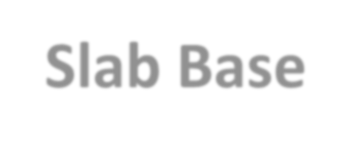 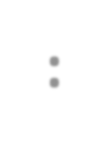 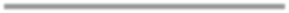 BGSIT, CIVIL DEPT.
2
DSSE
17CV62
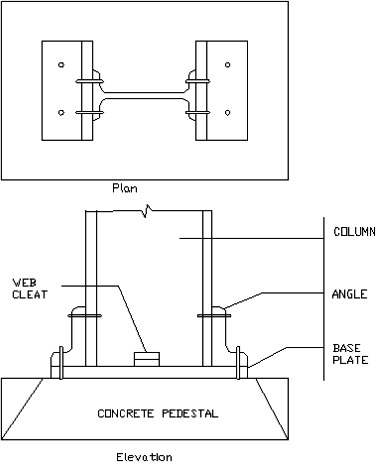 PLAN AND ELEVATION OF SLAB BASE
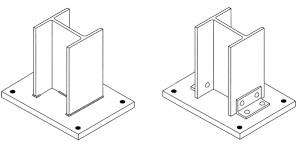 Slab base with Bolted
Connection
Slab base with Welded  Connection
BGSIT, CIVIL DEPT.
3
DSSE
17CV62
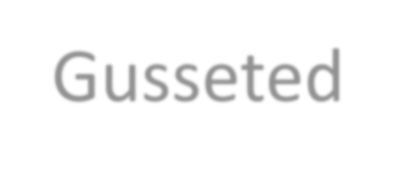 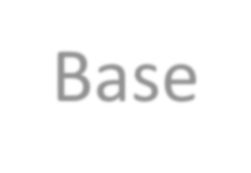 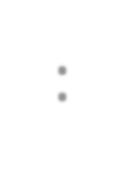 Gusseted Base:
For columns carrying heavy loads gusseted bases  are used.
The loads are transmitted to the base plate through  the gusset plates attached to the flanges of the  column by means of cleat angles.
So the gusseted base consists of base plate, gusset  plates and cleat angles or gusset angels.
The base plate is anchored at the four corners to  the foundation with bolts to check the lateral  movement.
The foundation is generally of cement concrete and  transmits the load over a larger area with uniform  distribution of pressure.
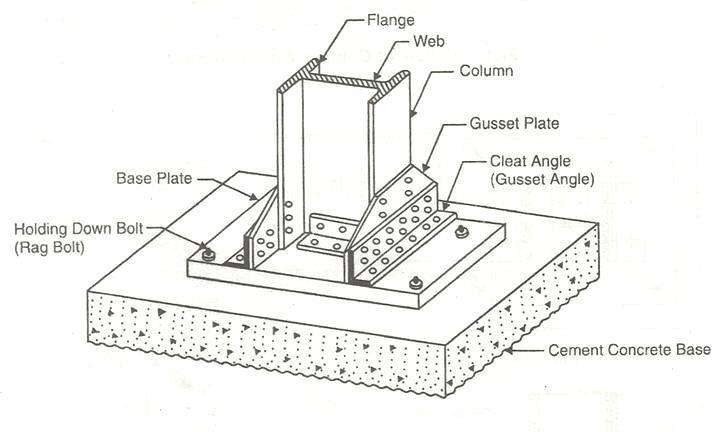 BGSIT, CIVIL DEPT.
4
DSSE
17CV62
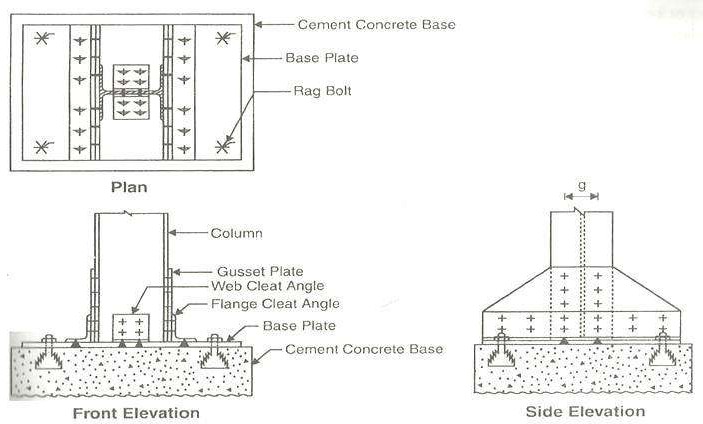 Plan, Front Elevation and Side Elevation of  Gusseted Base.
BGSIT, CIVIL DEPT.
5
DSSE
17CV62
Following steps are used to design a slab base:
i. Area of the slab base (base plate)
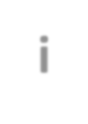 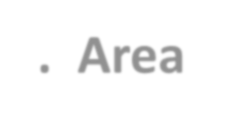 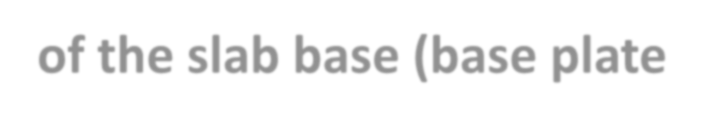 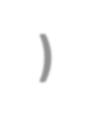 𝐹𝑎𝑐𝑡𝑜𝑟𝑒𝑑 𝑙𝑜𝑎𝑑
𝐴𝑟𝑒𝑎 =
𝐵𝑒𝑎𝑟𝑖𝑛𝑔 𝑠𝑡𝑟𝑒𝑛𝑔𝑡ℎ 𝑜𝑓 𝐶𝑜𝑛𝑐𝑟𝑒𝑒
Bearing strength of concrete = 0.45 x fck
Find the projections ‘a’ and ‘b ‘ by using the equation
Area = (h+2a) * (bf*2b)
For Economy, as far as possible take the values of a & b as same.
ii. Thickness of base slab:
Thickness of base slab is calculated by using the equation:
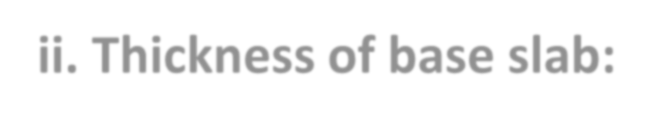 2.5𝑤(𝑎2−0.3𝑏2 ) 𝛾
𝑡𝑠 =
𝑚𝑜 > tf …….page 47
𝑓𝑦
w = Uniform upward pressure from concrete
= Load/Area of base plate
a & b = Larger & smaller projection respectively of
the slab beyond the rectangle circumscribing the  column
Where
tf	= Flange thickness of compression member.
iii. Connection:
a. Welded connection
Assuming size of the weld s = 8mm and equating
Force = Strength of the weld, Find the length of the weld
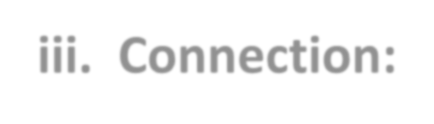 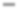 i.e., Force = 0.7 x s x L x  b. Bolted connection
𝑓𝑢
√3𝛾𝑚𝑤
𝐹𝑎𝑐𝑡𝑜𝑟𝑒𝑑 𝐿𝑜𝑎𝑑
No. of Bolts =
𝐵𝑜𝑙𝑡 𝑉𝑎𝑙𝑢𝑒
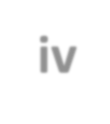 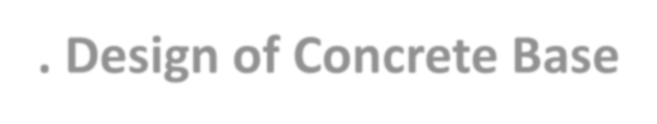 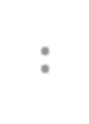 iv. Design of Concrete Base:
𝑇𝑜𝑡𝑎𝑙 𝐿𝑜𝑎𝑑
Find the area of Concrete base =
𝑆𝐵𝐶 𝑜𝑓 𝑠𝑜𝑖𝑙
BGSIT, CIVIL DEPT.
6
DSSE	17CV62

Problems:
1. Design a slab base for a column ISHB 300 @ 583.8  Kg/m subjected to a service load of 1500 KN. The  grade of concrete for pedestal is M20 and SBC of soil  is 180 KN/m2. Design slab base and concrete base  with welded connection.
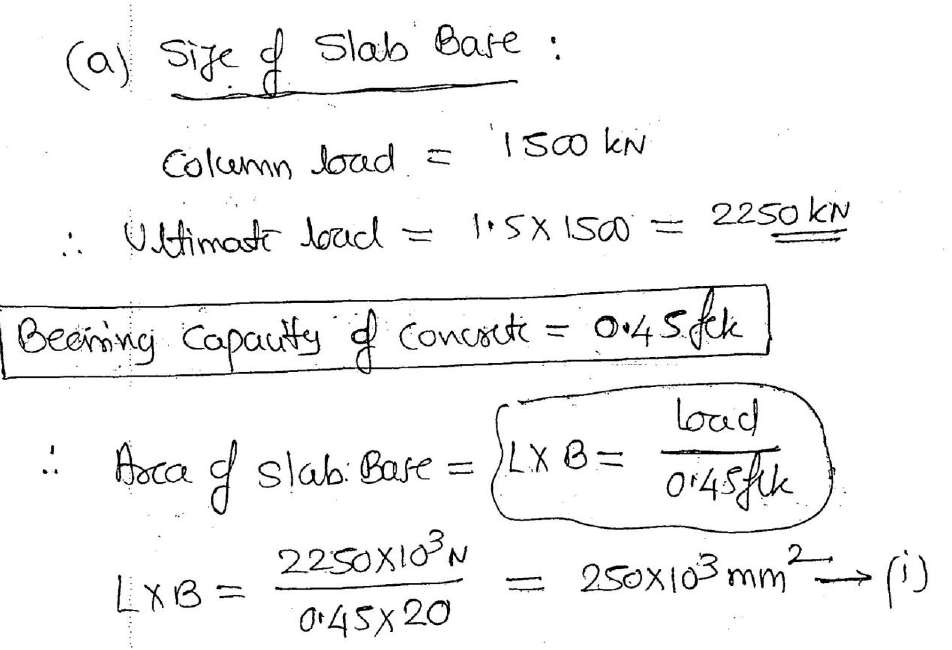 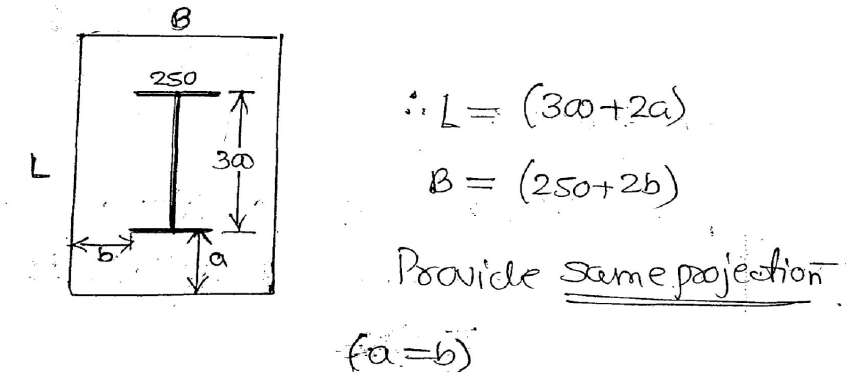 BGSIT, CIVIL DEPT.
7
DSSE
17CV62
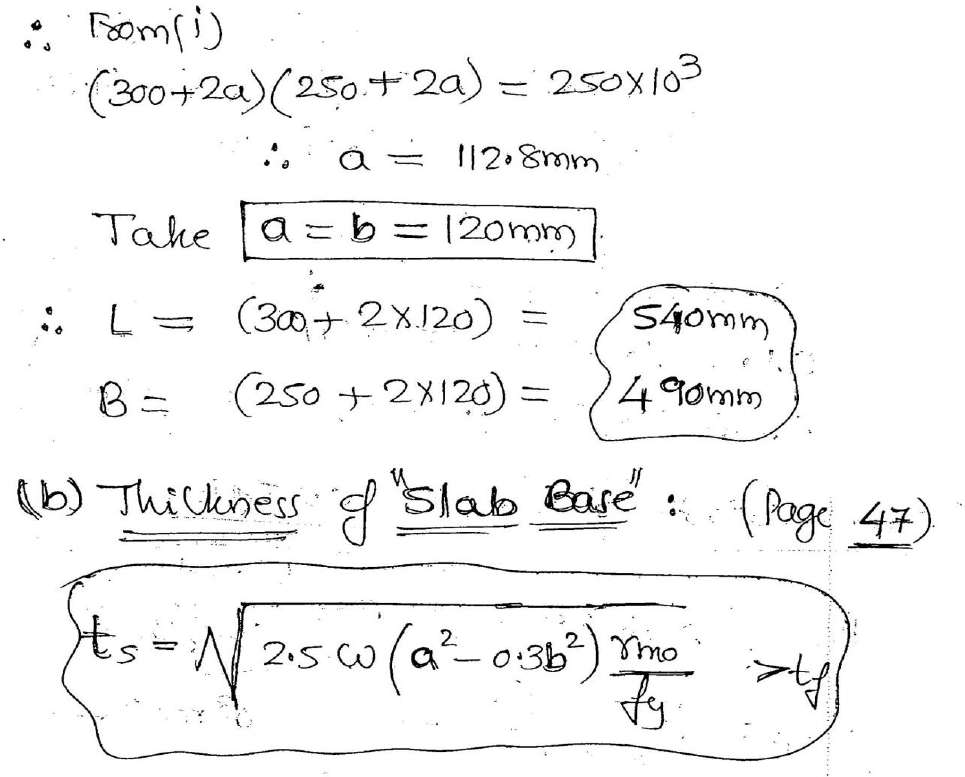 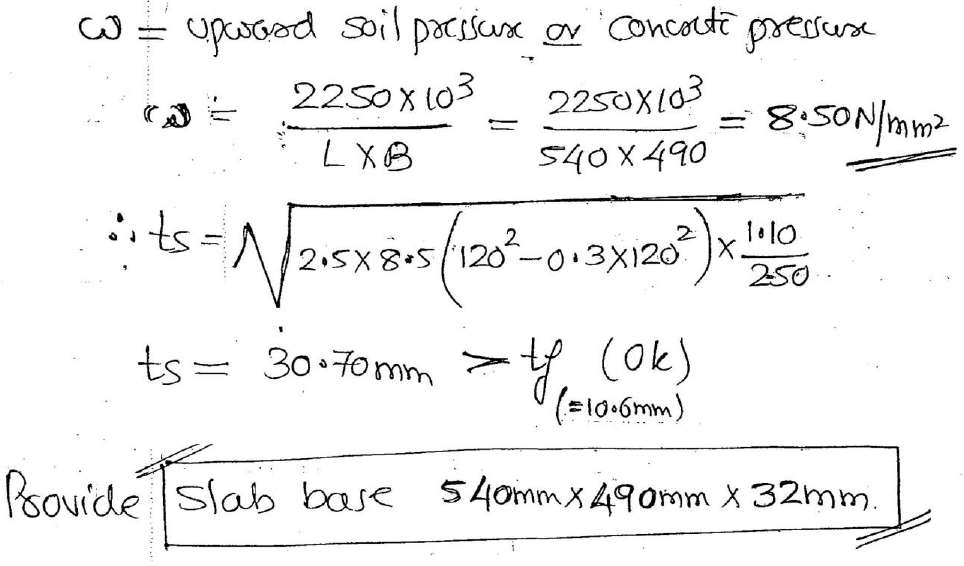 BGSIT, CIVIL DEPT.
8
DSSE
17CV62
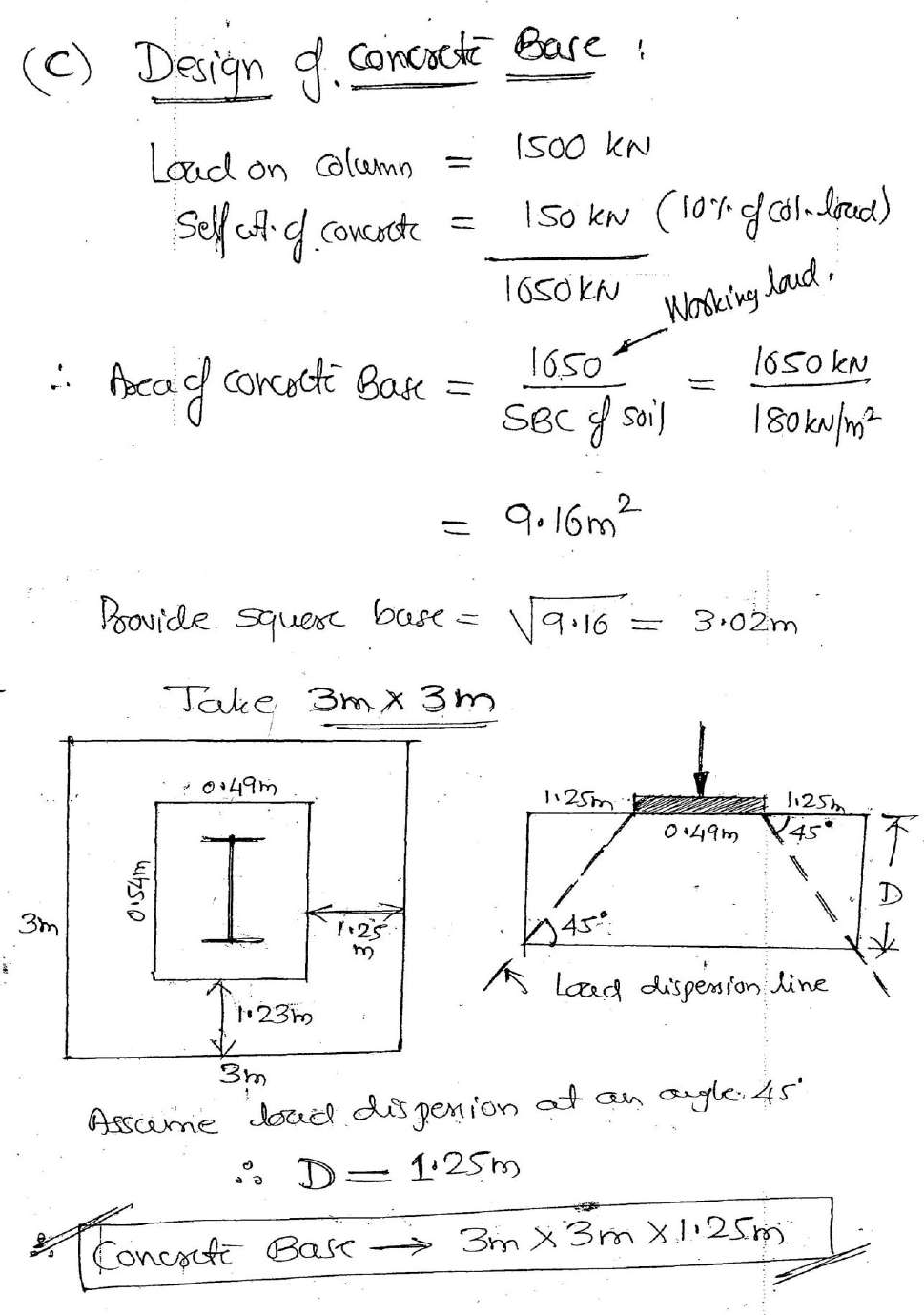 BGSIT, CIVIL DEPT.
9
DSSE
17CV62
2. Design a gusseted base on a concrete pedestal for a  column ISHB 400 @ 759 N/m with two flanged  plates 400 x 20mm carrying a factored load of 4000  KN. The column is to be supported on concreted  pedestal build with M20 concrete. Take SBC of soil  as 225 KN/m2
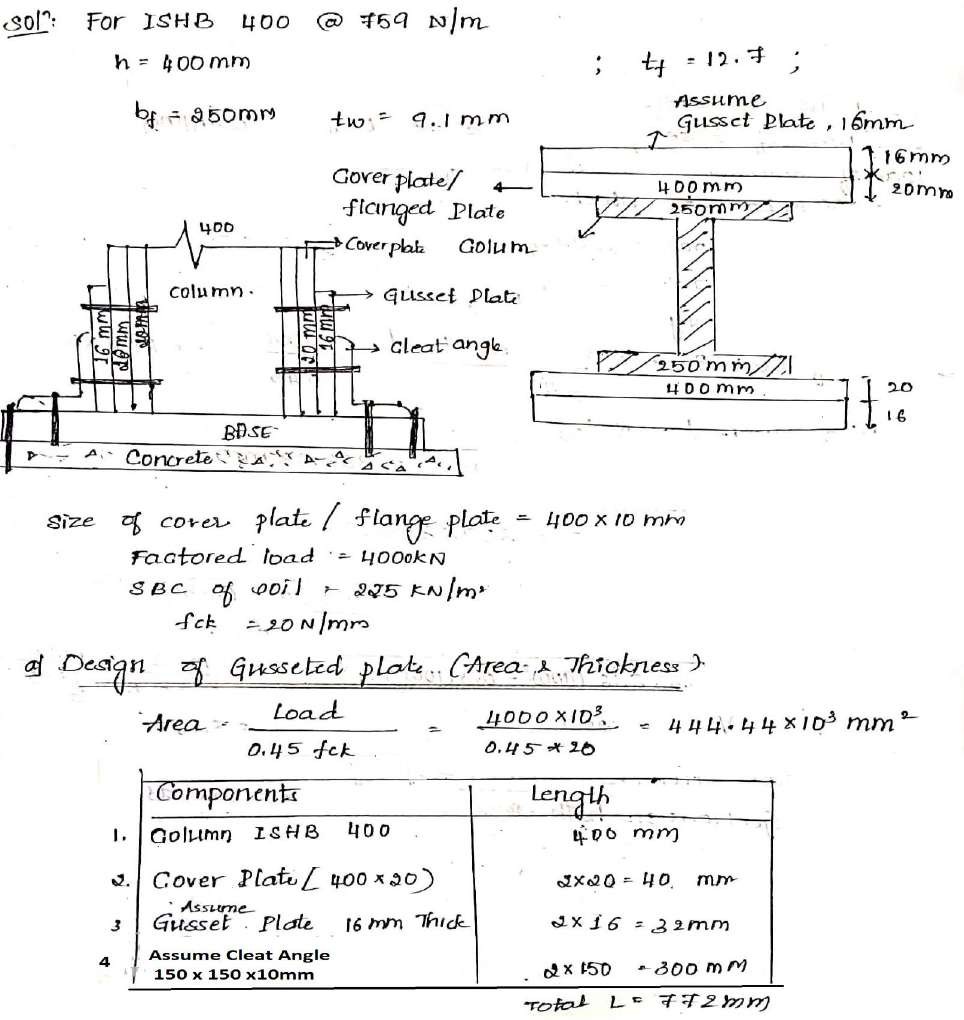 BGSIT, CIVIL DEPT.
10
DSSE
17CV62
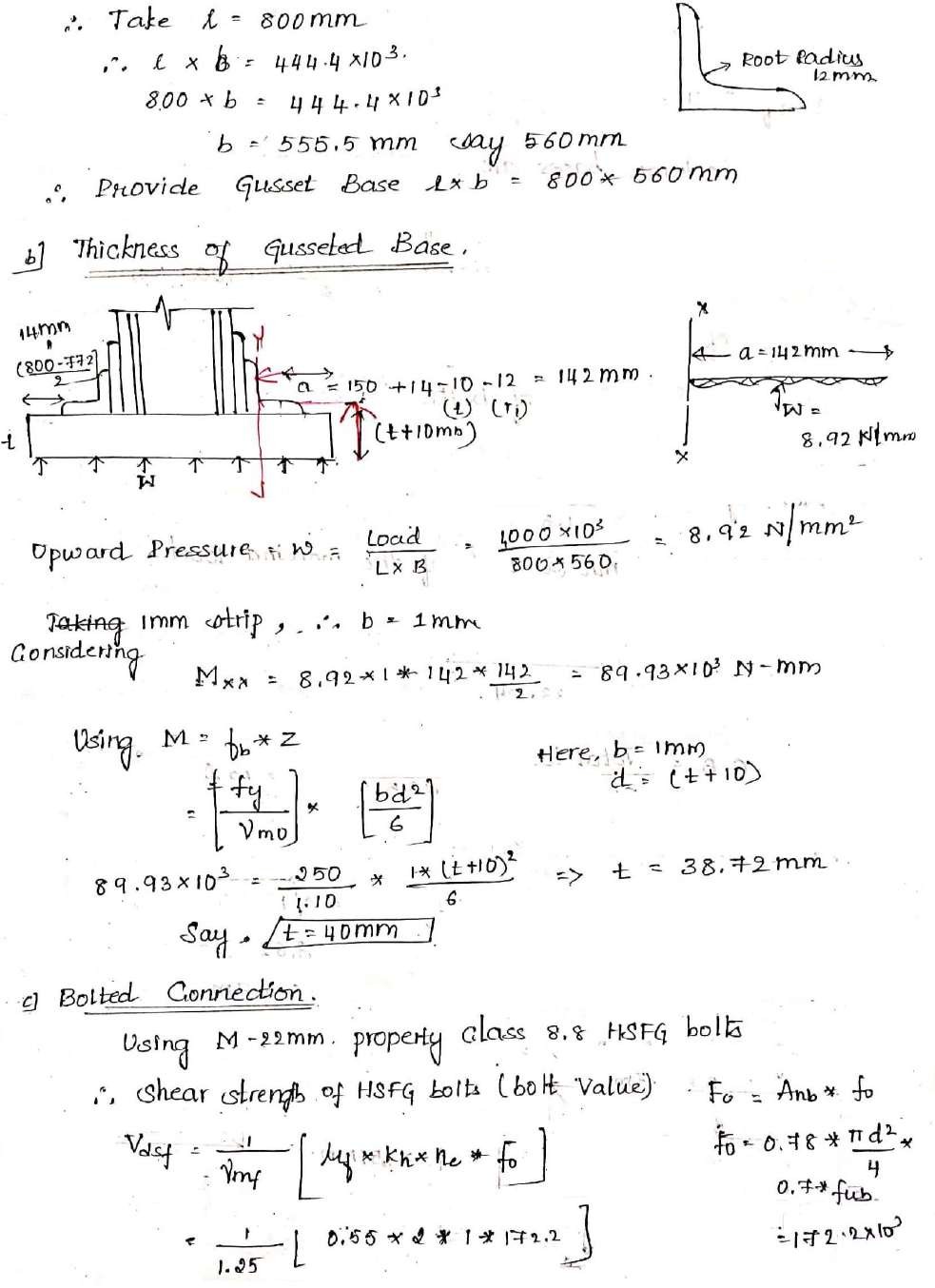 BGSIT, CIVIL DEPT.
11
DSSE
17CV62
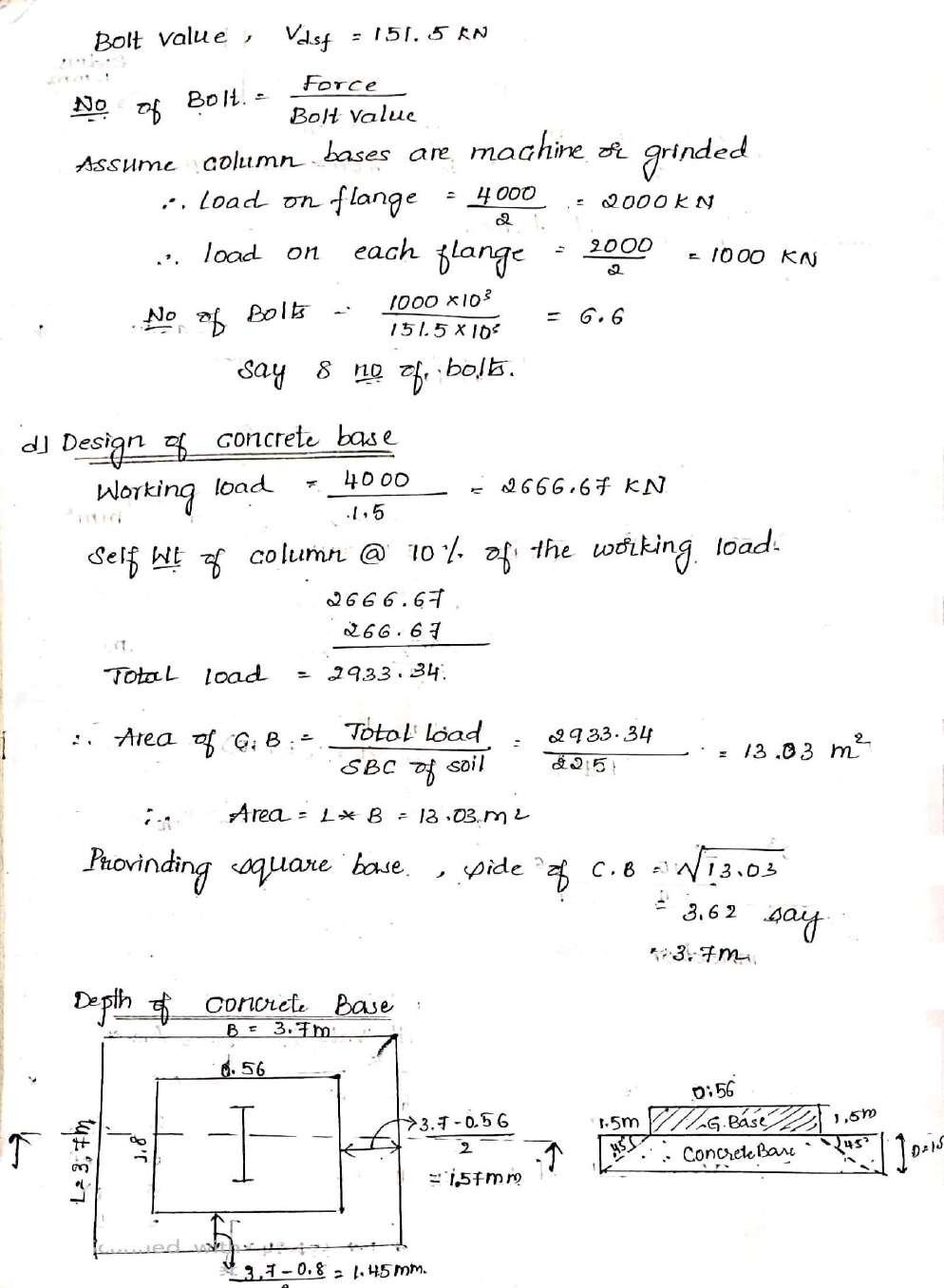 BGSIT, CIVIL DEPT.
12
DSSE
17CV62
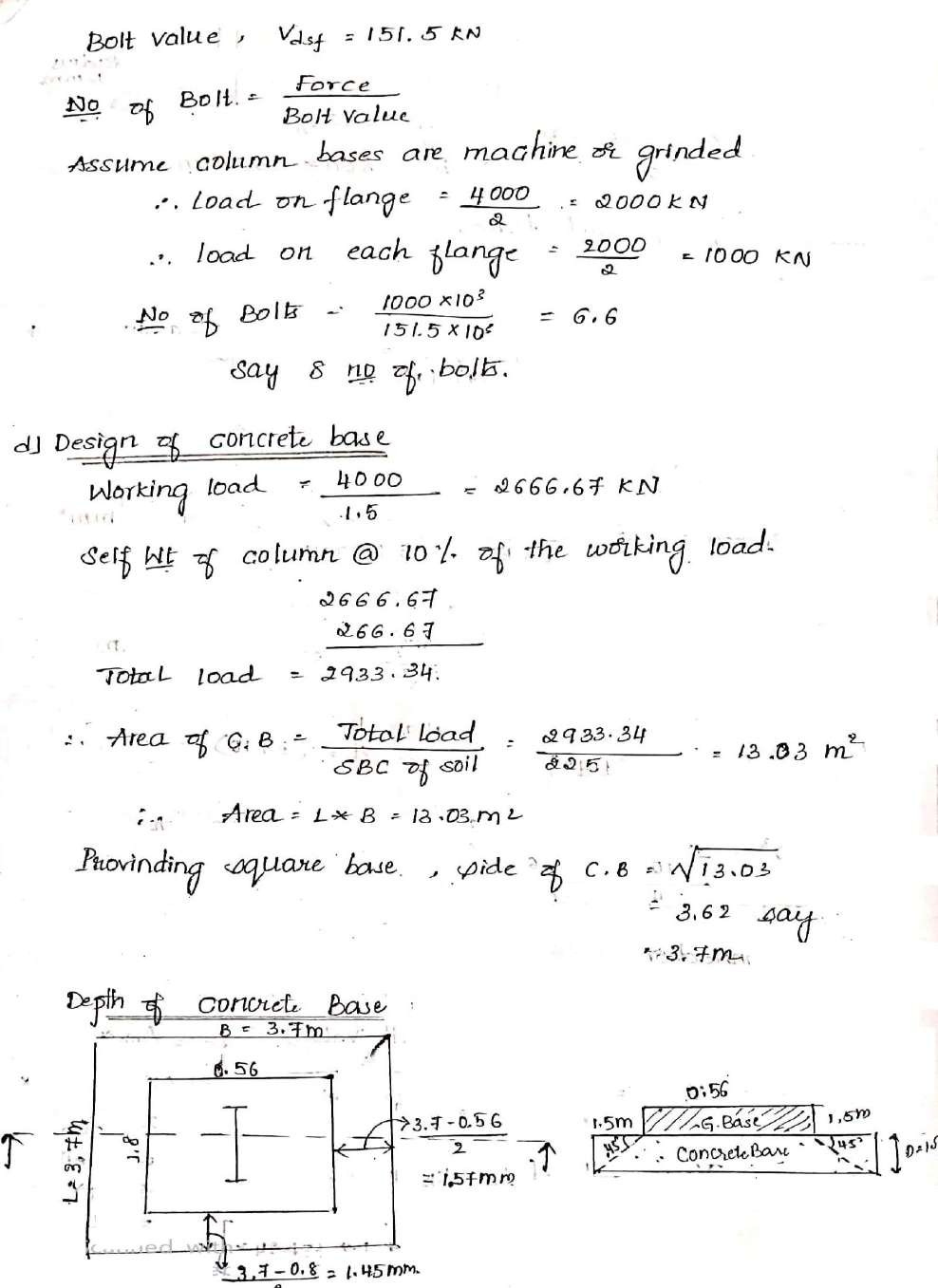 BGSIT, CIVIL DEPT.
13